Lignes directrices pour l’hémophilie applicables à tous
Une nouvelle ambition de la Fédération mondiale de l’hémophilie
Lignes directrices pour la prise en charge de l’hémophilie
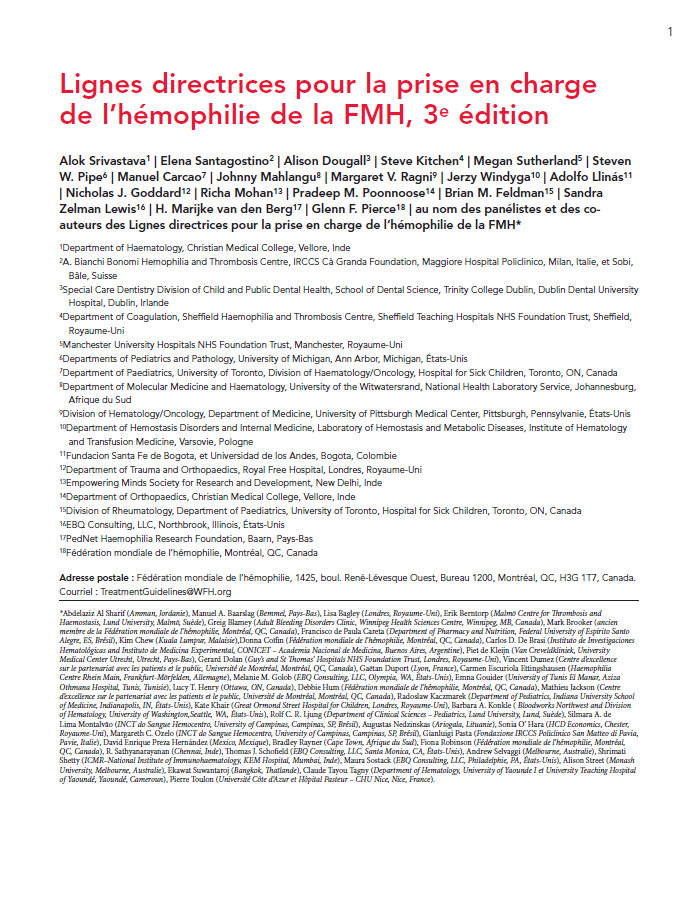 Toutes les recommandations sont basées sur le consensus.
Srivastava A et al. Haemophilia. 2020;26(Suppl 6):1–158.
Chapitre 6 : Prophylaxie dans le domaine de l’hémophilie
Dr. Manuel Carcao
Hématologue
Co-Directeur, Centre d’hémophilie
Hospital for Sick Children
Professeur en pédiatrie
Université de Toronto
Toronto, Ontario, Canada
Conflits d’intérêt : Manuel Carcao
Soutien à la recherche : 	
Bayer, Bioverativ/Sonofi, CSL-Behring, Novo Nordisk, Octapharma, Pfizer et Shire/Takeda

Conférencier/Comité consultatif :
Bayer, Bioverativ/Sonofi, Biotest, CSL Behring, Grifols, LFB, Novo Nordisk, Octapharma, Pfizer, Roche et Shire/Takeda
Auteurs
Manuel Carcao
H. Marijke van den Berg
Emna Gouider
Kate Khair
Manuel A. Baarslag*
Lisa Bagley**
Francisco de Paula Careta*
Rolf C. R. Ljung
Margaret V. Ragni
Elena Santagostino
Glenn F. Pierce
Alok Srivastava
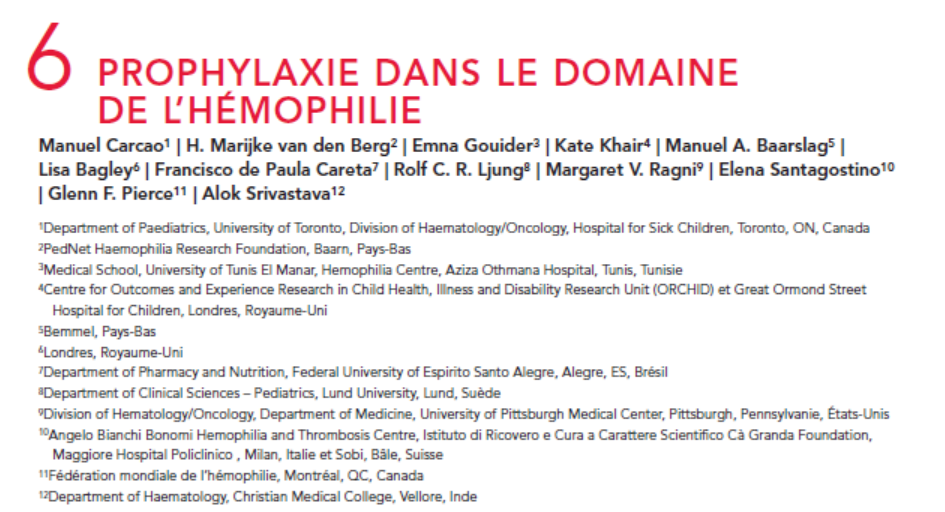 *Personne atteinte d’hémophilie ; **Parent de personne atteinte d’hémophilie.
Hémophilie = trouble grave de la coagulation à vie[sans injections régulières de facteur = prophylaxie]
Hémophilie = trouble grave de la coagulation à vie[sans injections régulières de facteur = prophylaxie]
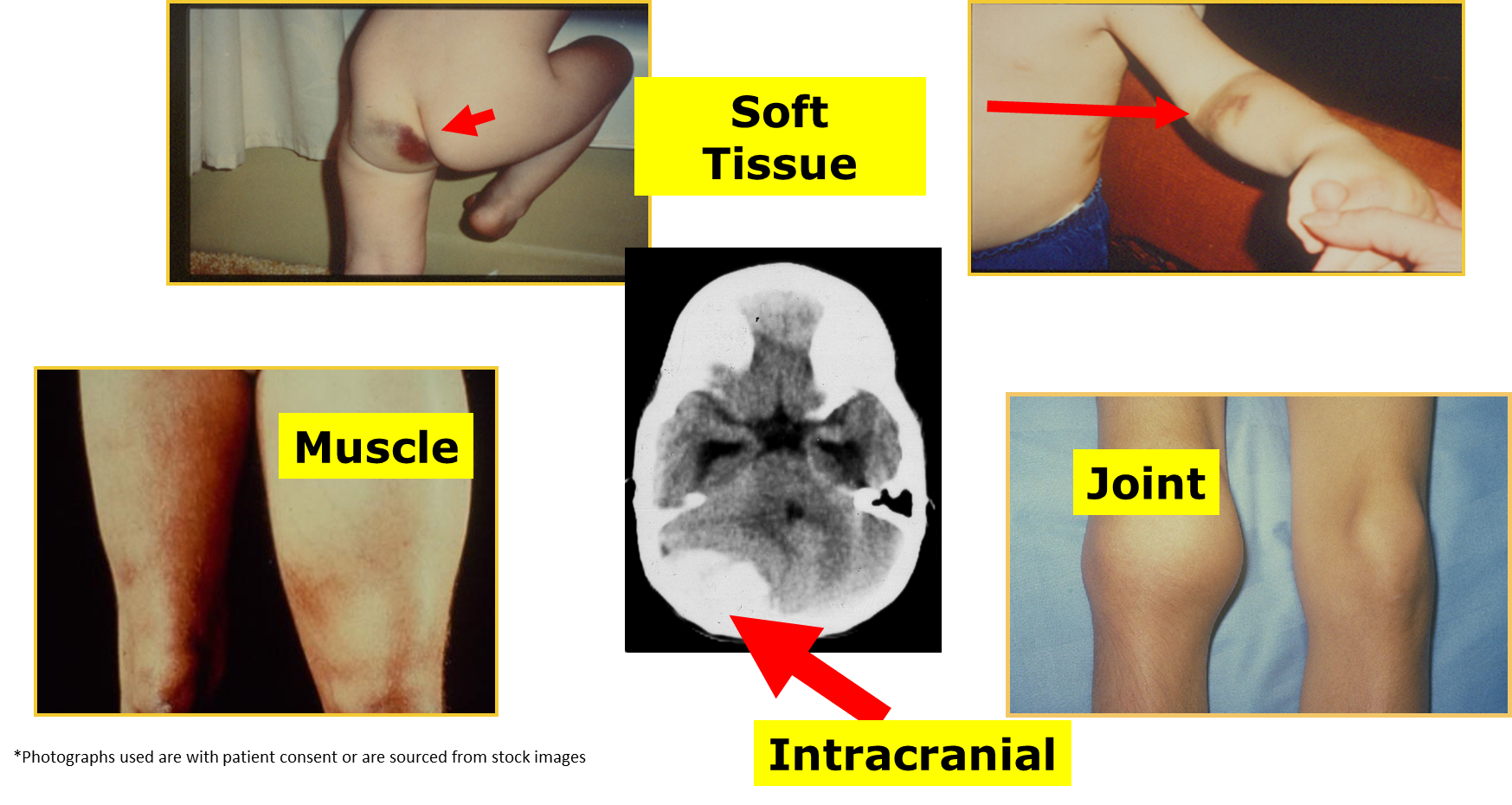 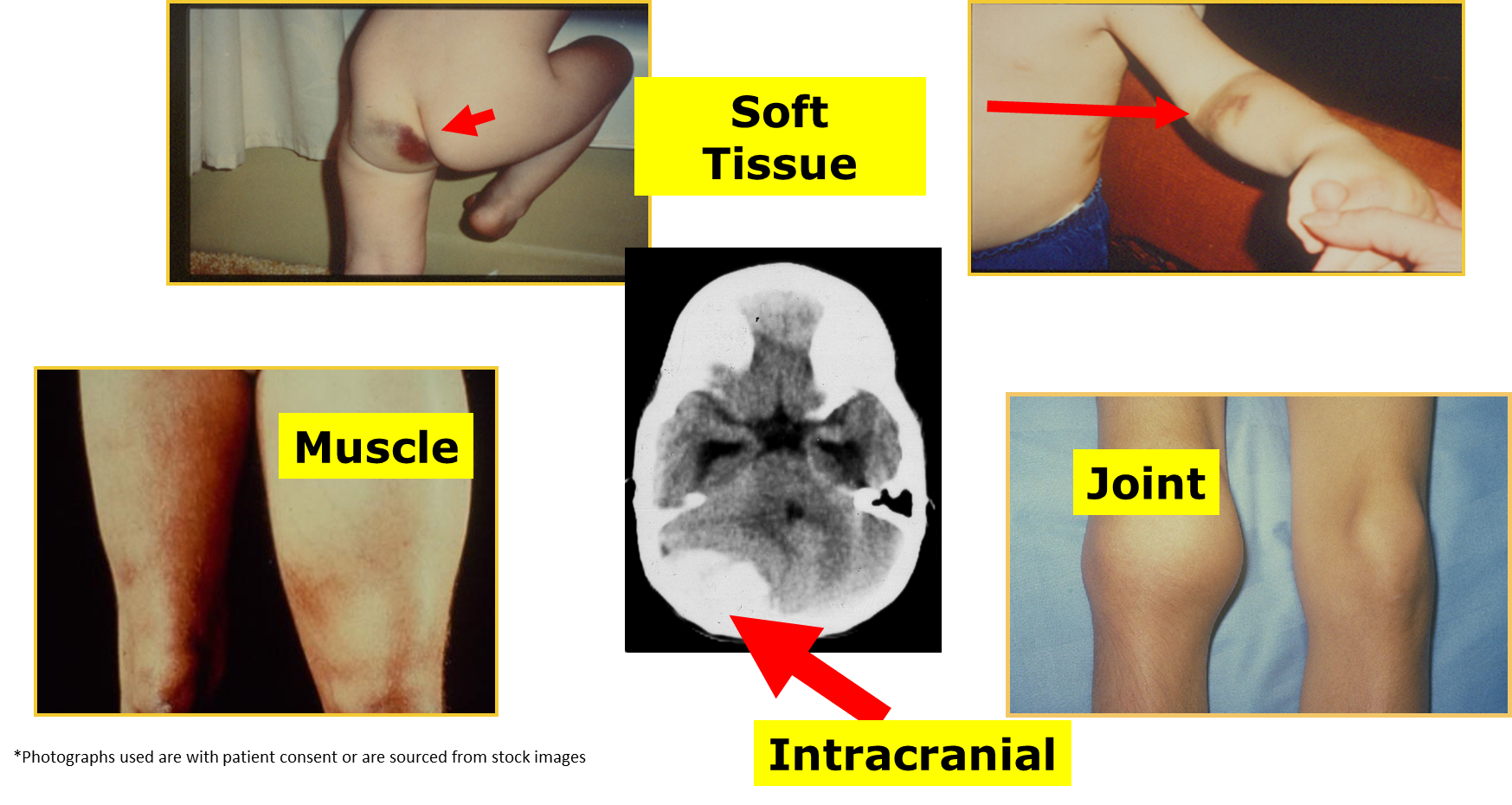 Tissus mous
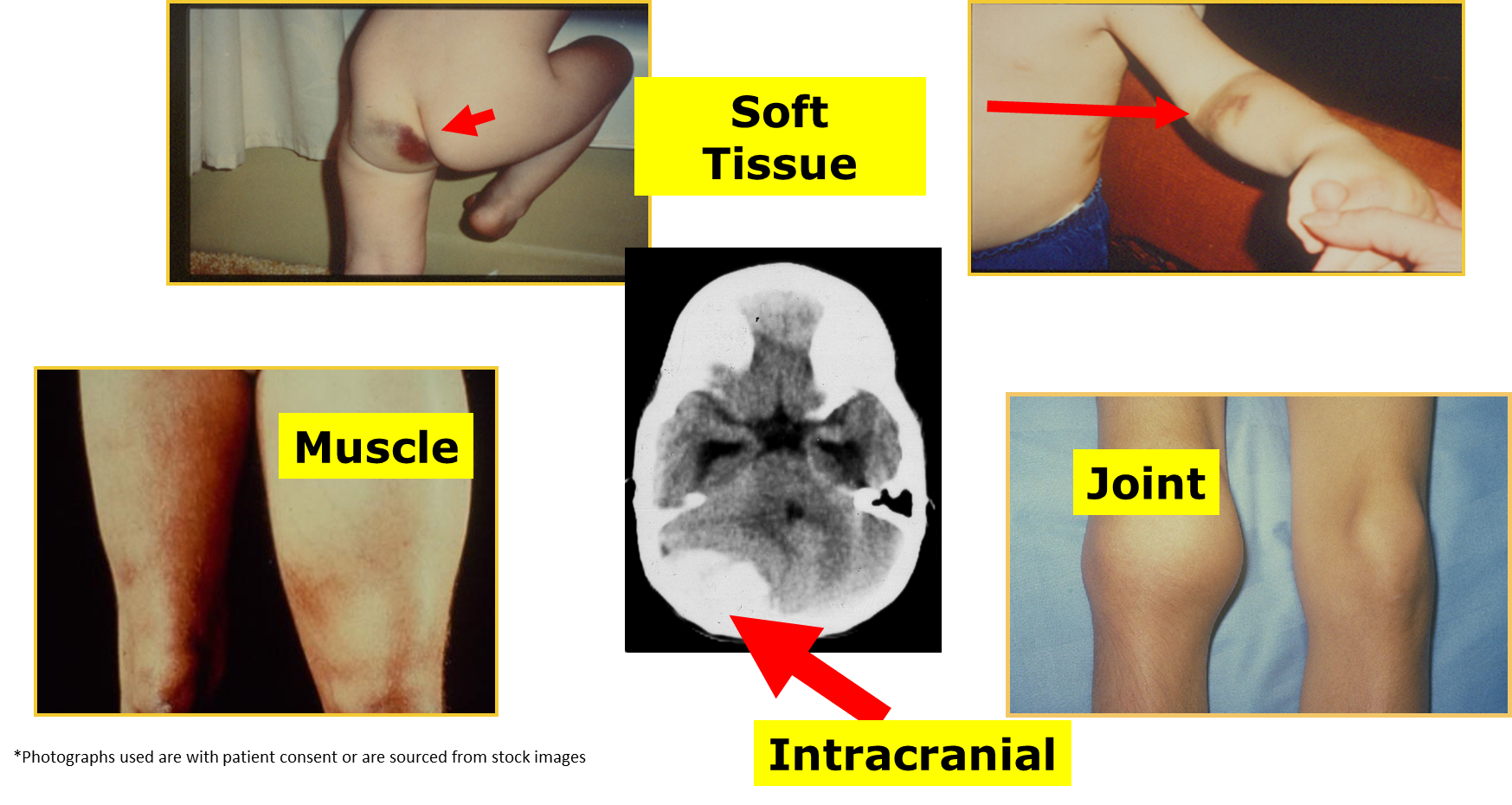 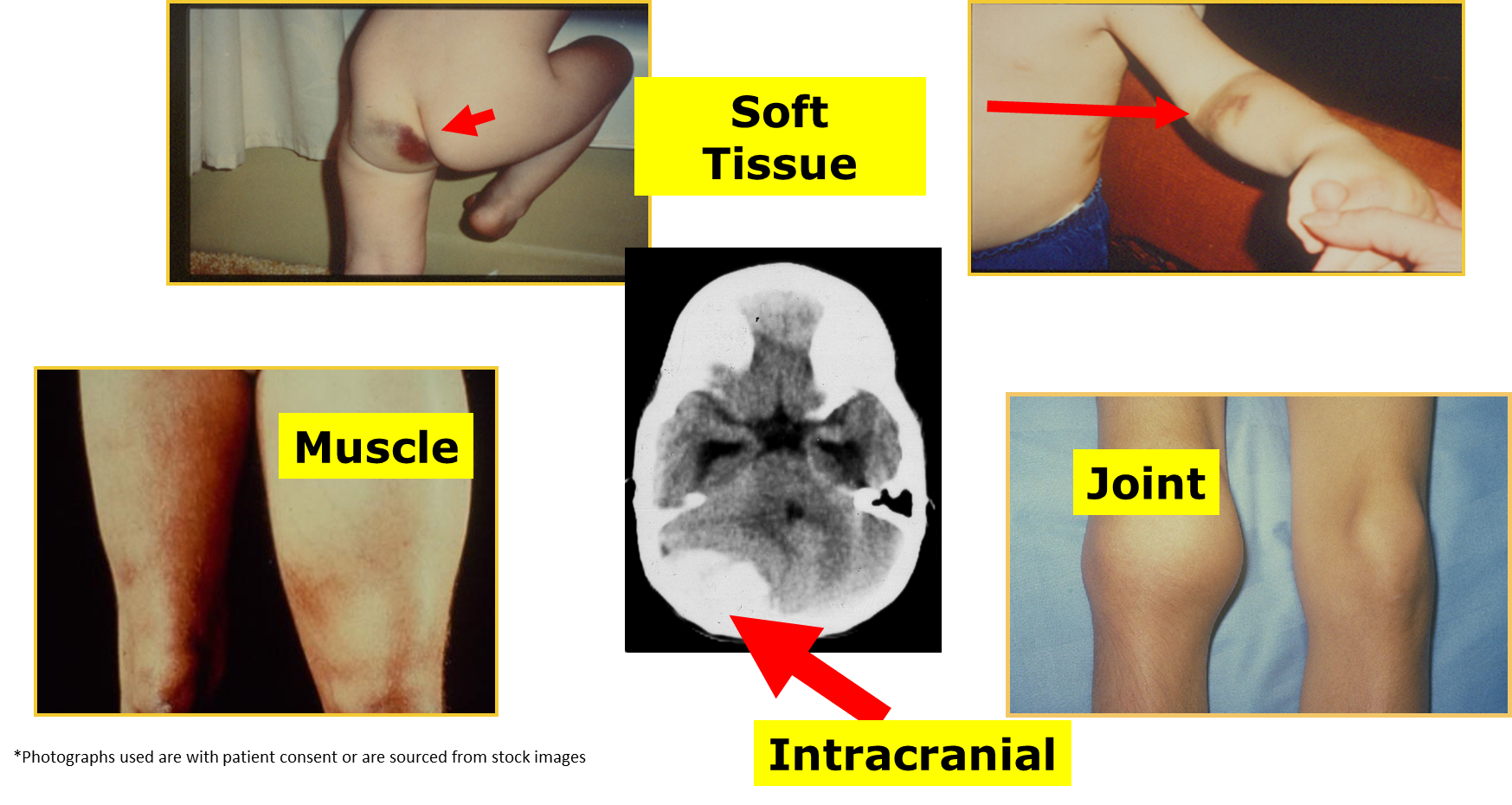 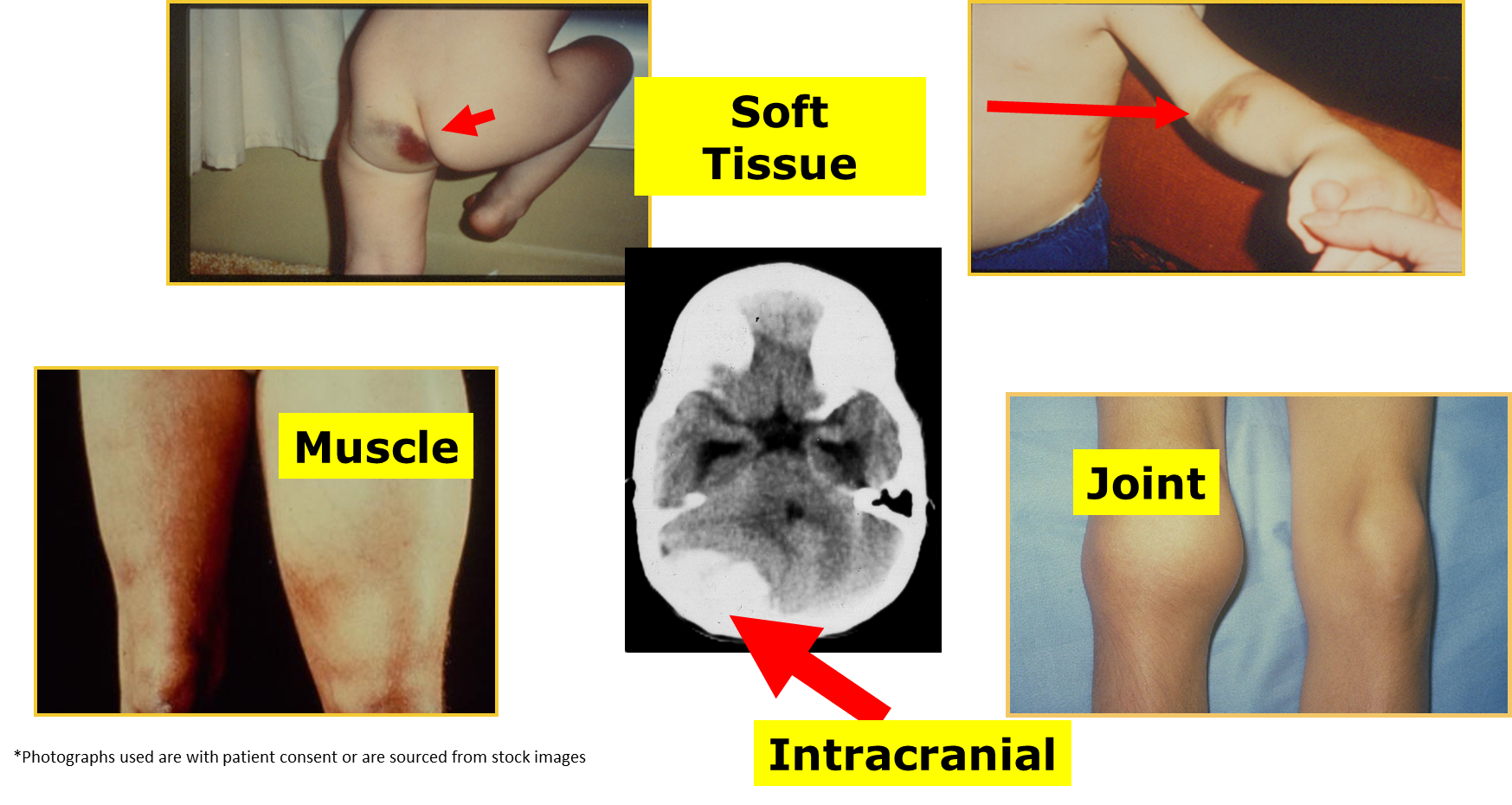 Muscle
Articulation
Intracrânien
Ce qui entraîne…
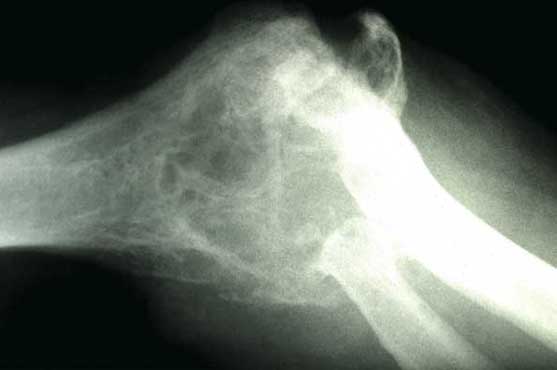 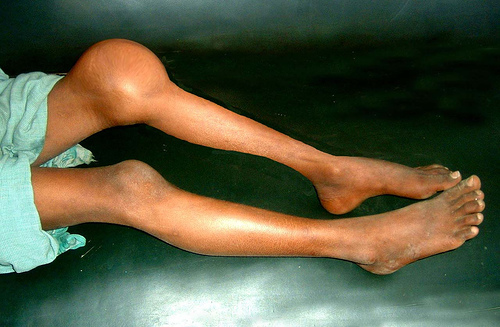 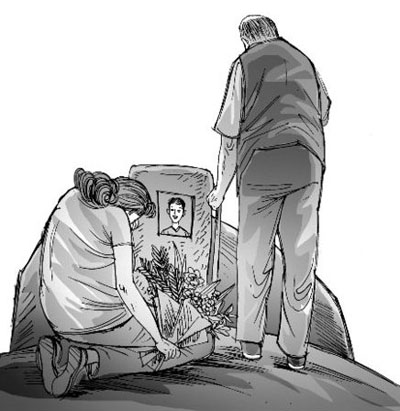 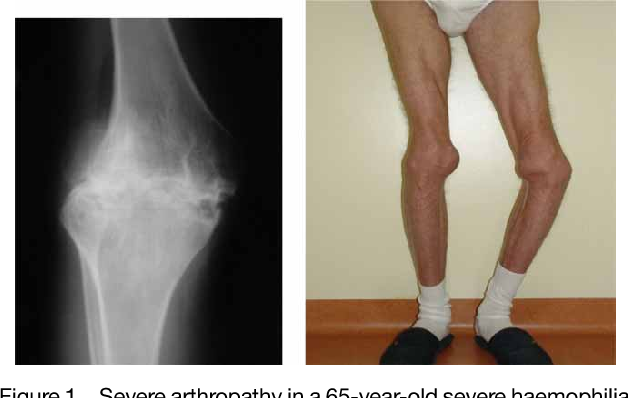 Destruction des articulations
Douleur & Invalidité
Décès précoce
Mais avec la prophylaxie
Ils ne doivent pas subir cela !
Prophylaxie avec facteur à ½ vie standard	forte des saignements
Saignements articulaires
adultes+enfants
Total saignements enfants
Total saignements enfants
à la demande
Dose intermédiaire
Dose intermédiaire
Pleine dose
Prophylaxie avec facteur à ½ vie standard	forte des saignements
Saignements articulaires
adultes+enfants
Total saignements enfants
Total saignements enfants
à la demande
prophylaxie
-76 %
-82 %
-93 %
Dose intermédiaire
Dose intermédiaire
Pleine dose
Prophylaxie avec facteur à ½ vie standard	forte amélioration de la qualité de vie
*Photographs used are with patient consent or are sourced from stock images
LA PROPHYLAXIE EST LE TRAITEMENT DE RÉFÉRENCE




xx
PARTOUT
Lignes directrices de la FMH
2020
(Prophylaxie)
Prophylaxie Traitement de référence - Partout
« Pour les patients atteints d’hémophilie A ou B…, en particulier les enfants, la FMH recommande une prophylaxie régulière à long terme comme traitement de référence…. Lorsqu’il n’est pas possible de mettre en œuvre une prophylaxie, le traitement ponctuel (à la demande) est alors essentiel pour traiter les hémorragies aiguës, mais il NE PERMET PAS DE PRÉVENIR les lésions articulaires à long terme. »
Lignes directrices de la FMH
2020
(Prophylaxie)
Chapitre 6 : Prophylaxie dans le domaine de l’hémophilie in 
Srivastava A et al. Lignes directrices de la FMH pour la prise en charge de l’hémophilie, 3e édition, Haemophilia, 2020.
Prophylaxie Traitement de référence - Partout
« Dans les pays où l’offre de soins est extrêmement limitée, la FMH préconise toujours un recours à la prophylaxie plutôt qu’un traitement ponctuel mais reconnaît qu’une prophylaxie à moindre dose peut être mise en œuvre. »
Lignes directrices de la FMH
2020
(Prophylaxie)
Chapitre 6 : Prophylaxie dans le domaine de l’hémophilie in 
Srivastava A et al. Lignes directrices de la FMH pour la prise en charge de l’hémophilie, 3e édition, Haemophilia, 2020.
Prophylaxie Initier rapidement
… La FMH recommande d’initier rapidement une prophylaxie … avant l’apparition de toute lésion articulaire, de préférence avant l’âge de trois ans …
Lignes directrices de la FMH
2020
(Prophylaxie)
(à savoir une prophylaxie primaire)
Chapitre 6 : Prophylaxie dans le domaine de l’hémophilie in 
Srivastava A et al. Lignes directrices de la FMH pour la prise en charge de l’hémophilie, 3e édition, Haemophilia, 2020.
Prophylaxie Prévention de tous les saignements
« Pour les patients atteints d’hémophilie A ou B avec un phénotype sévère (… cela peut concerner des patients d’hémophilie modérée), la FMH recommande vivement que de tels patients bénéficient d’une prophylaxie suffisante pour prévenir en permanence les saignements. »
Lignes directrices de la FMH
2020
(Prophylaxie)
Chapitre 6 : Prophylaxie dans le domaine de l’hémophilie in 
Srivastava A et al. Lignes directrices de la FMH pour la prise en charge de l’hémophilie, 3e édition, Haemophilia, 2020.
Prophylaxie avec facteur à ½ vie standard	forte des saignements
Total saignements enfants
Saignements articulaires
adultes+enfants
Total saignements enfants
à la demande
prophylaxie
-82 %
-76 %
-93 %
Dose intermédiaire
Dose intermédiaire
Pleine dose
Prophylaxie avec facteur à ½ vie standard	forte des saignements
Total saignements enfants
Saignements articulaires
adultes+enfants
Total saignements enfants
prophylaxie
Dose intermédiaire
Dose intermédiaire
Pleine dose
Prophylaxie avec facteur à ½ vie standard	forte des saignements
Total saignements enfants
Saignements articulaires
adultes+enfants
Total saignements enfants
prophylaxie
Pas suffisant !
Dose intermédiaire
Dose intermédiaire
Pleine dose
Prophylaxie avec facteur à ½ vie standard	forte des saignements
Total saignements enfants
Saignements articulaires
adultes+enfants
Total saignements enfants
prophylaxie
Pas suffisant !
OK mais
Dose intermédiaire
Dose intermédiaire
Pleine dose
Prophylaxie à pleine dose de FVIII à demi-vie standard
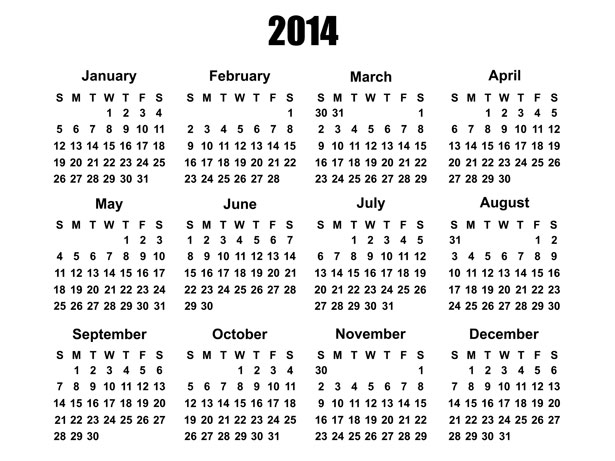 Mars
Février
Avril
Janvier
D     L     M     M     J     V     S
D     L     M     M     J     V     S
D     L     M     M     J     V     S
D     L     M     M     J     V     S
Juillet
Juin
Août
Mai
D     L     M     M     J     V     S
D     L     M     M     J     V     S
D     L     M     M     J     V     S
D     L     M     M     J     V     S
(182 injections)
Novembre
Octobre
Décembre
Septembre
D     L     M     M     J     V     S
D     L     M     M     J     V     S
D     L     M     M     J     V     S
D     L     M     M     J     V     S
Une injection, c’est déjà dur !
Provenant de la ponction veineuse
Prophylaxie à pleine dose de FVIII à demi-vie standard – très difficile
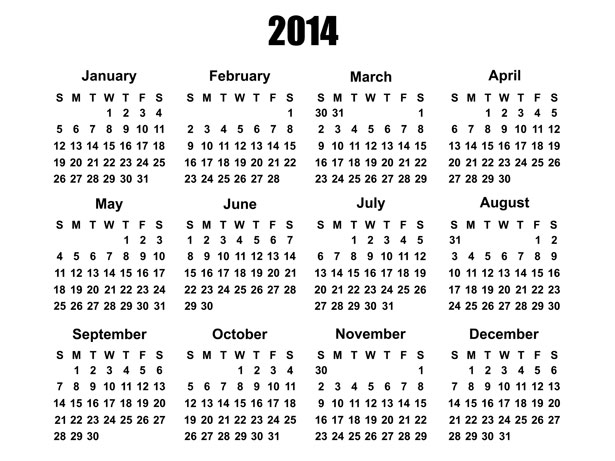 Mars
Février
Avril
Janvier
D     L     M     M     J     V     S
D     L     M     M     J     V     S
D     L     M     M     J     V     S
D     L     M     M     J     V     S
Juillet
Juin
Août
Mai
D     L     M     M     J     V     S
D     L     M     M     J     V     S
D     L     M     M     J     V     S
D     L     M     M     J     V     S
(182 injections)
Septembre
Octobre
Décembre
Novembre
D     L     M     M     J     V     S
D     L     M     M     J     V     S
D     L     M     M     J     V     S
D     L     M     M     J     V     S
Prophylaxie à pleine dose de FVIII à demi-vie standard – très difficile
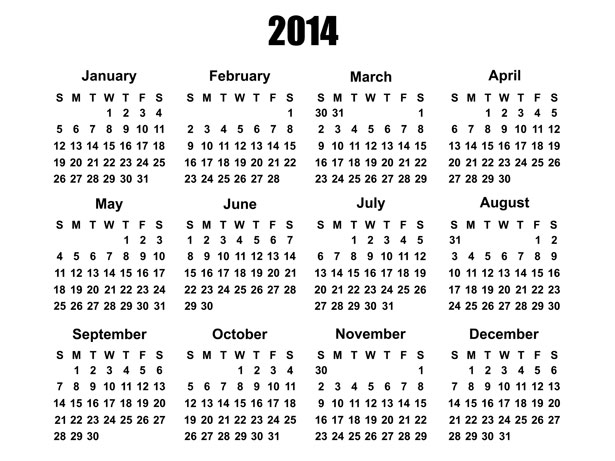 Mars
Février
Avril
Janvier
D     L     M     M     J     V     S
D     L     M     M     J     V     S
D     L     M     M     J     V     S
D     L     M     M     J     V     S
Risque
Juillet
Juin
Août
Mai
D     L     M     M     J     V     S
D     L     M     M     J     V     S
D     L     M     M     J     V     S
D     L     M     M     J     V     S
Doses ratées
Septembre
Octobre
Décembre
Novembre
D     L     M     M     J     V     S
D     L     M     M     J     V     S
D     L     M     M     J     V     S
D     L     M     M     J     V     S
Prophylaxie à pleine dose de FVIII à demi-vie standard – très difficile
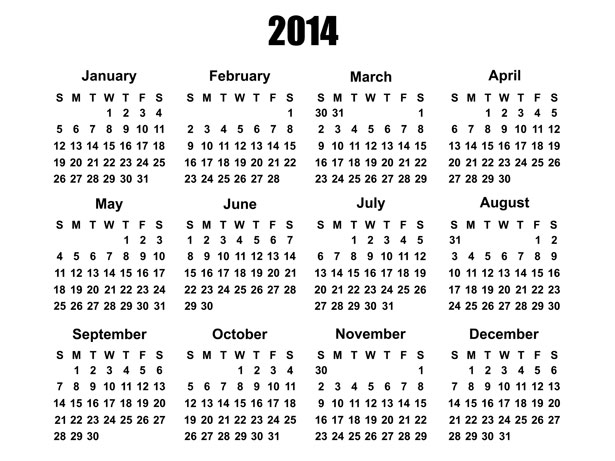 Mars
Février
Avril
Janvier
Risque
D     L     M     M     J     V     S
D     L     M     M     J     V     S
D     L     M     M     J     V     S
D     L     M     M     J     V     S
Risque
Risque
Risque
Risque
Risque
Risque
Risque
Juillet
Juin
Août
Mai
D     L     M     M     J     V     S
D     L     M     M     J     V     S
D     L     M     M     J     V     S
D     L     M     M     J     V     S
Doses ratées
Risque
Risque
Risque
Risque
Risque
Septembre
Octobre
Décembre
Novembre
D     L     M     M     J     V     S
D     L     M     M     J     V     S
D     L     M     M     J     V     S
D     L     M     M     J     V     S
Risque
Risque
Risque
Risque
Risque
Risque
Prophylaxie à pleine dose de FVIII à demi-vie standard – très difficile
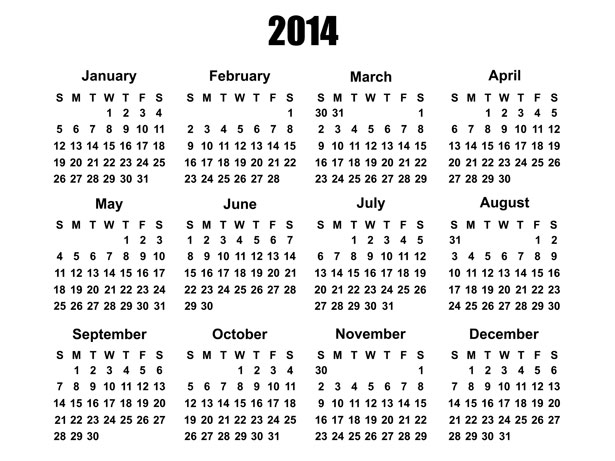 Mars
Février
Avril
Janvier
Risque
D     L     M     M     J     V     S
D     L     M     M     J     V     S
D     L     M     M     J     V     S
D     L     M     M     J     V     S
Risque
Risque
Risque
Risque
Risque
Risque
Risque
Juillet
Juin
Août
Mai
D     L     M     M     J     V     S
D     L     M     M     J     V     S
D     L     M     M     J     V     S
D     L     M     M     J     V     S
Doses ratées
Risque
Risque
Risque
Risque
Risque
Septembre
Les patients ont besoin de produits permettant
moins d’injections
Octobre
Décembre
Novembre
D     L     M     M     J     V     S
D     L     M     M     J     V     S
D     L     M     M     J     V     S
D     L     M     M     J     V     S
Risque
Risque
Risque
Risque
Risque
Risque
Prophylaxie à pleine dose de FVIII à demi-vie standard – très difficile
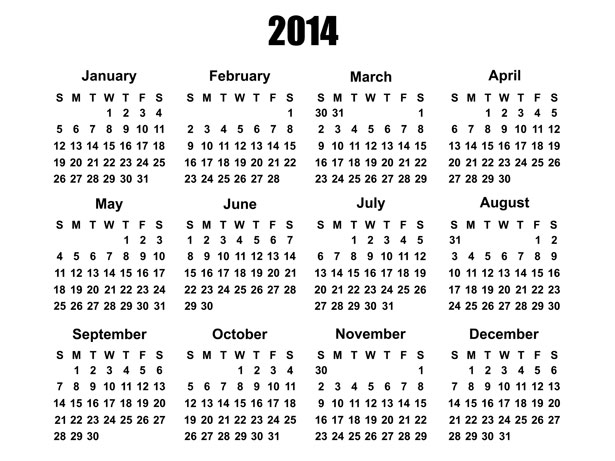 Mars
Février
Avril
Janvier
D     L     M     M     J     V     S
D     L     M     M     J     V     S
D     L     M     M     J     V     S
D     L     M     M     J     V     S
Quels résultats pour les patients ?
Juillet
Juin
Août
Mai
D     L     M     M     J     V     S
D     L     M     M     J     V     S
D     L     M     M     J     V     S
D     L     M     M     J     V     S
(182 injections)
Septembre
Octobre
Décembre
Novembre
D     L     M     M     J     V     S
D     L     M     M     J     V     S
D     L     M     M     J     V     S
D     L     M     M     J     V     S
Prophylaxie à pleine dose de FVIII à demi-vie standard – très difficile
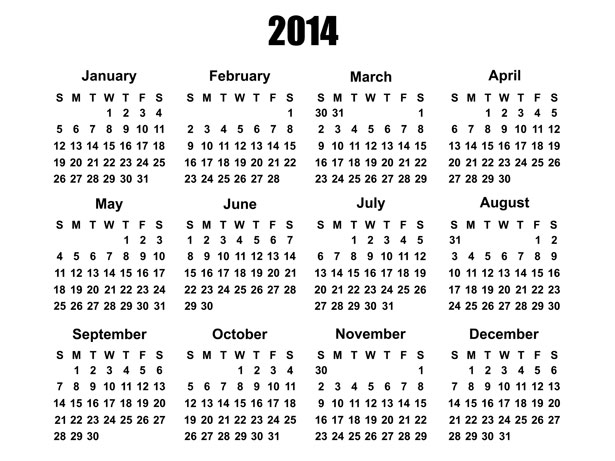 Janvier
Mars
Février
Avril
D     L     M     M     J     V     S
D     L     M     M     J     V     S
D     L     M     M     J     V     S
D     L     M     M     J     V     S
Quels résultats pour les patients ?
Juillet
Juin
Août
Mai
D     L     M     M     J     V     S
D     L     M     M     J     V     S
D     L     M     M     J     V     S
D     L     M     M     J     V     S
(182 injections)
Novembre
Octobre
Décembre
Septembre
Taux résiduel de FVIII = 1-3 %
D     L     M     M     J     V     S
D     L     M     M     J     V     S
D     L     M     M     J     V     S
D     L     M     M     J     V     S
# de saignements articulaires vs base de référence du FVIII
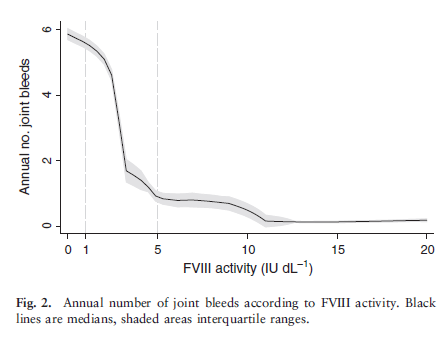 Taux résiduel = 1-3 %
Den Uijl I et al. Hemophilia 2011.
# de saignements articulaires vs base de référence du FVIII
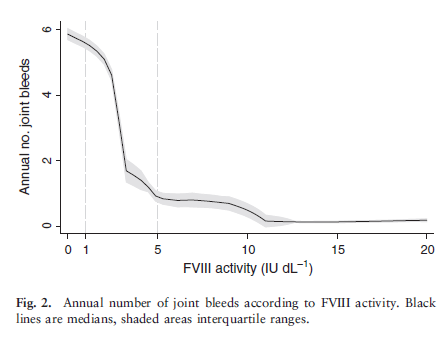 Taux résiduel = 1-3 %
Les patients ont besoin d’un taux résiduel plus élevé
Den Uijl I et al. Hemophilia 2011.
Prophylaxie : les patients ont besoin
1)
Moins d’infusions
2)
Taux résiduels plus élevés
3)
Autre voie que l’intraveineuse
ou une combinaison
ProphylaxiE : 
NOUS POUVONS
(ET DEVRIONS) 
FAIRE MIEUX
Lignes directrices de la FMH
2020
(Prophylaxie)
Chapitre 6 : Prophylaxie dans le domaine de l’hémophilie in 
Srivastava A et al. Lignes directrices de la FMH pour la prise en charge de l’hémophilie, 3e édition, Haemophilia, 2020.
ProphylaxiE : 
NOUS POUVONS
(ET DEVRIONS) 
FAIRE MIEUX
Lignes directrices de la FMH
2020
(Prophylaxie)
Chapitre 6 : Prophylaxie dans le domaine de l’hémophilie in 
Srivastava A et al. Lignes directrices de la FMH pour la prise en charge de l’hémophilie, 3e édition, Haemophilia, 2020.
Prophylaxie  Nous pouvons faire mieux
« On estime qu’avec un taux résiduel de 1 %, le risque de saignement demeure. La plupart des cliniciens préfèrent viser un taux résiduel plus élevé (>3 %-5 %, ou plus). »
Lignes directrices de la FMH
2020
(Prophylaxie)
Chapitre 6 : Prophylaxie dans le domaine de l’hémophilie in 
Srivastava A et al. Lignes directrices de la FMH pour la prise en charge de l’hémophilie, 3e édition, Haemophilia, 2020.
Prophylaxie  Nous pouvons faire mieux
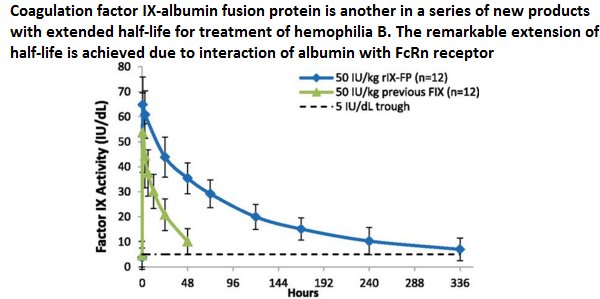 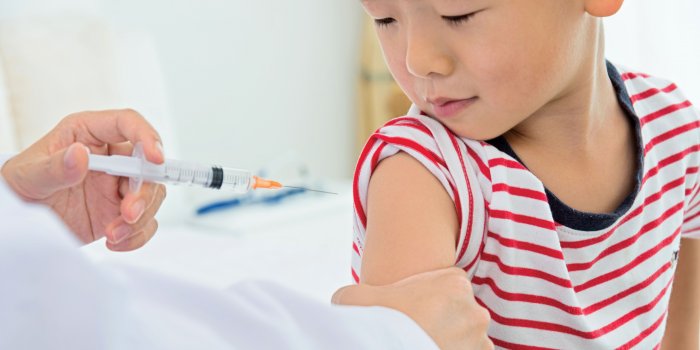 Il est possible d’obtenir une meilleure protection qu’un simple taux résiduel de 1 %
Avantages des CFC à demi-vie prolongée
1)
Moins d’infusions
2)
Taux résiduels plus élevés
3)
Autre voie que l’intraveineuse
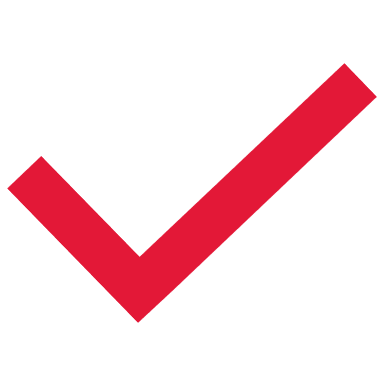 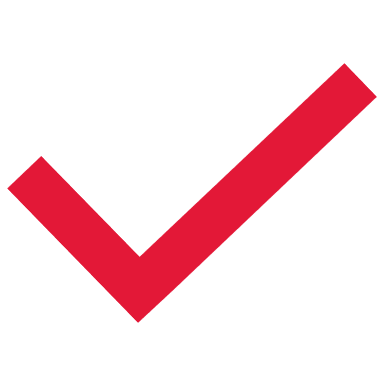 ou une combinaison
CFC : concentré de facteur de coagulation
FVIII actuel
FVIII à ½ vie prolongée
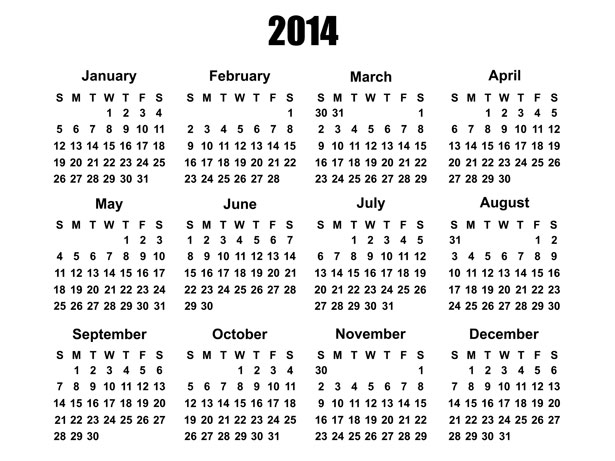 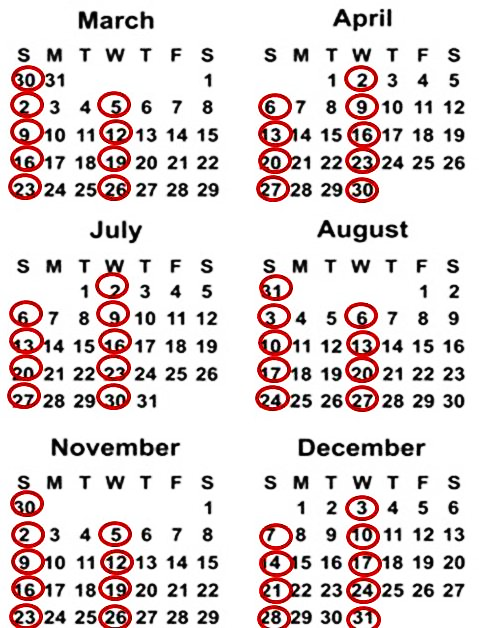 D    L    M    M    J    V    S
D    L    M    M    J    V    S
D    L    M    M    J    V    S
D    L    M    M    J    V    S
Pour le patient classique
D    L    M    M    J    V    S
D    L    M    M    J    V    S
D    L    M    M    J    V    S
D    L    M    M    J    V    S
Aucune  des saignements
D    L    M    M    J    V    S
D    L    M    M    J    V    S
D    L    M    M    J    V    S
D    L    M    M    J    V    S
FIX à ½ vie prolongée
FIX actuel
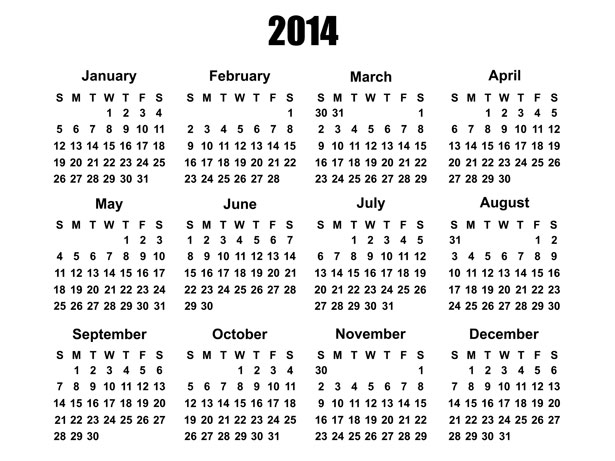 D    L    M    M    J    V    S
D    L    M    M    J    V    S
D    L    M    M    J    V    S
D    L    M    M    J    V    S
Pour le patient classique
D    L    M    M    J    V    S
D    L    M    M    J    V    S
D    L    M    M    J    V    S
D    L    M    M    J    V    S
MOINS DE SAIGNEMENTS
D    L    M    M    J    V    S
D    L    M    M    J    V    S
D    L    M    M    J    V    S
D    L    M    M    J    V    S
Prophylaxie par emicizumab		>90 %  des saignements (vs à la demande)
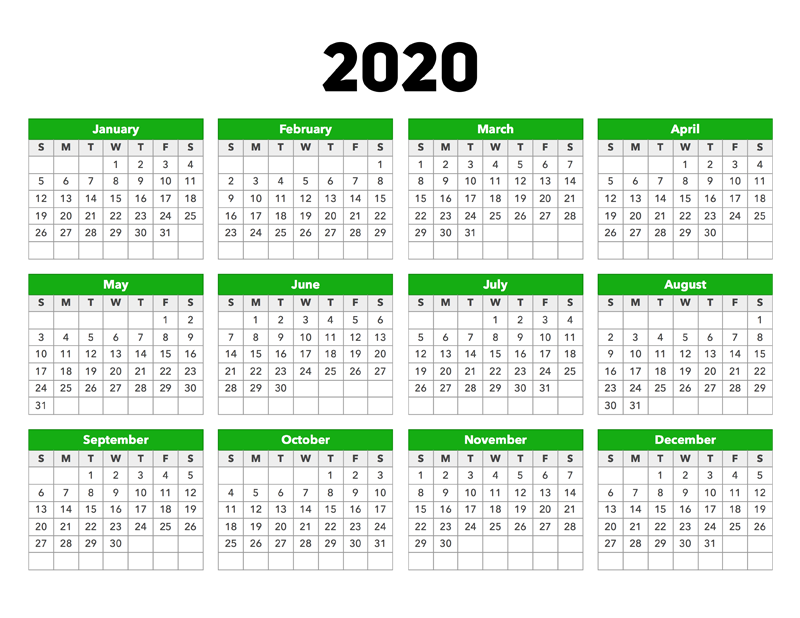 Janvier
Mars
Avril
Février
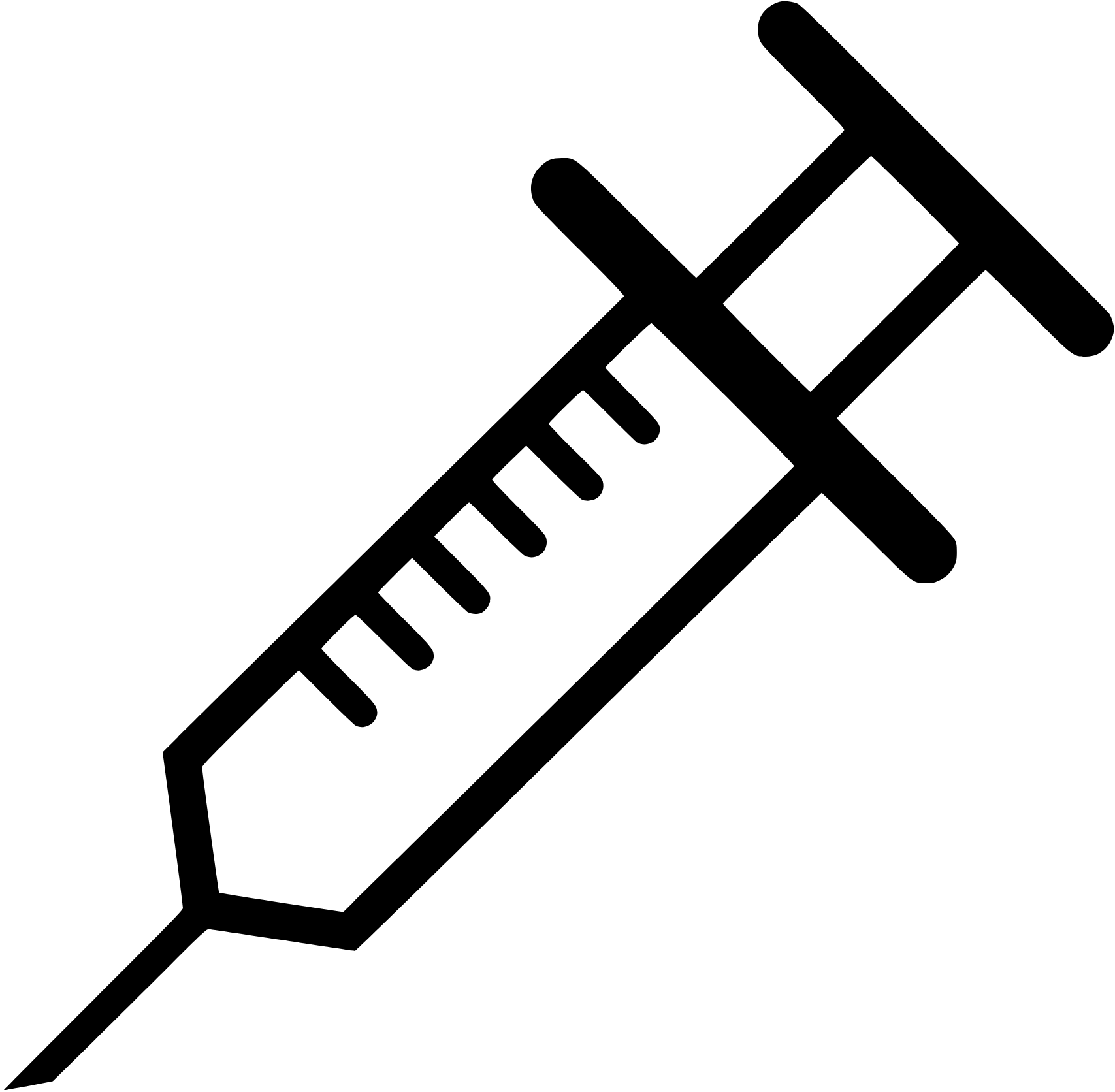 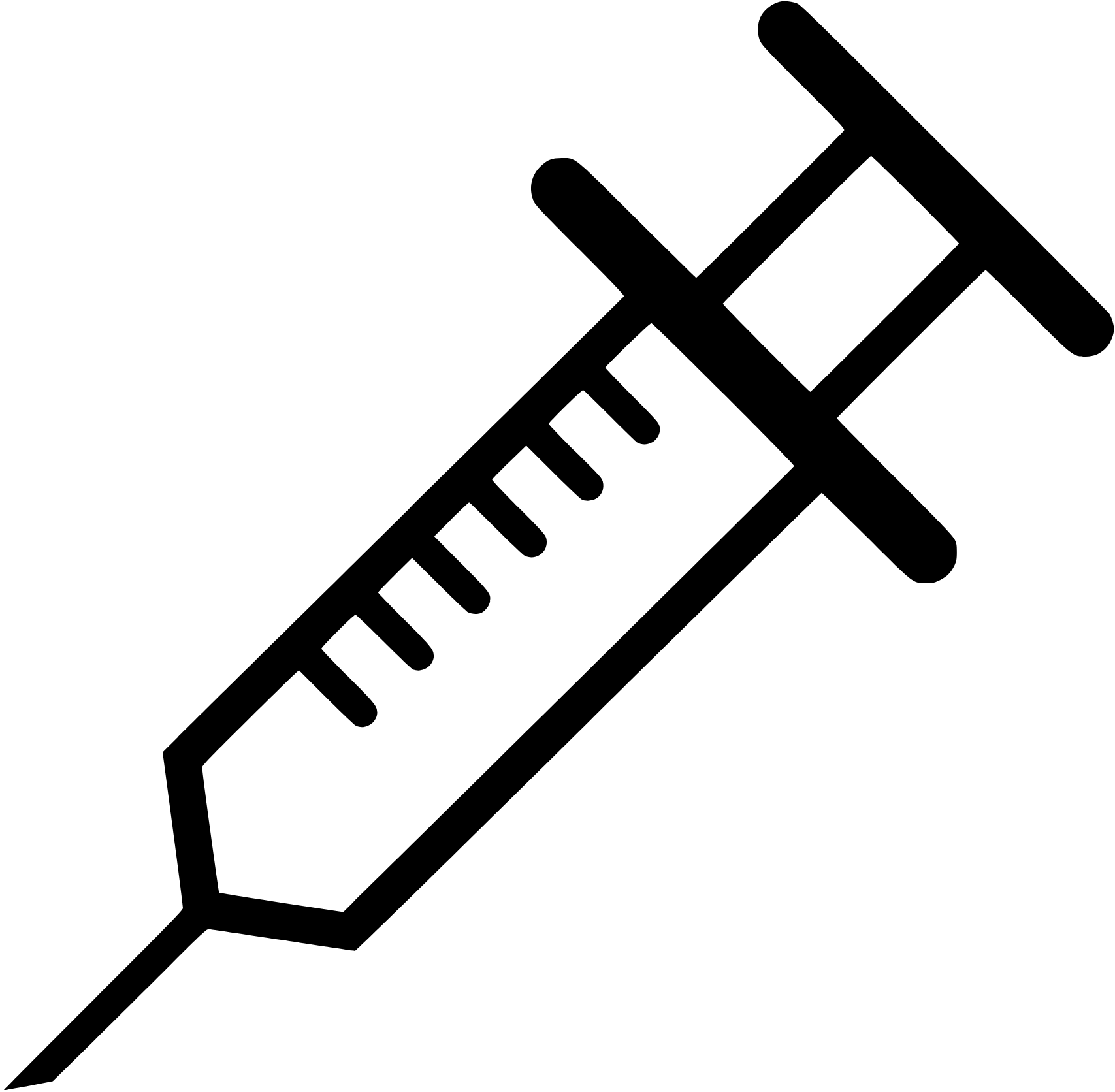 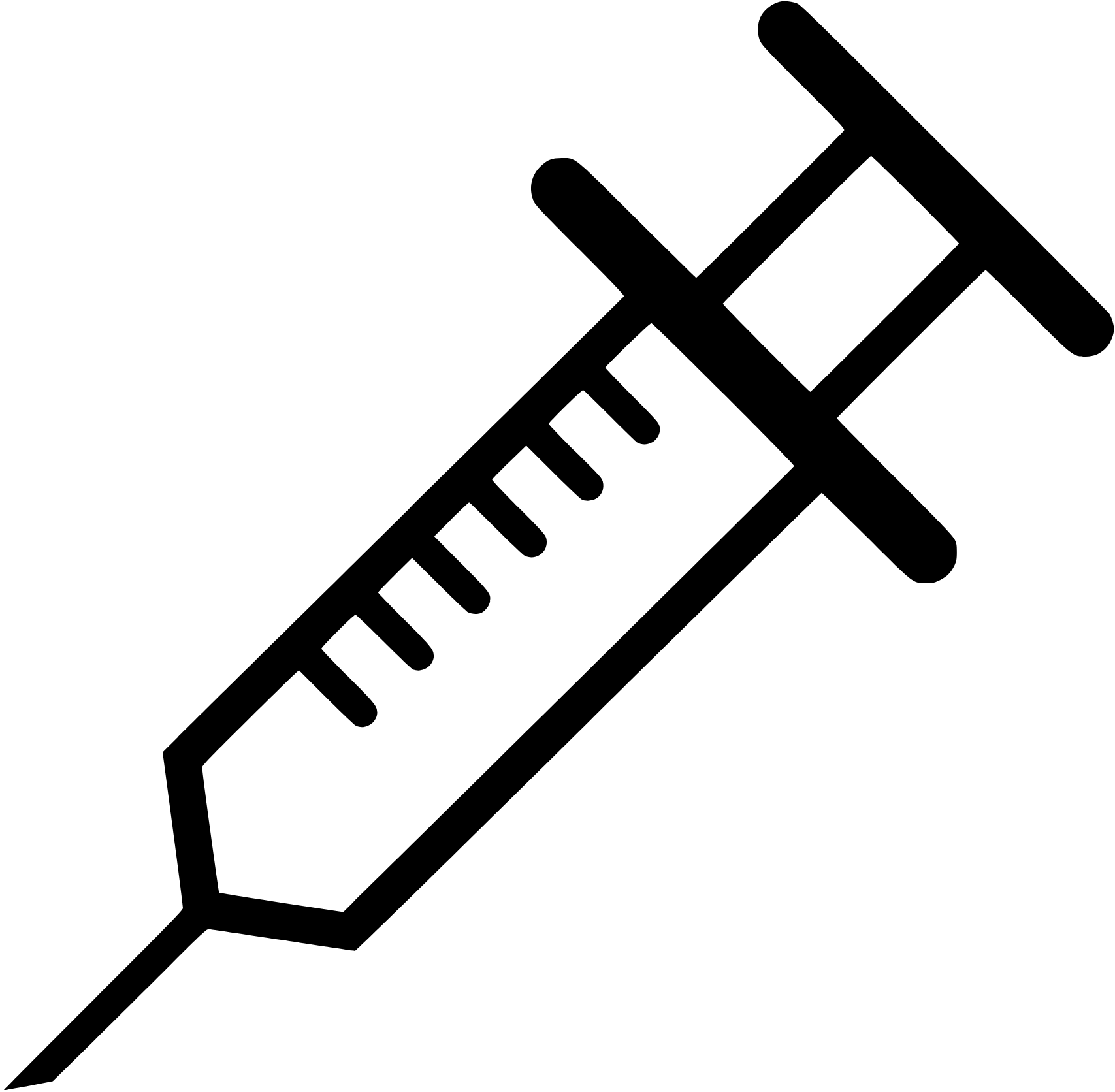 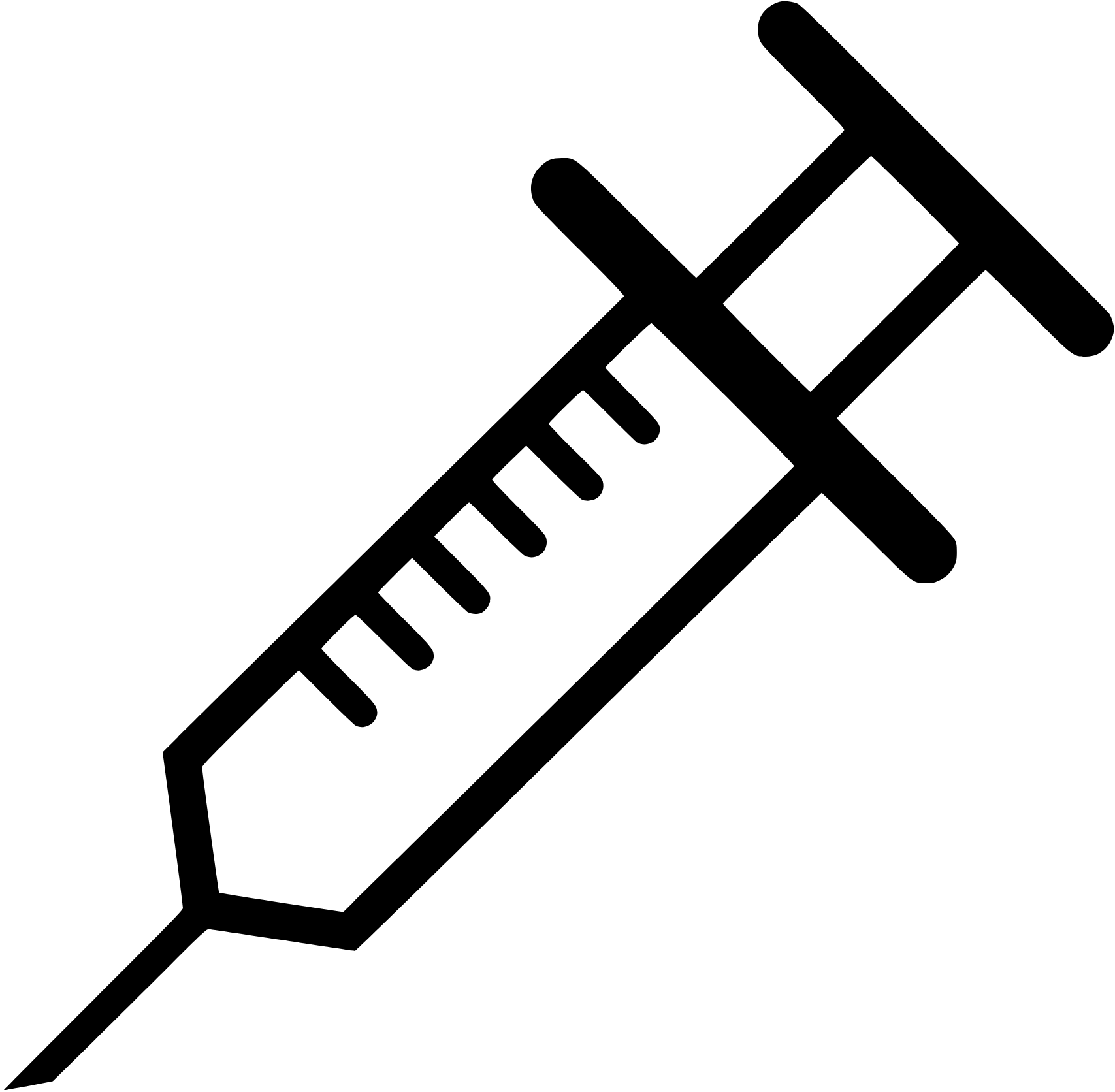 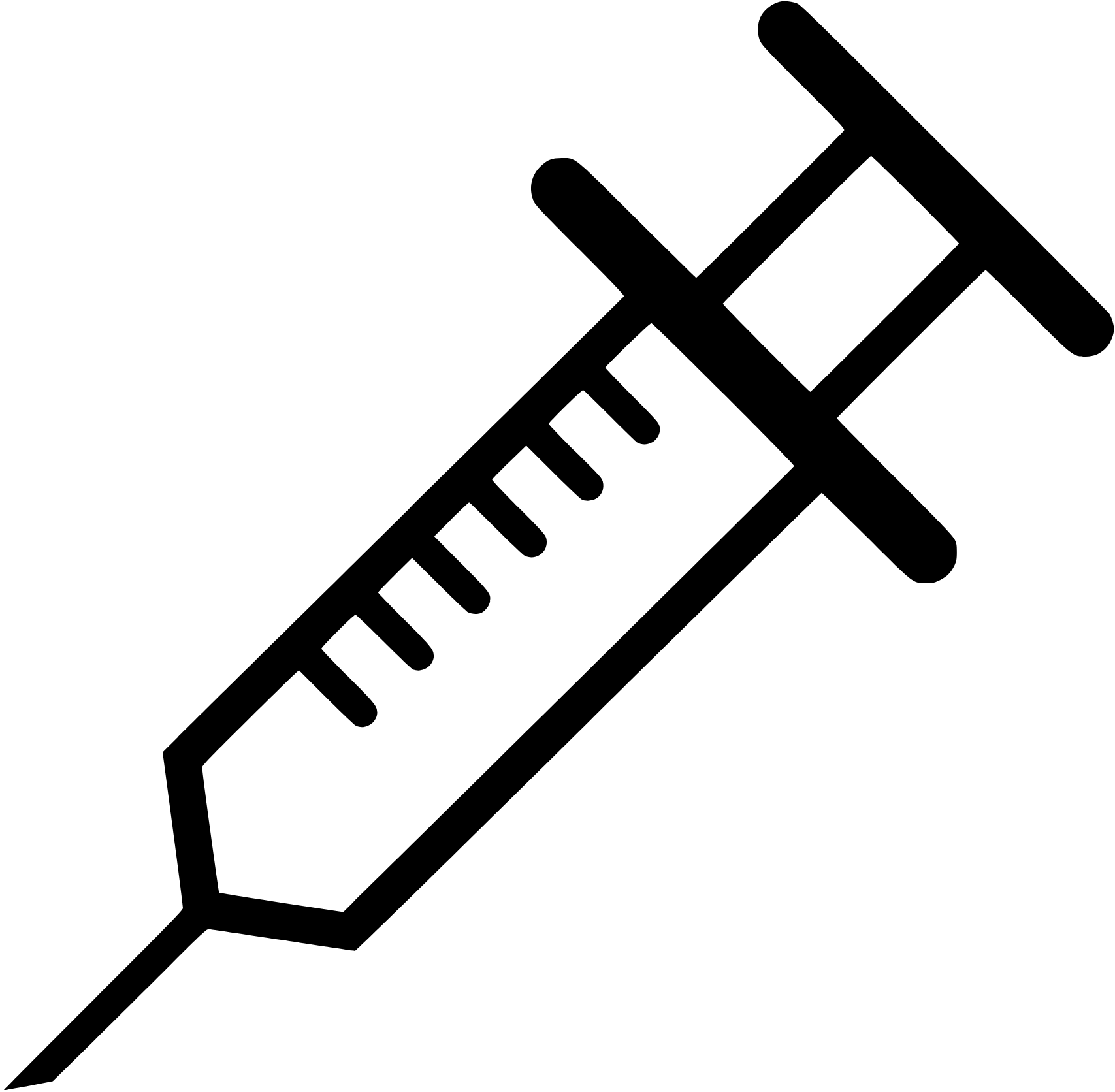 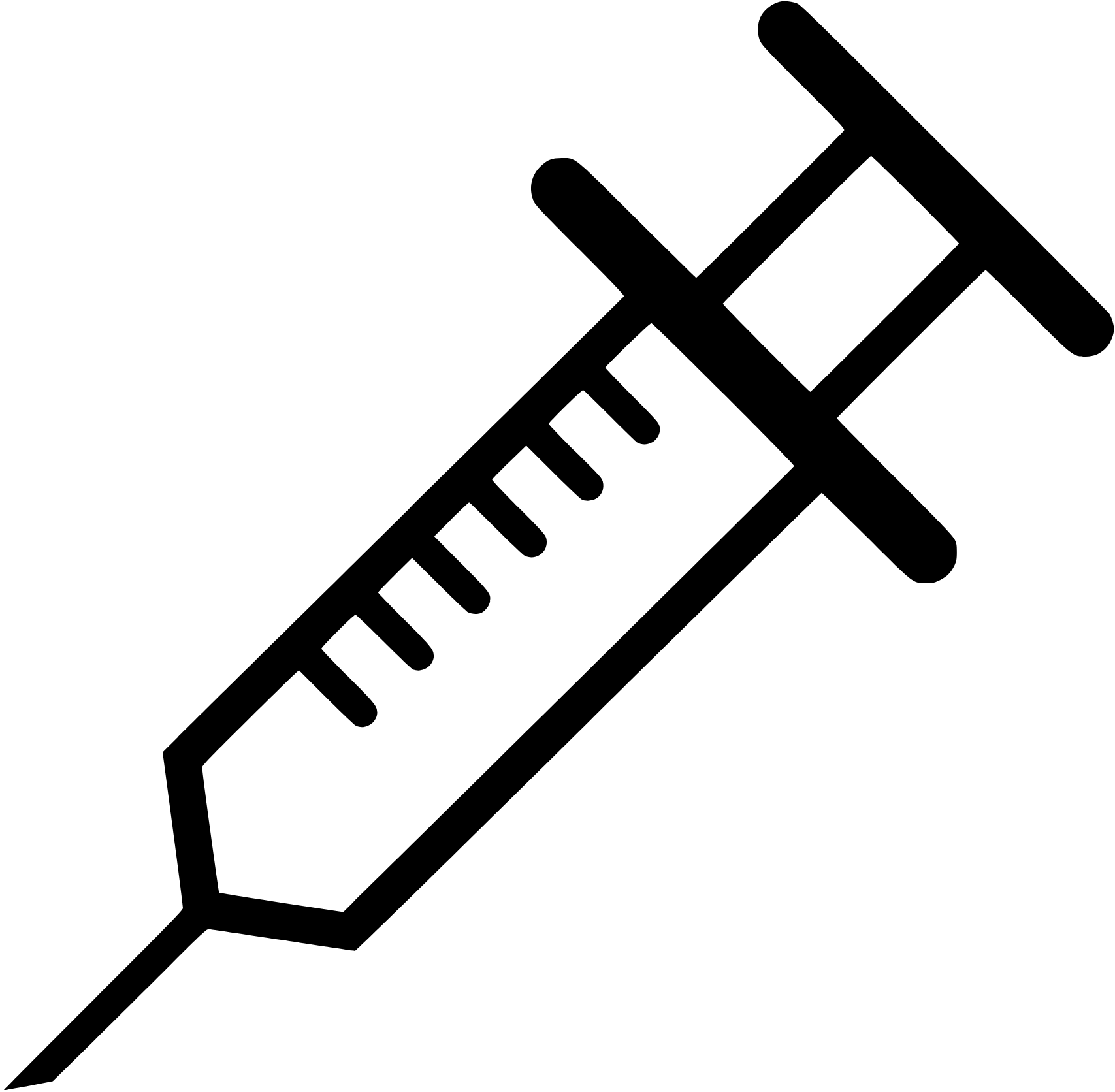 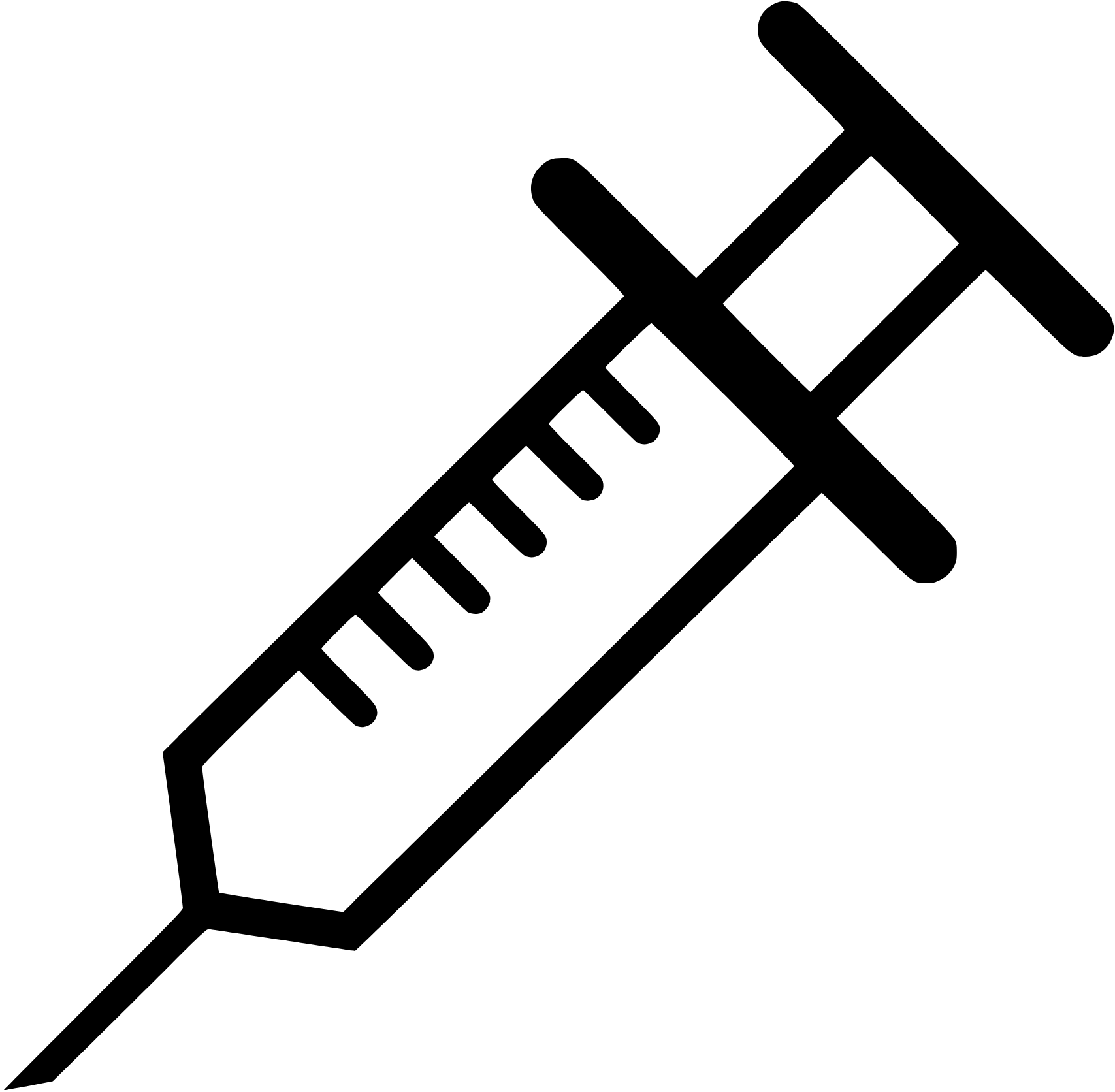 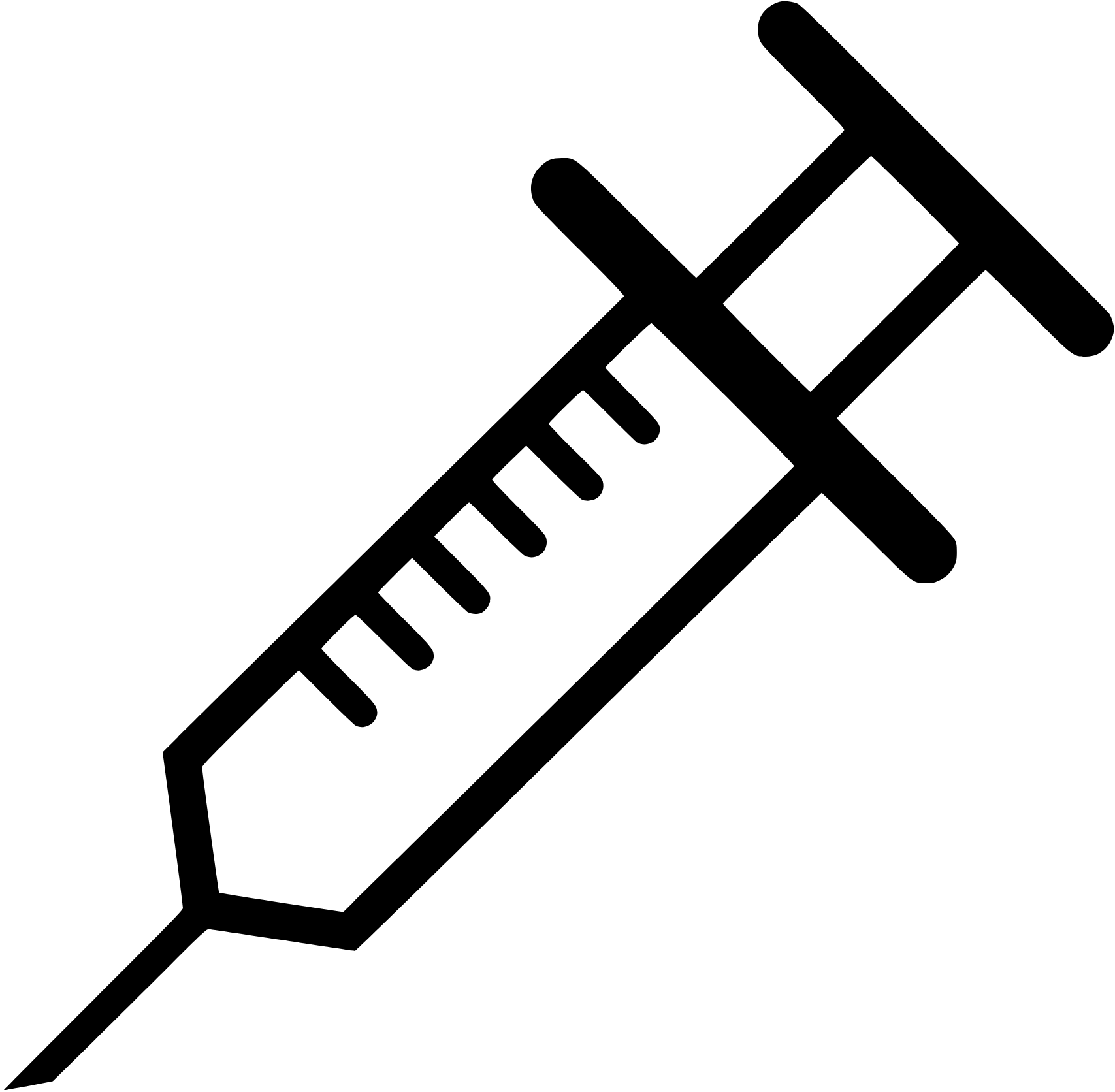 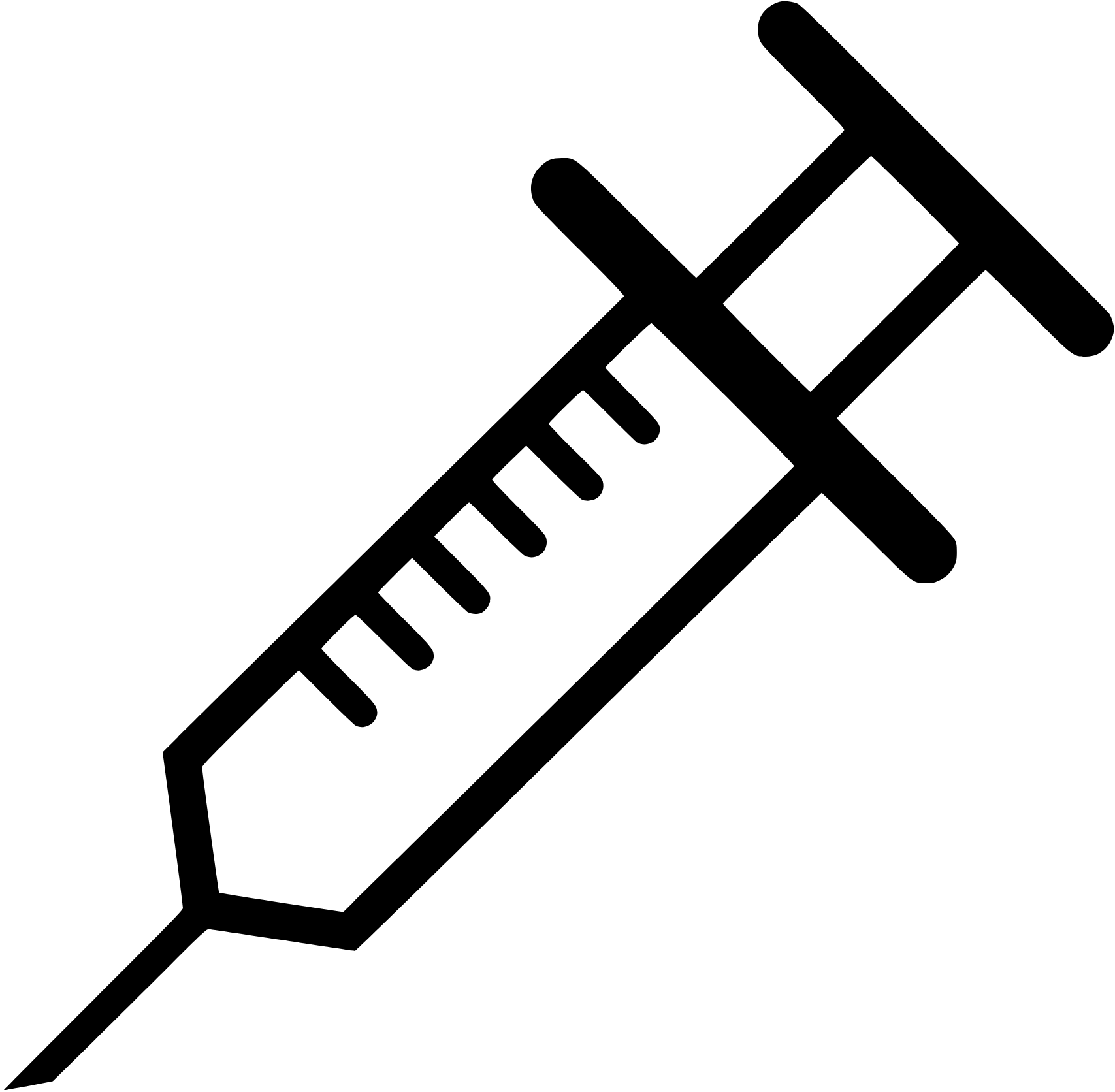 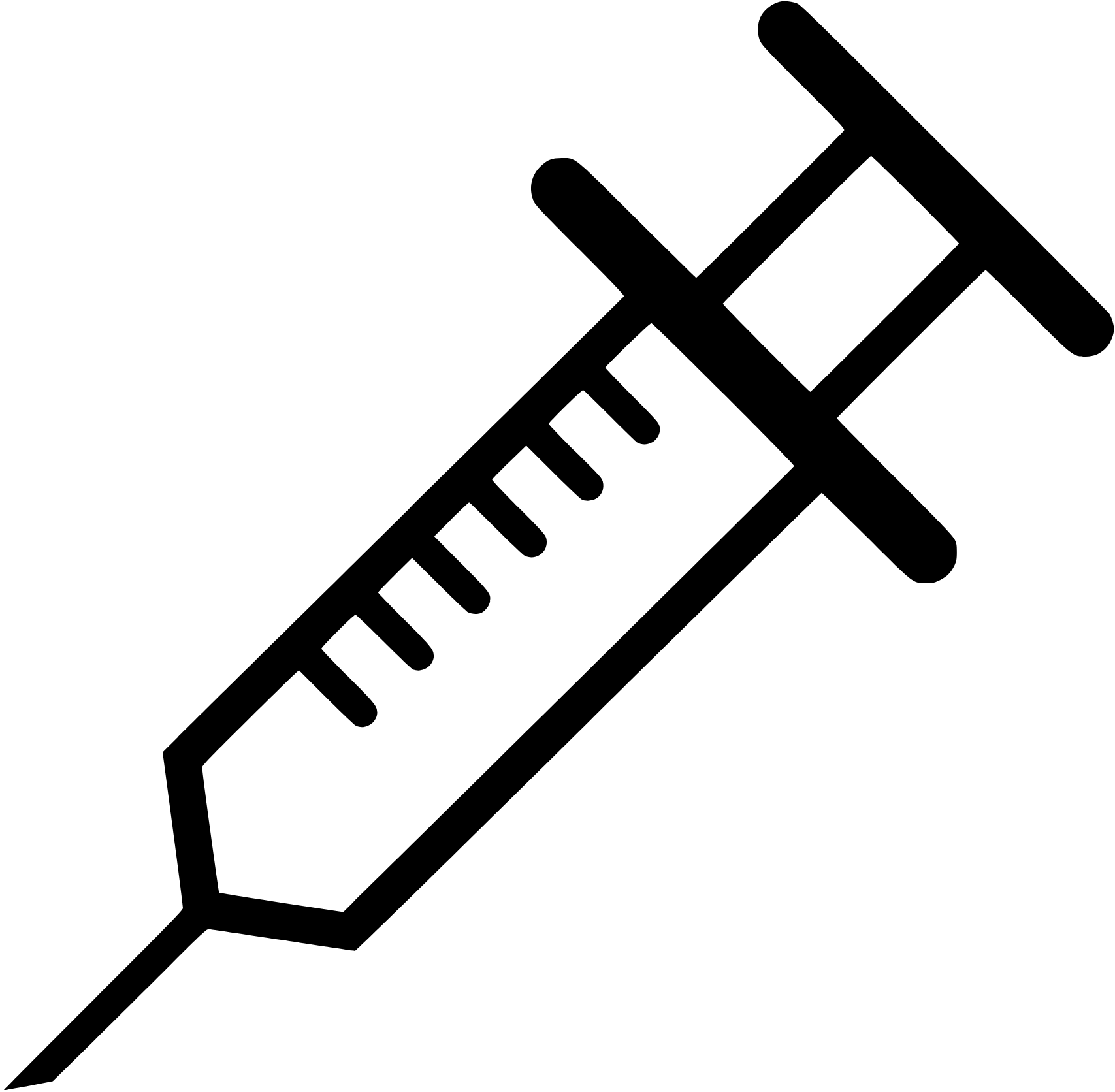 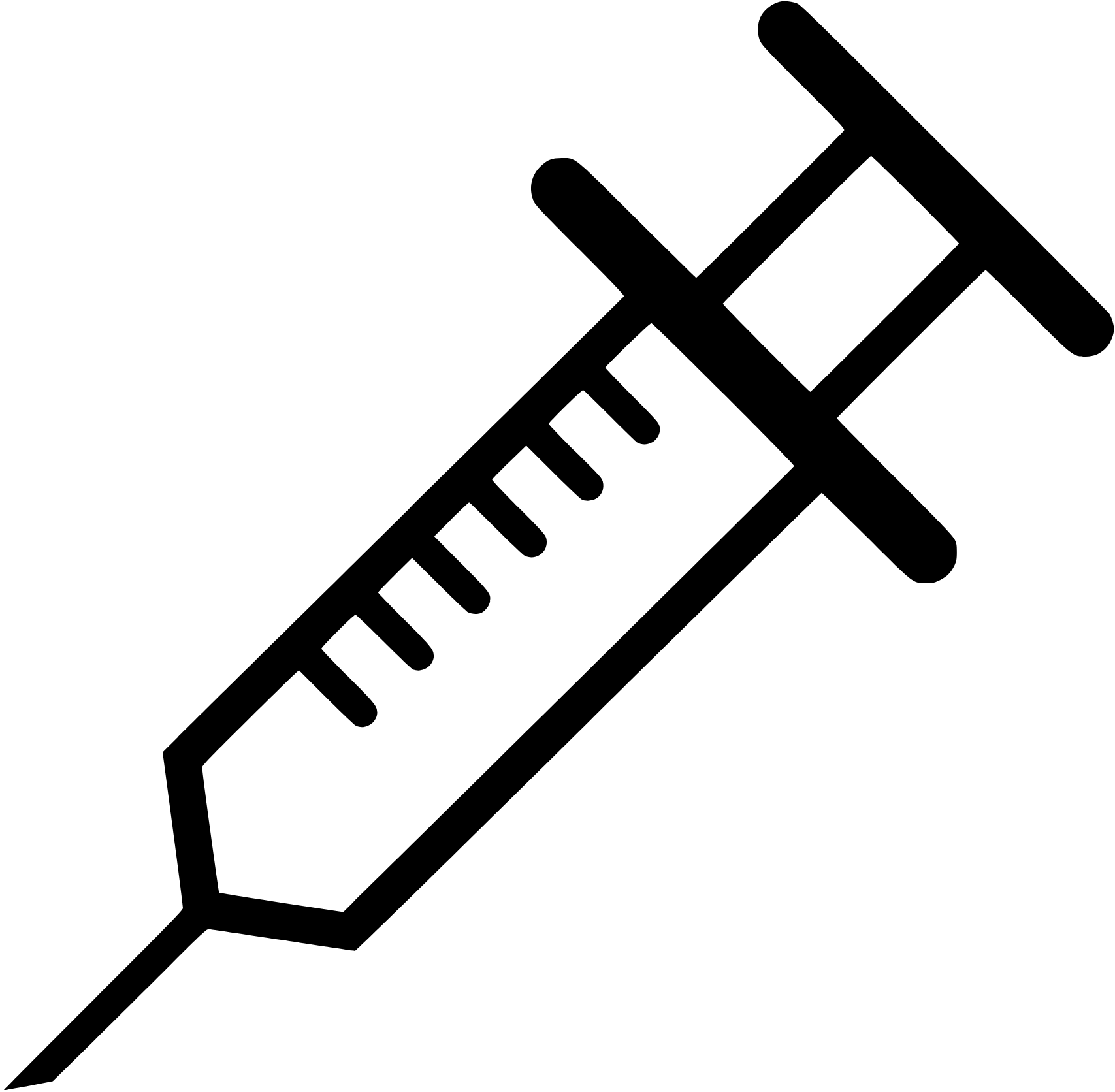 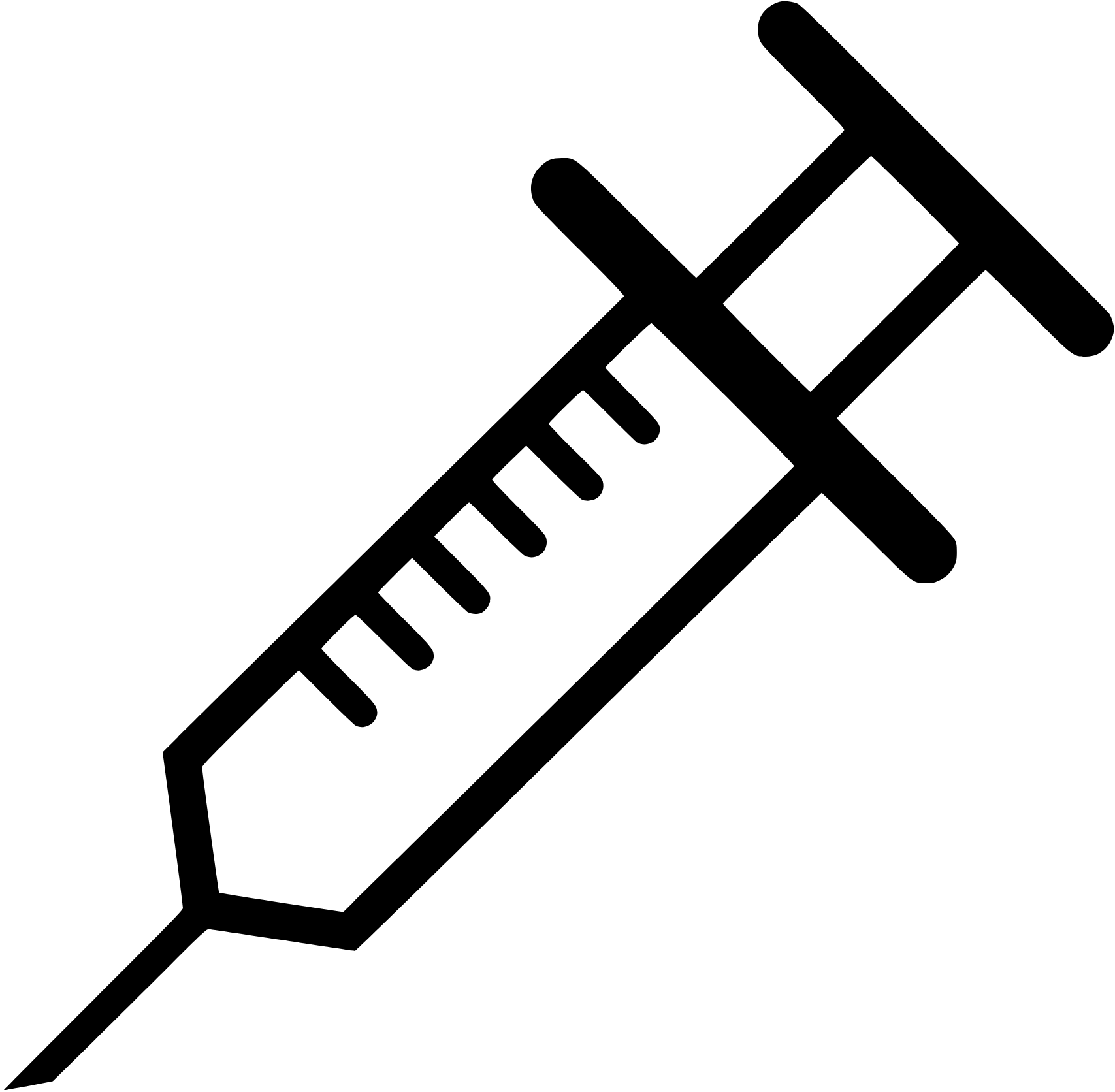 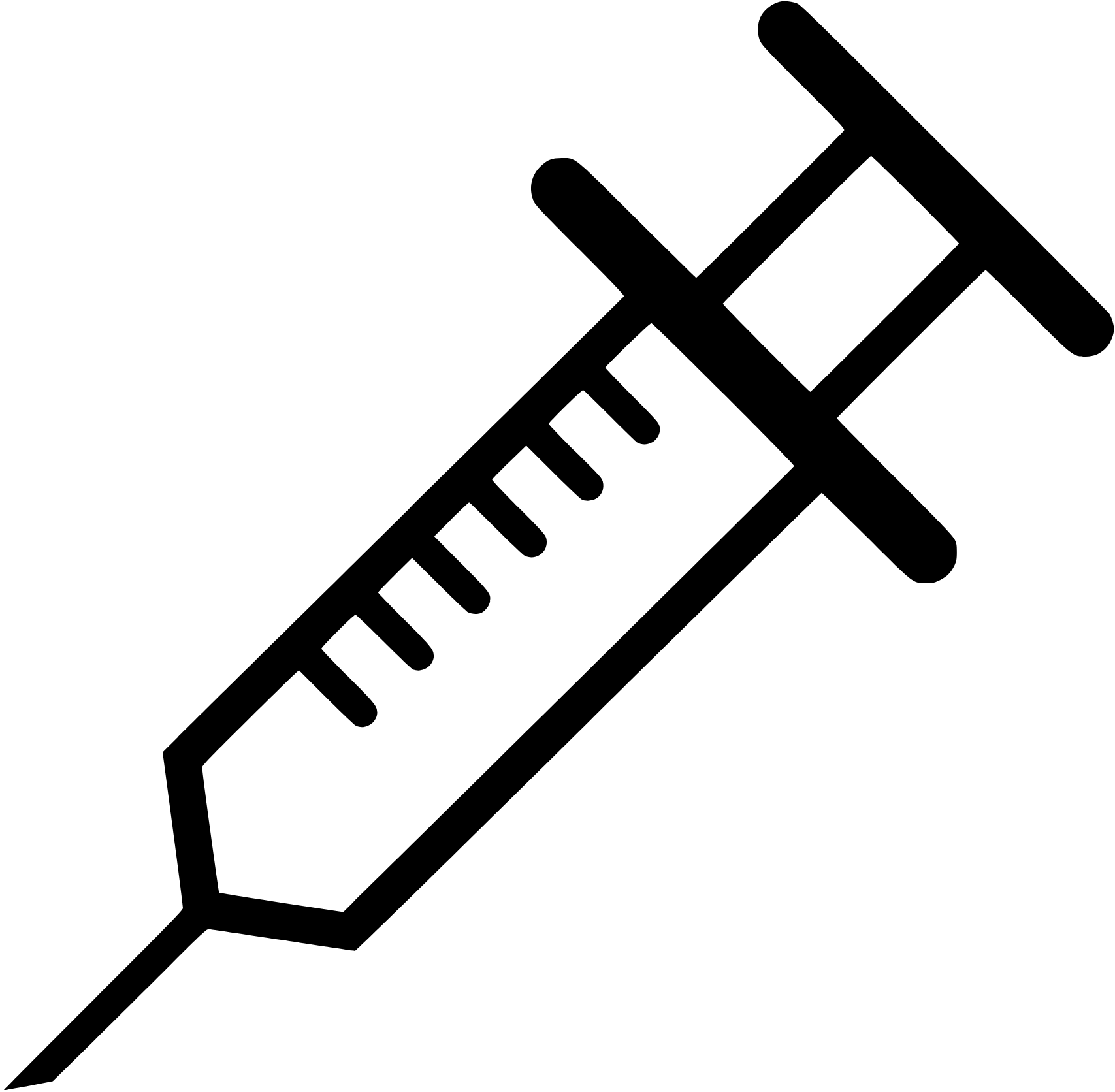 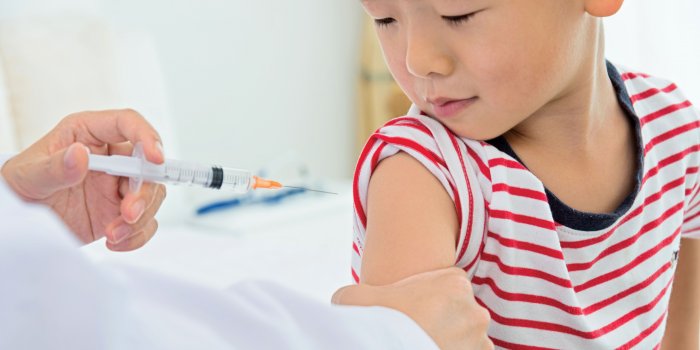 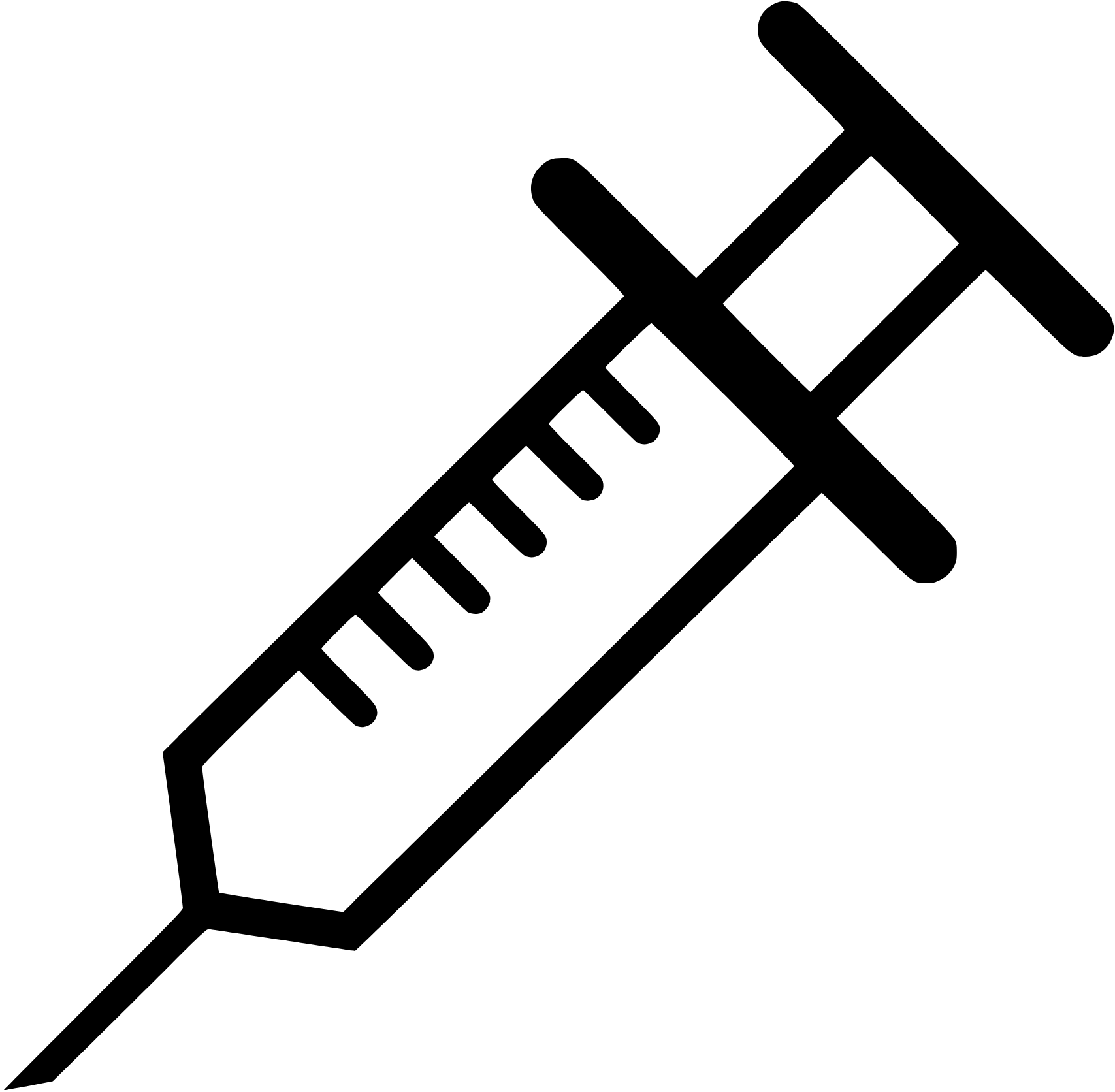 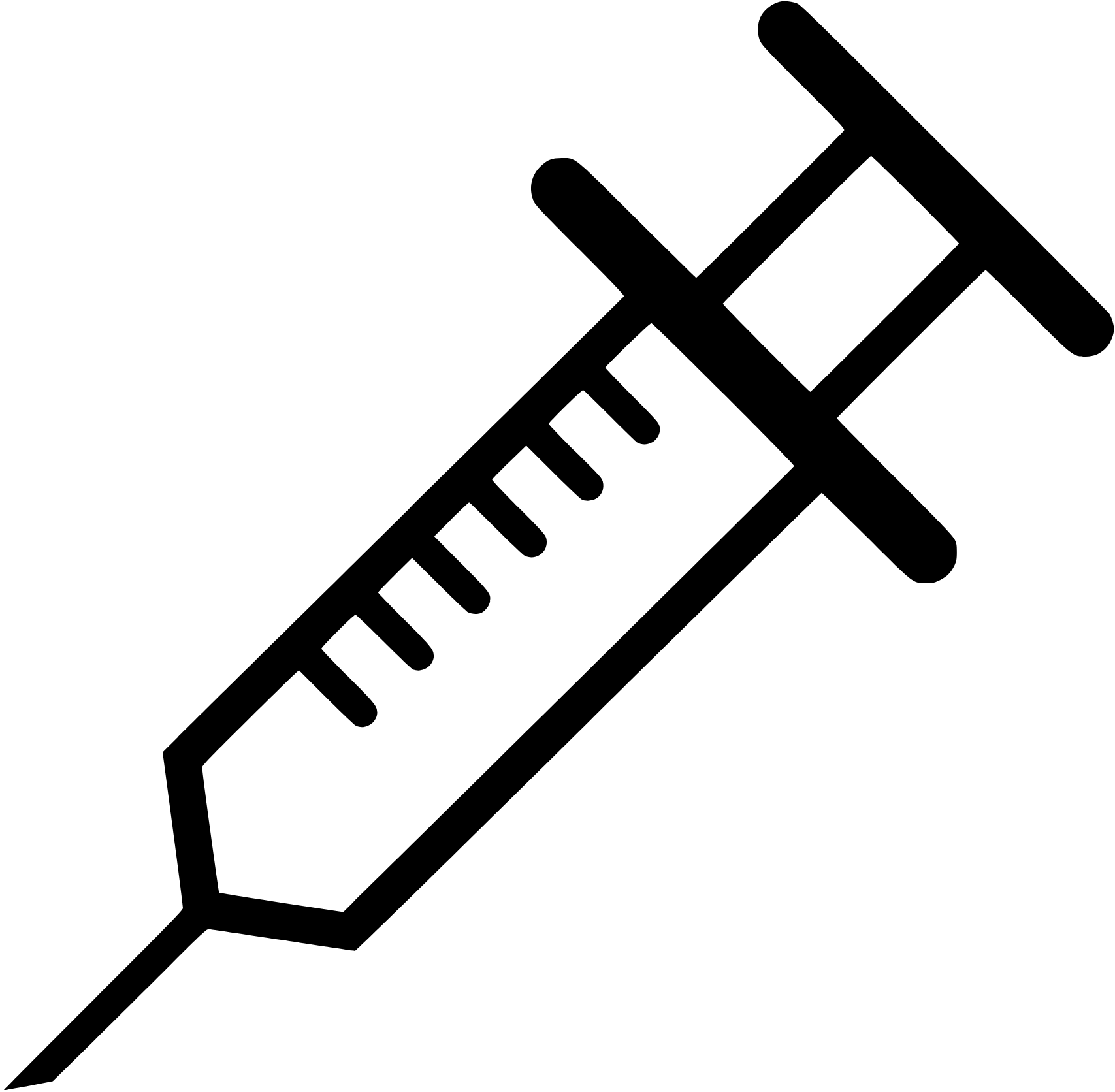 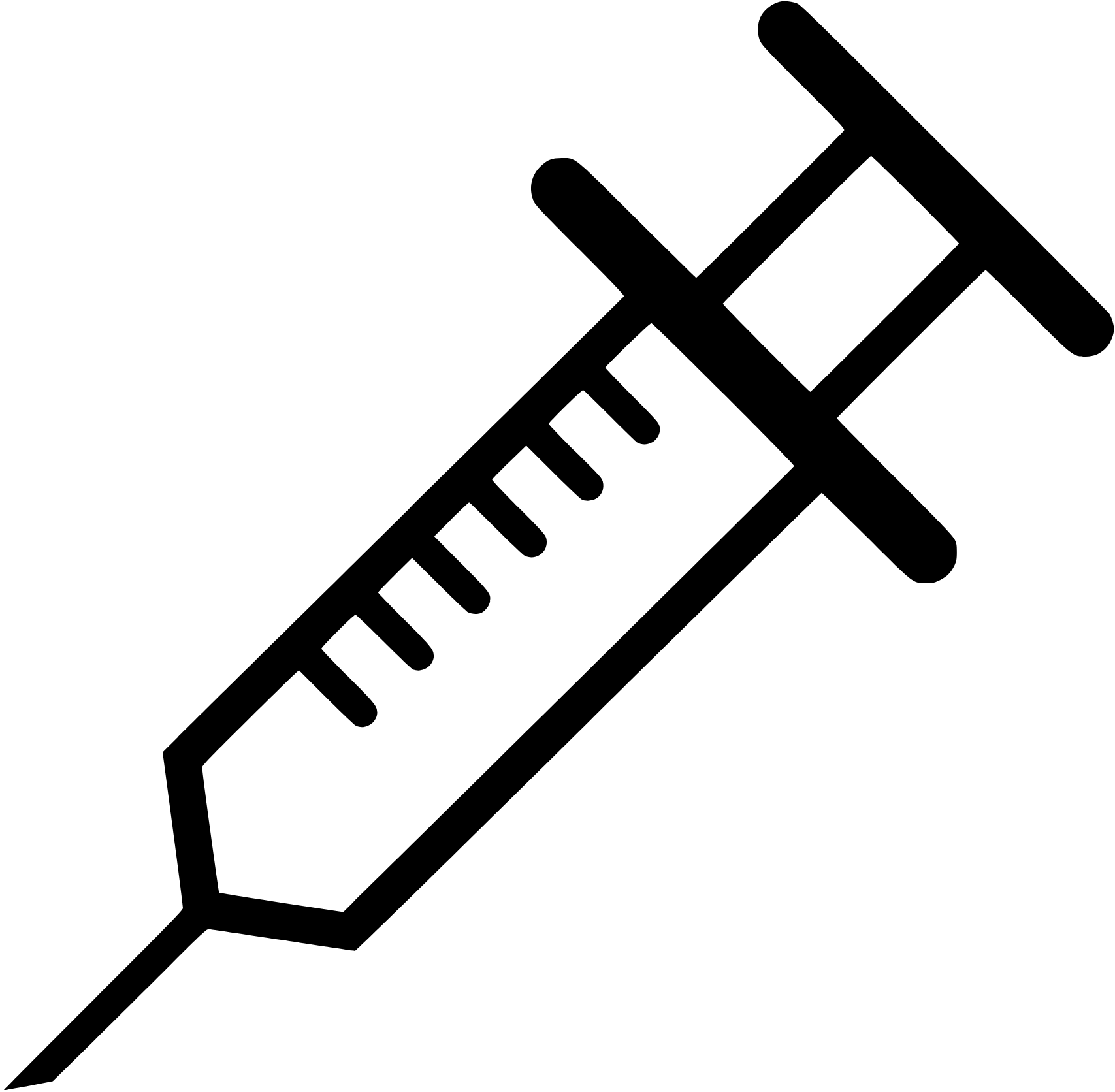 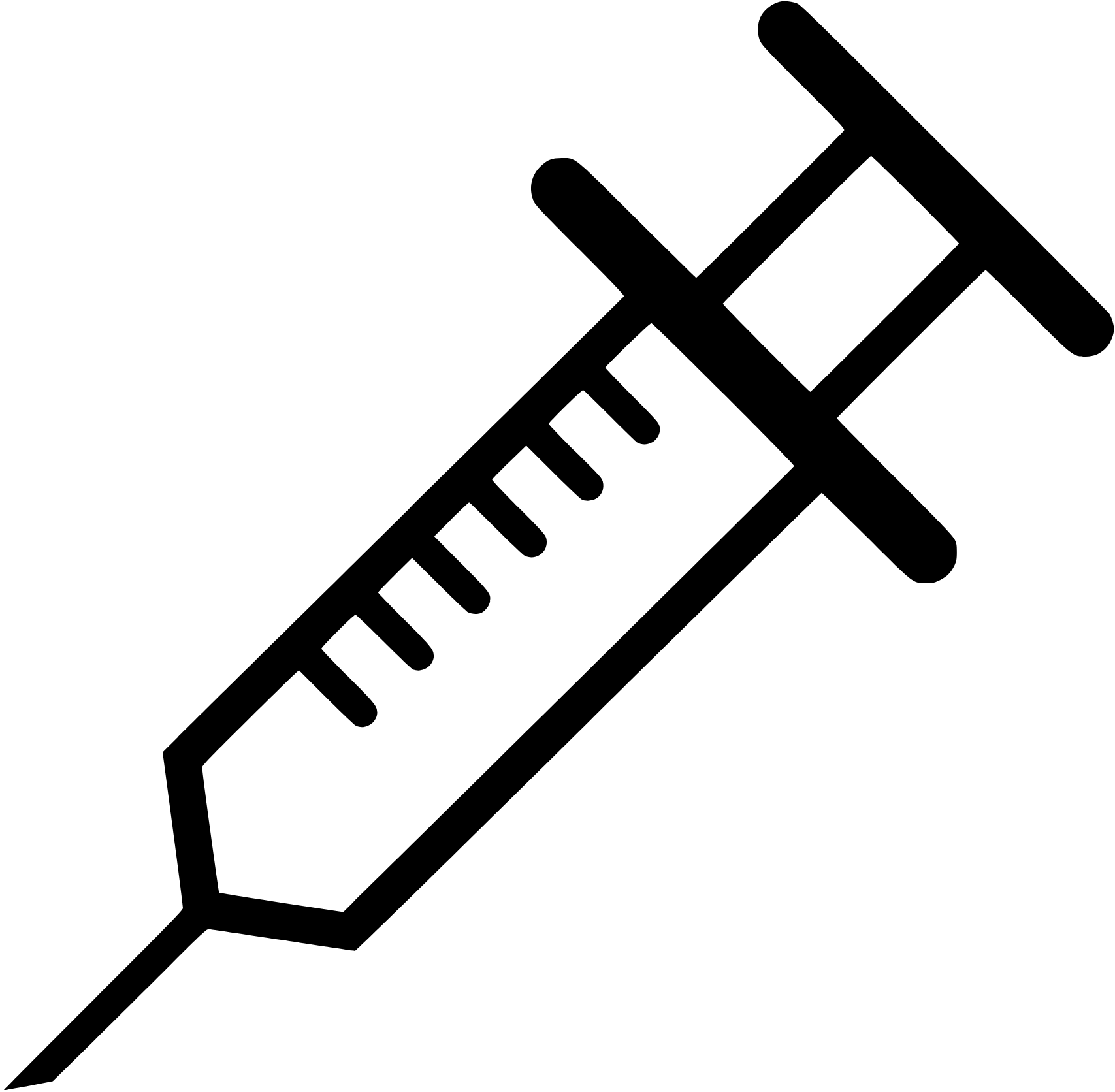 Août
Juillet
Juin
Mai
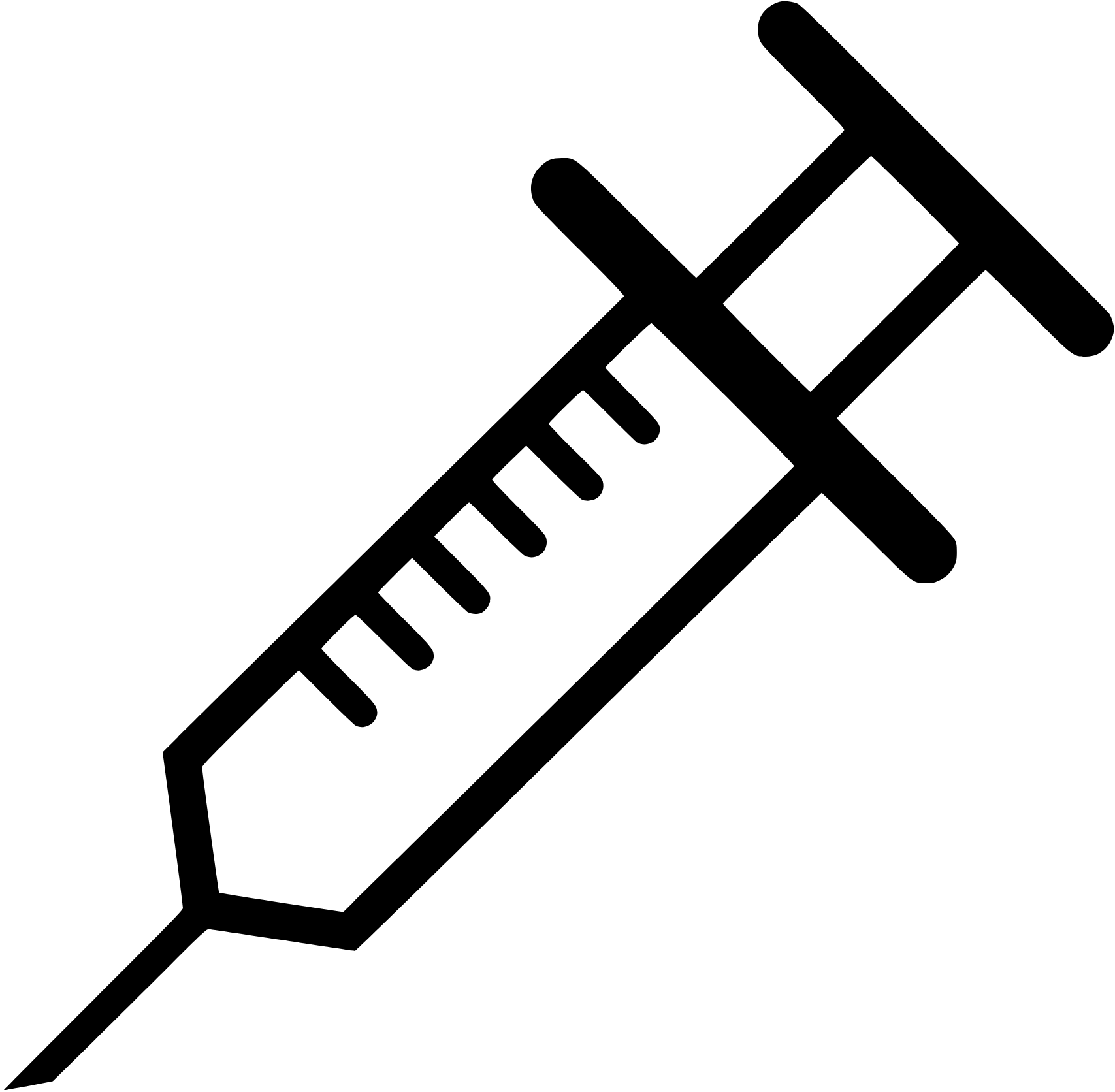 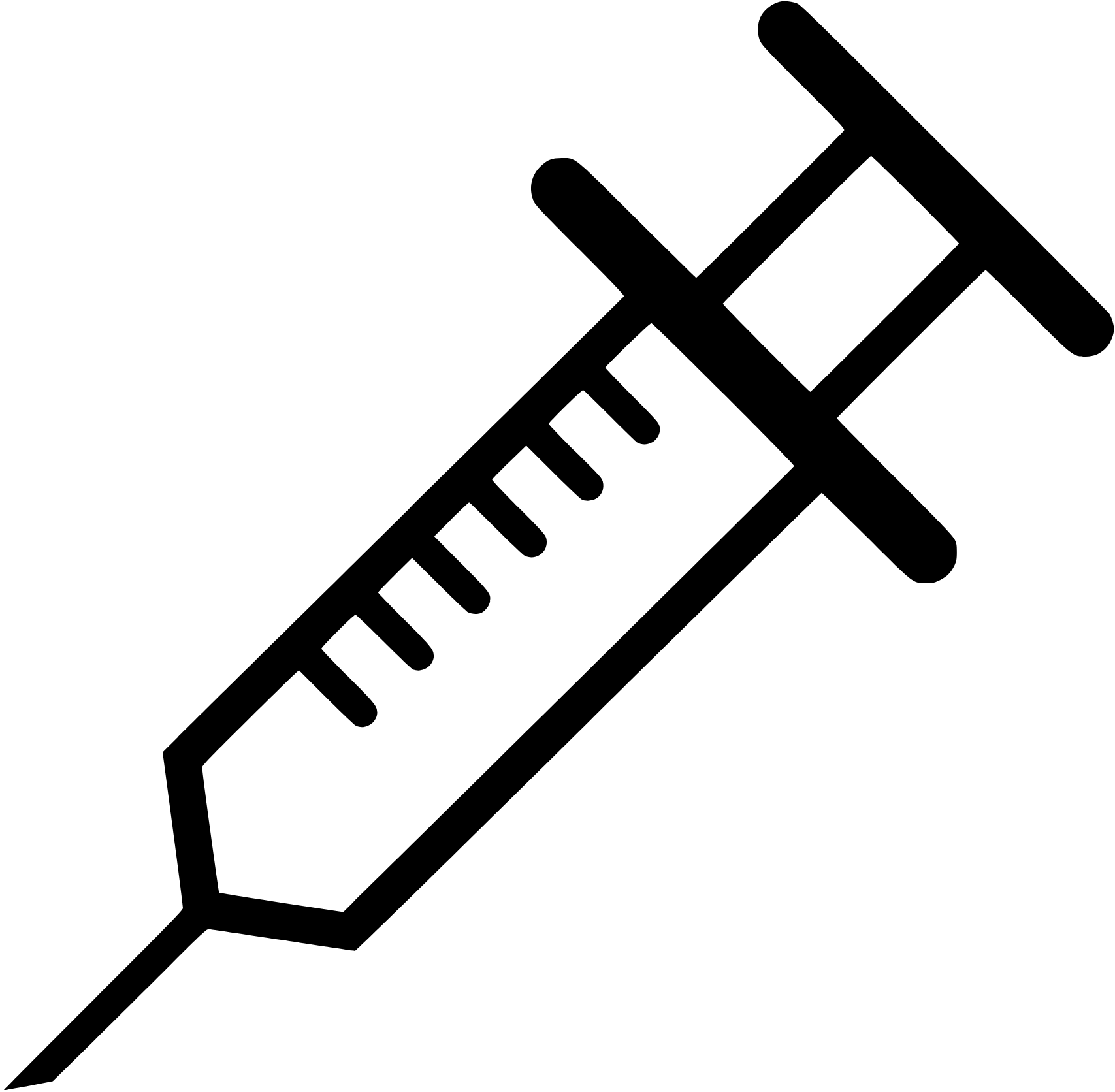 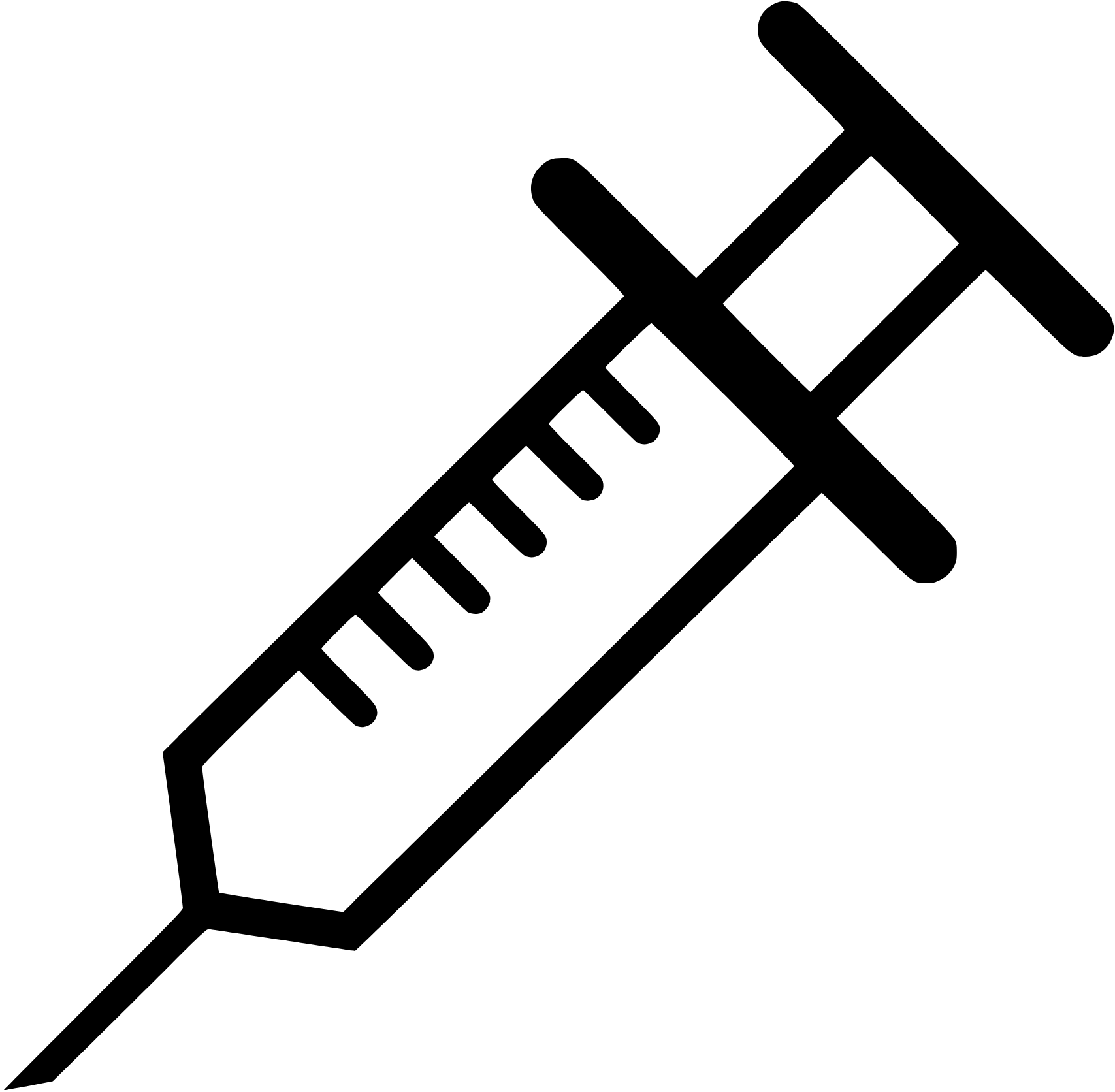 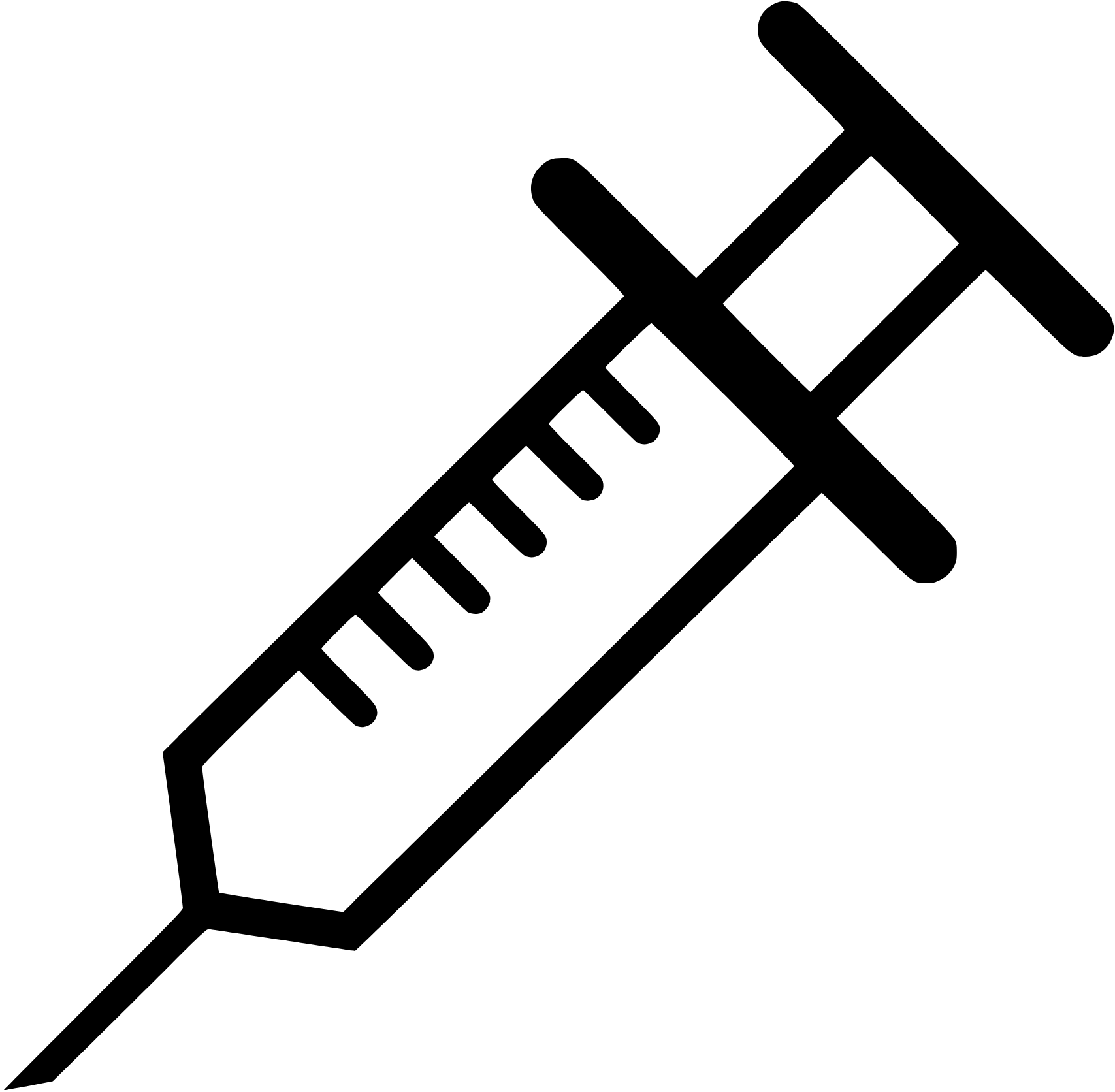 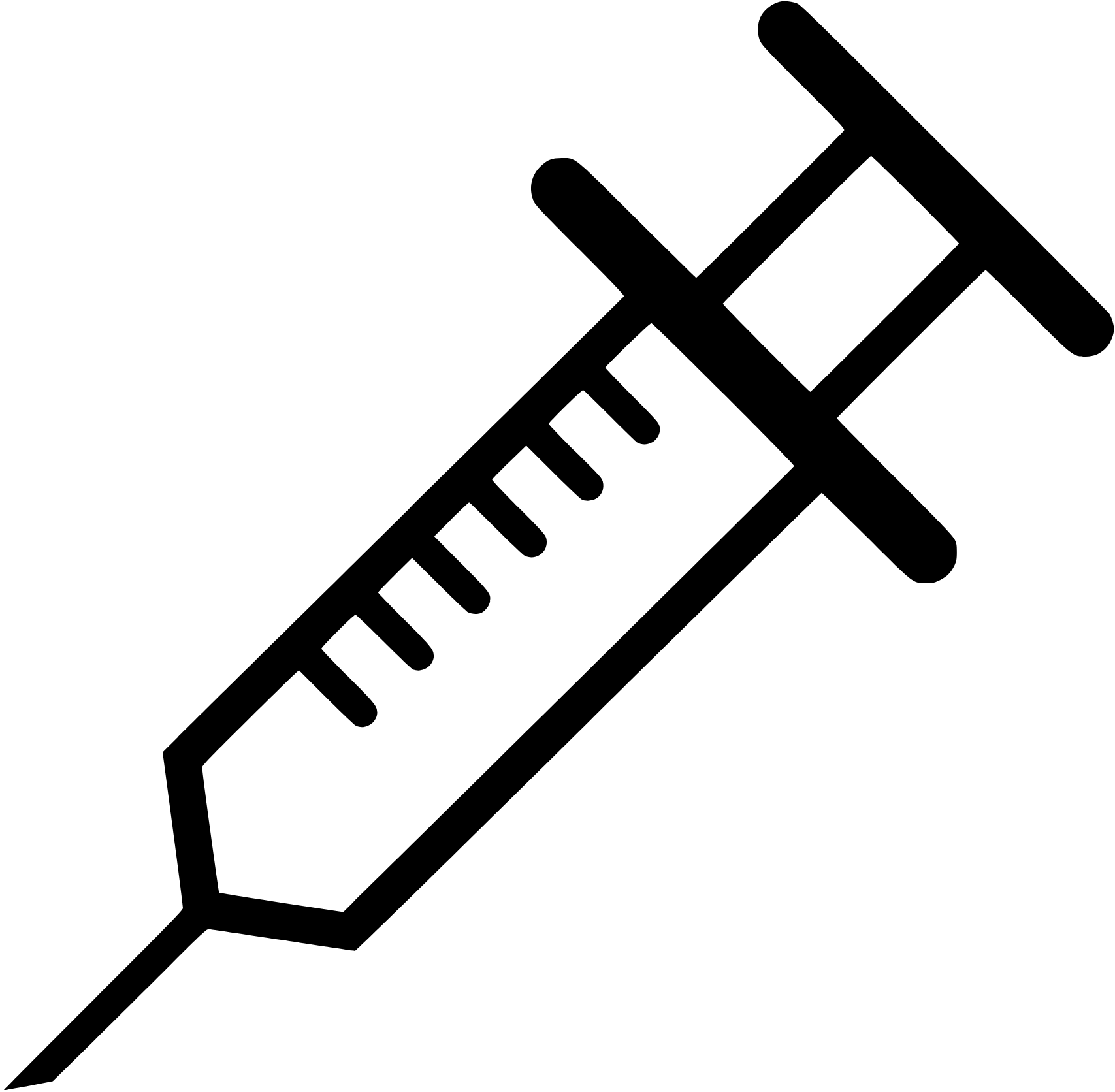 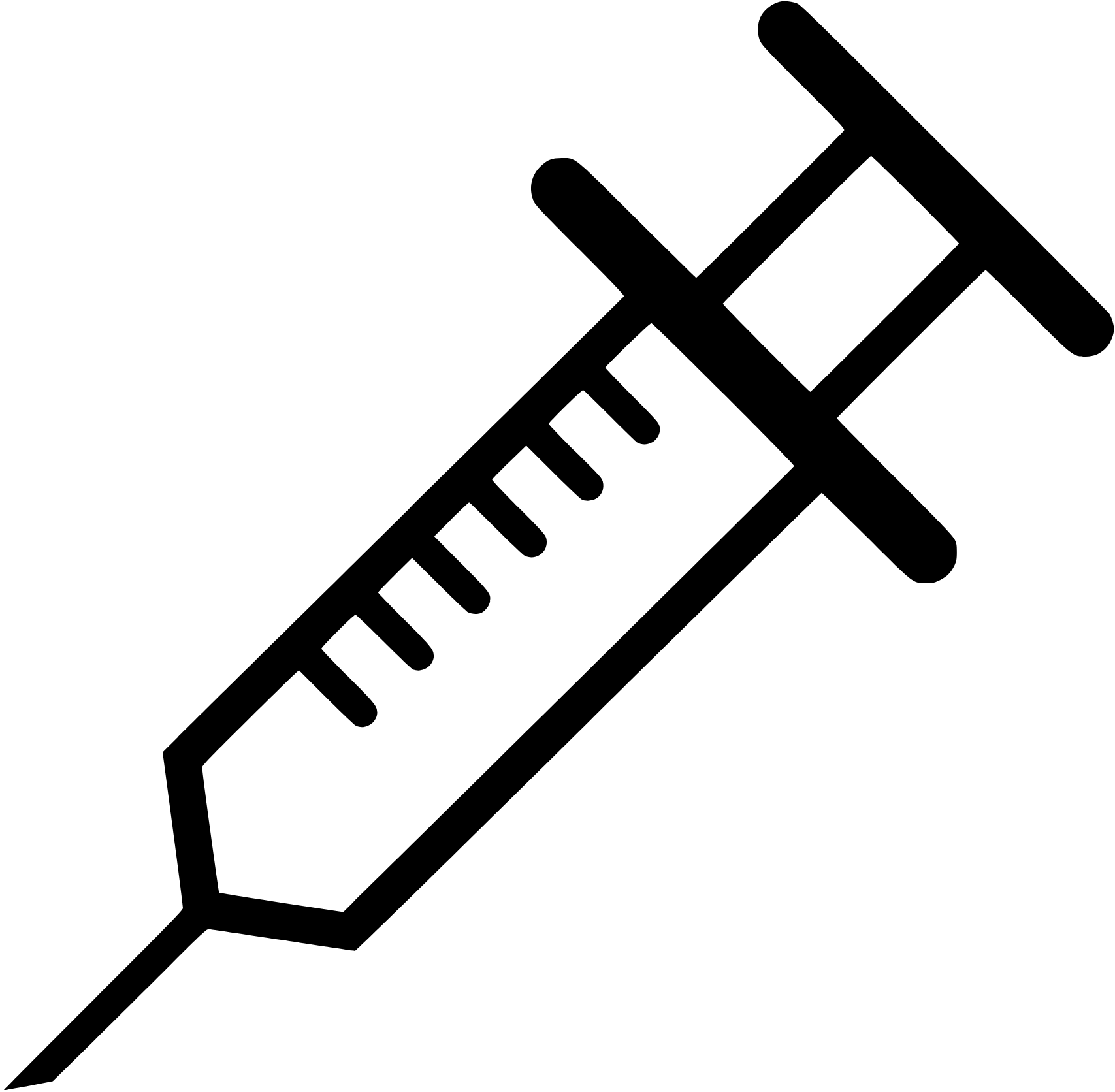 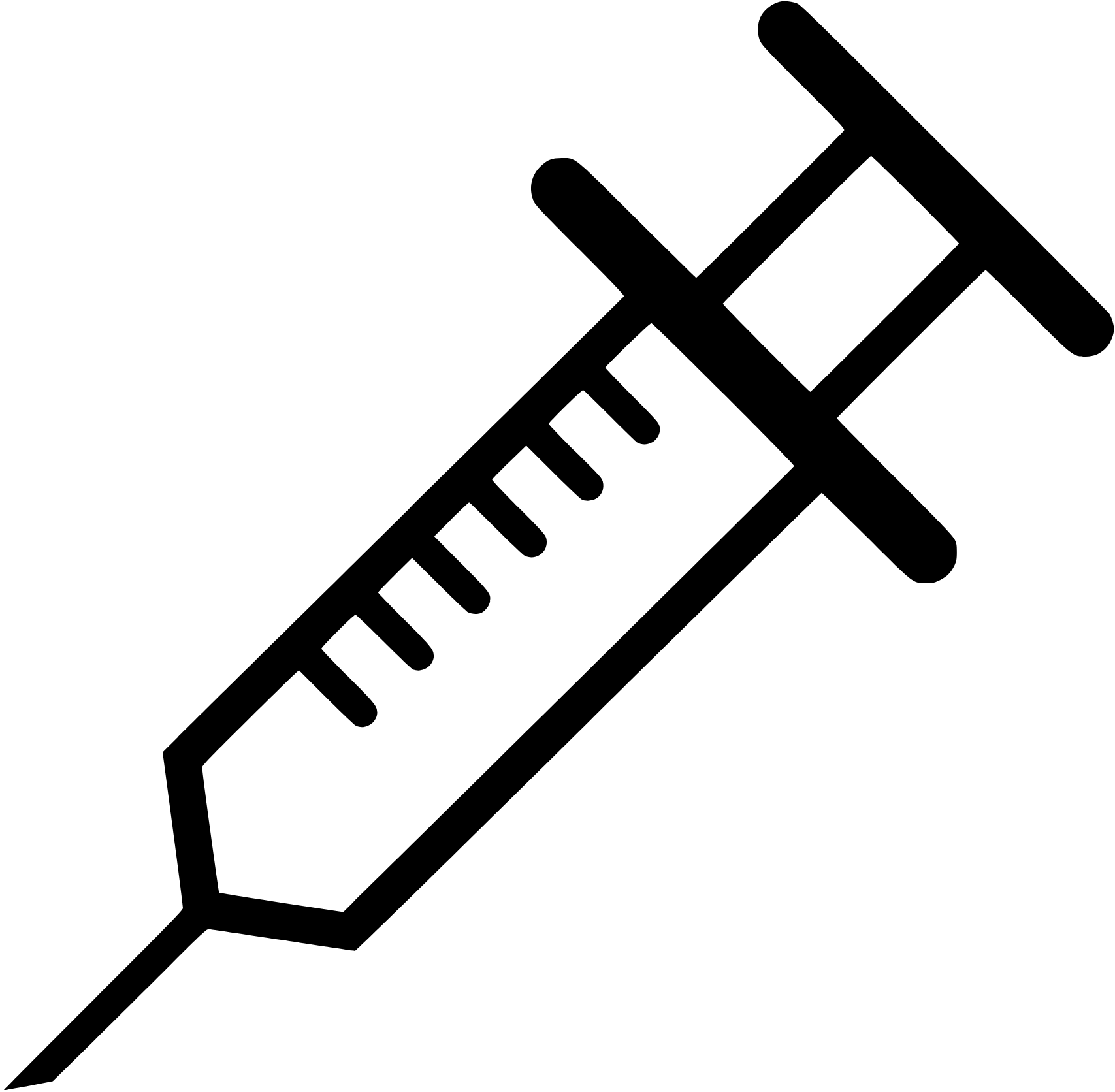 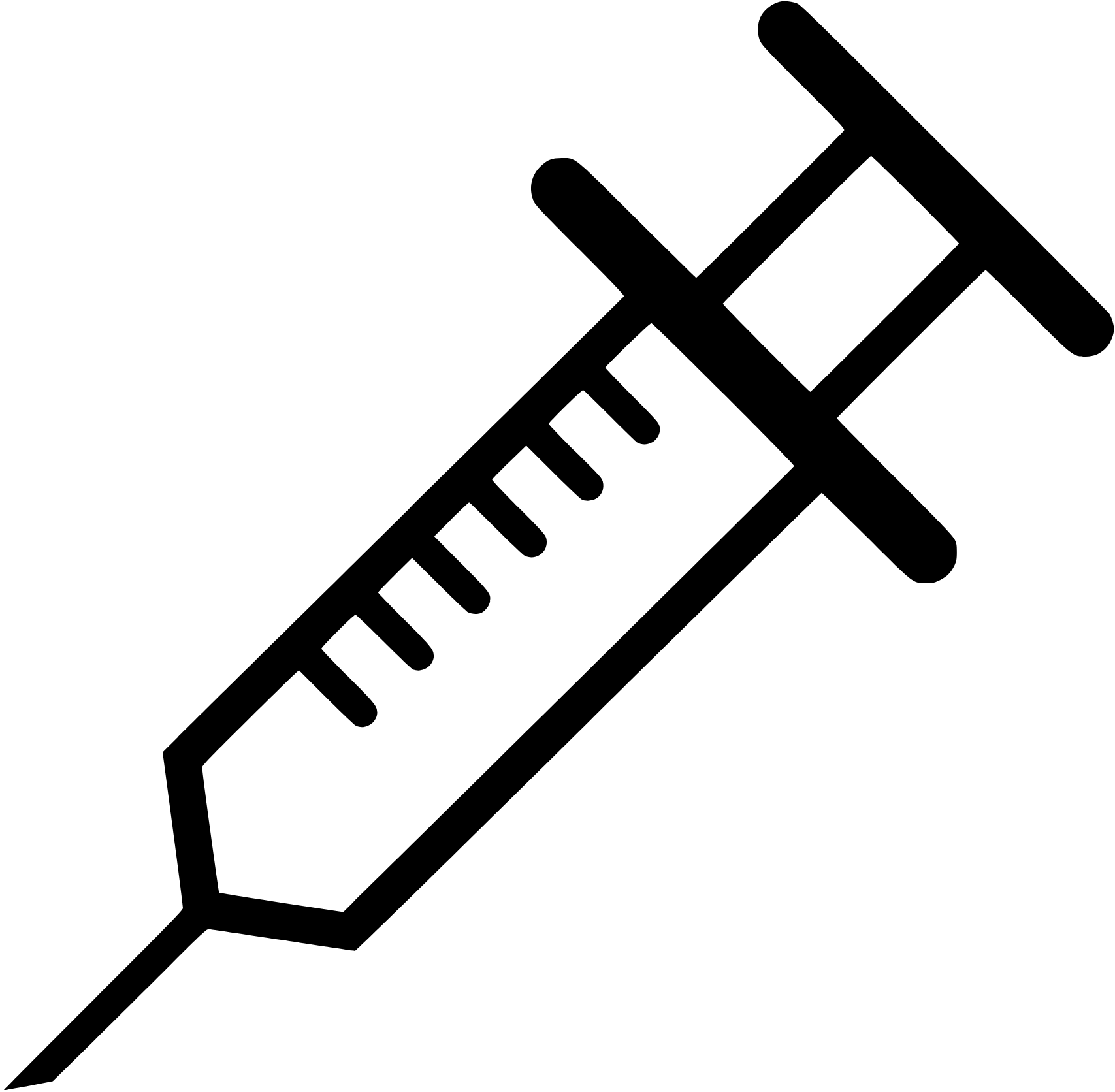 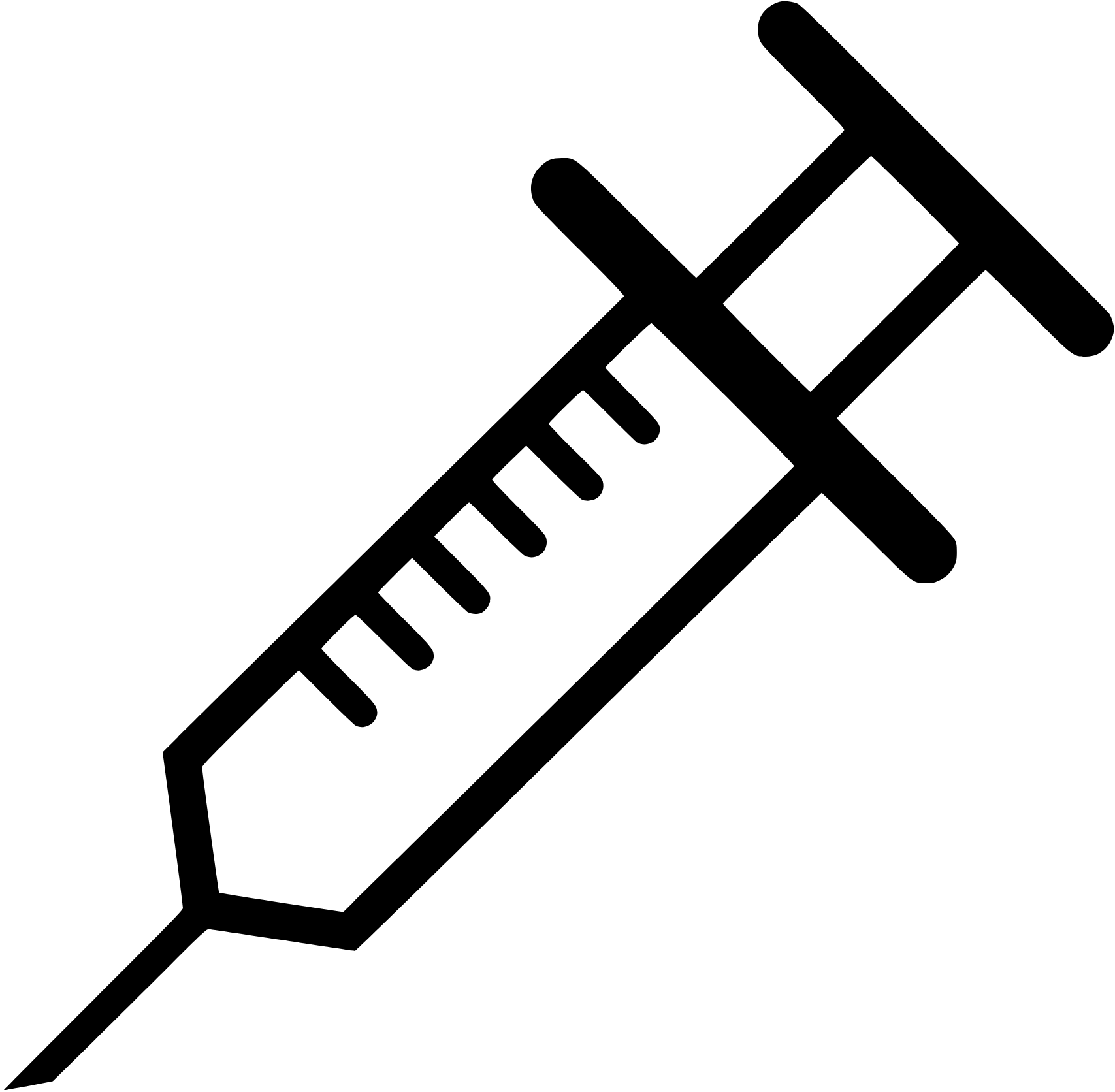 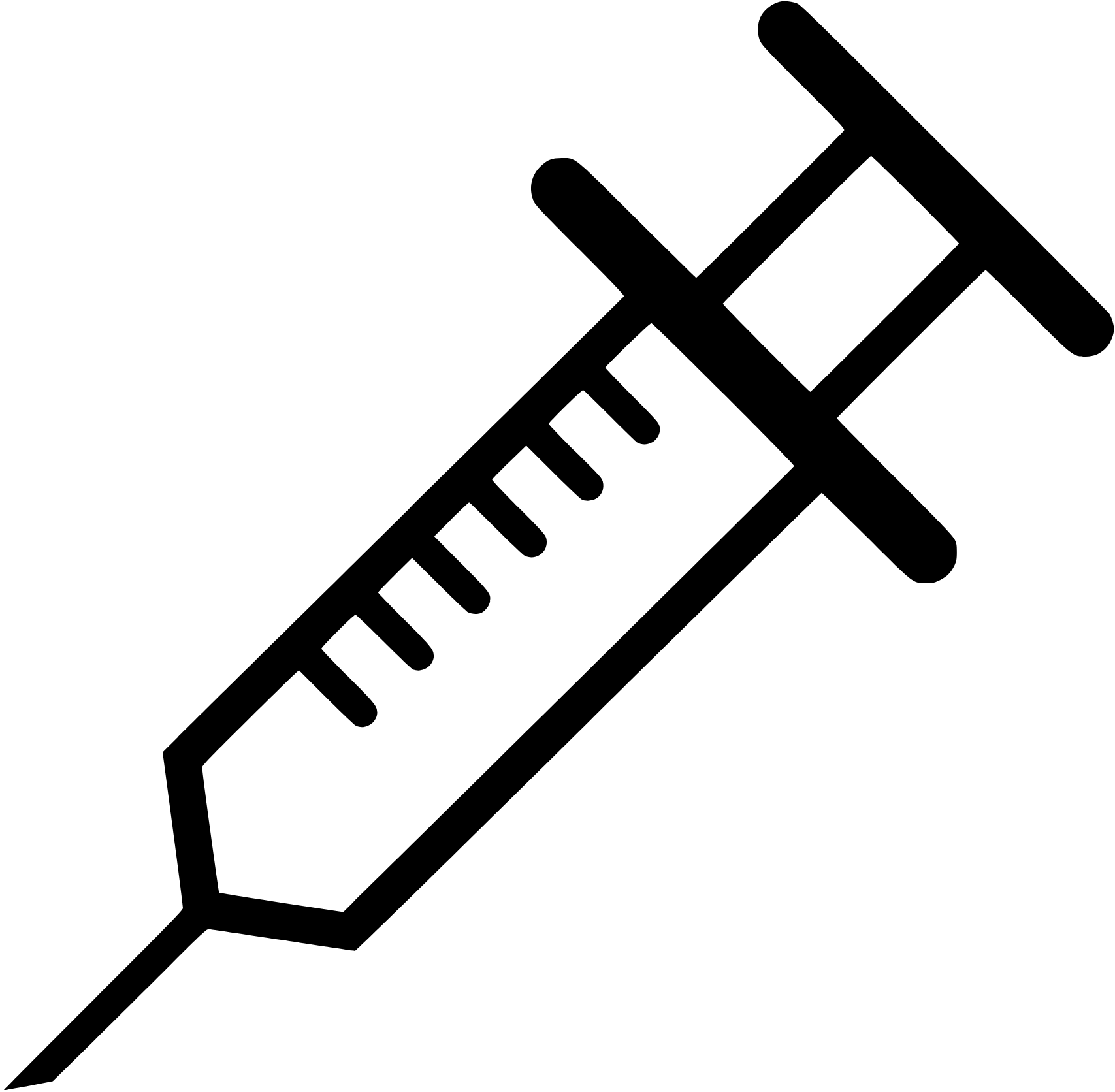 52 fois/an
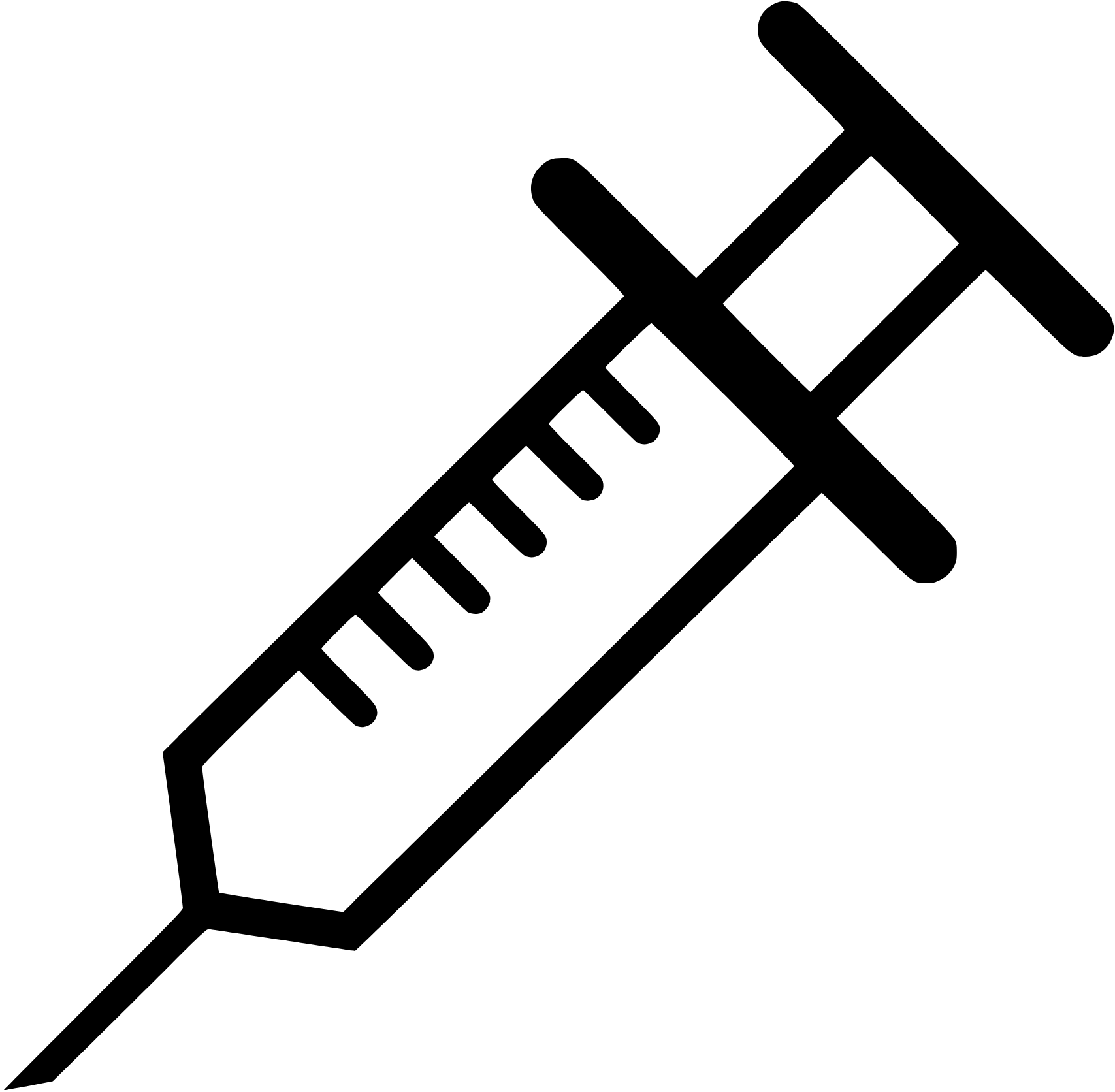 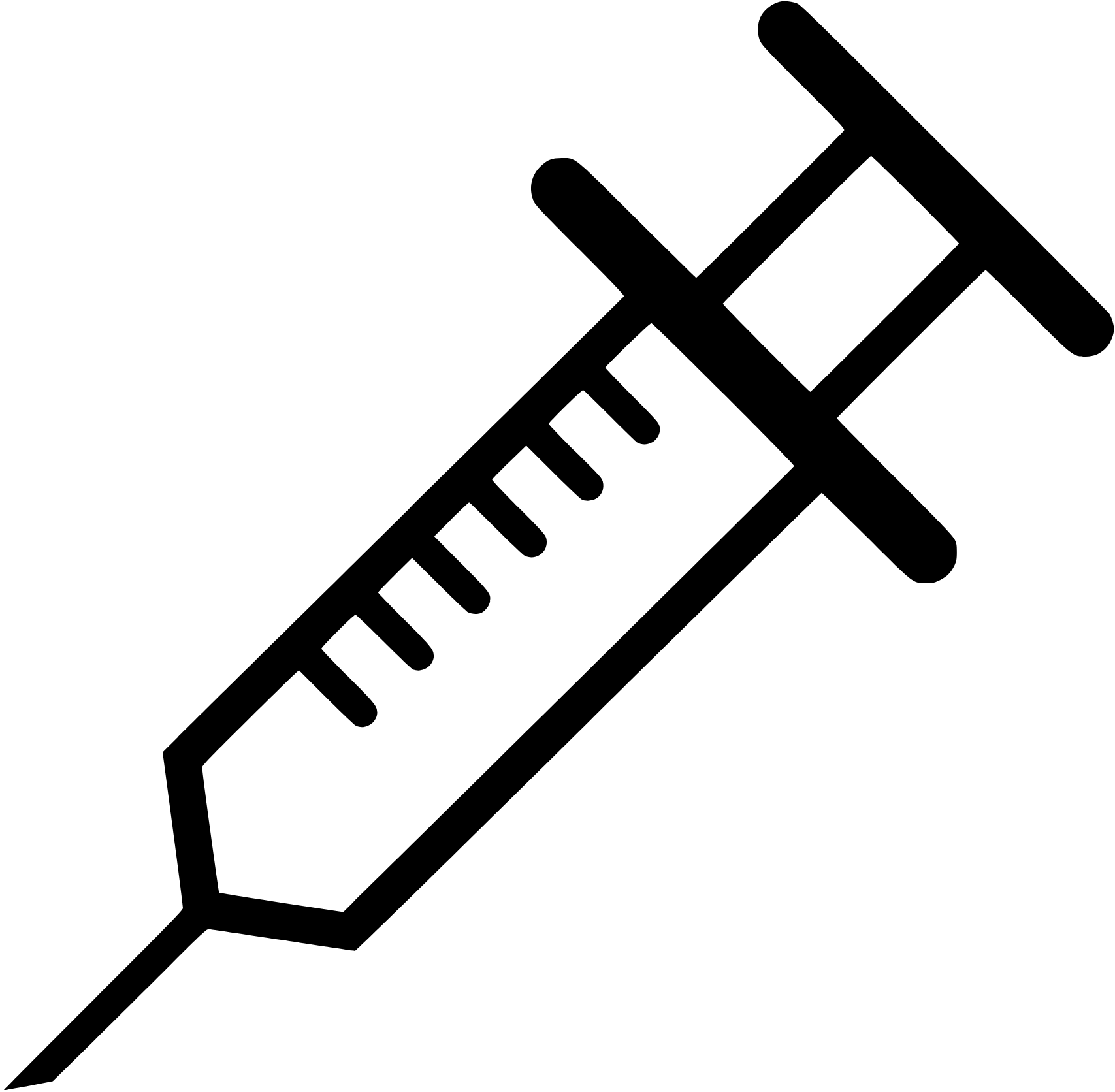 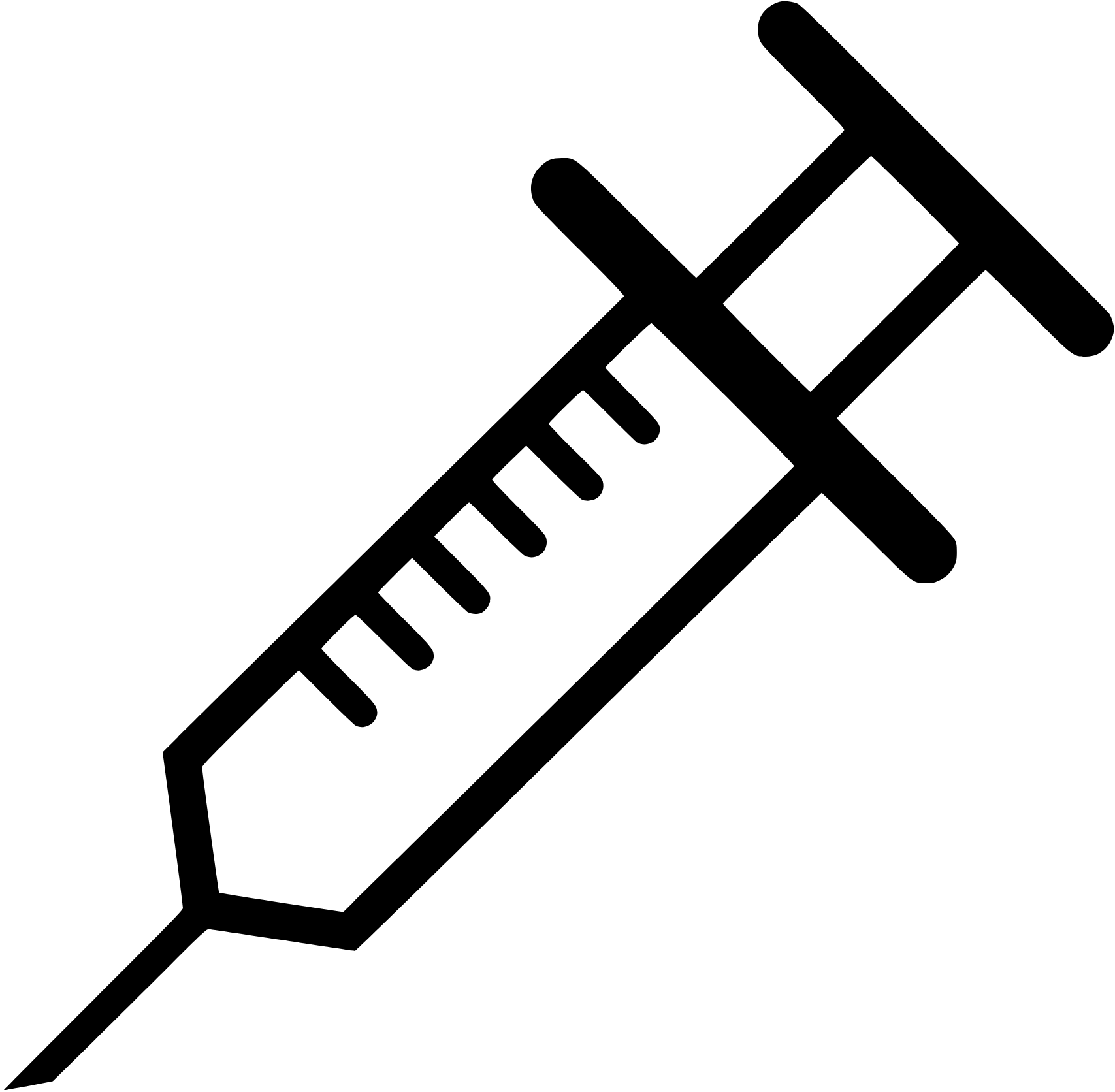 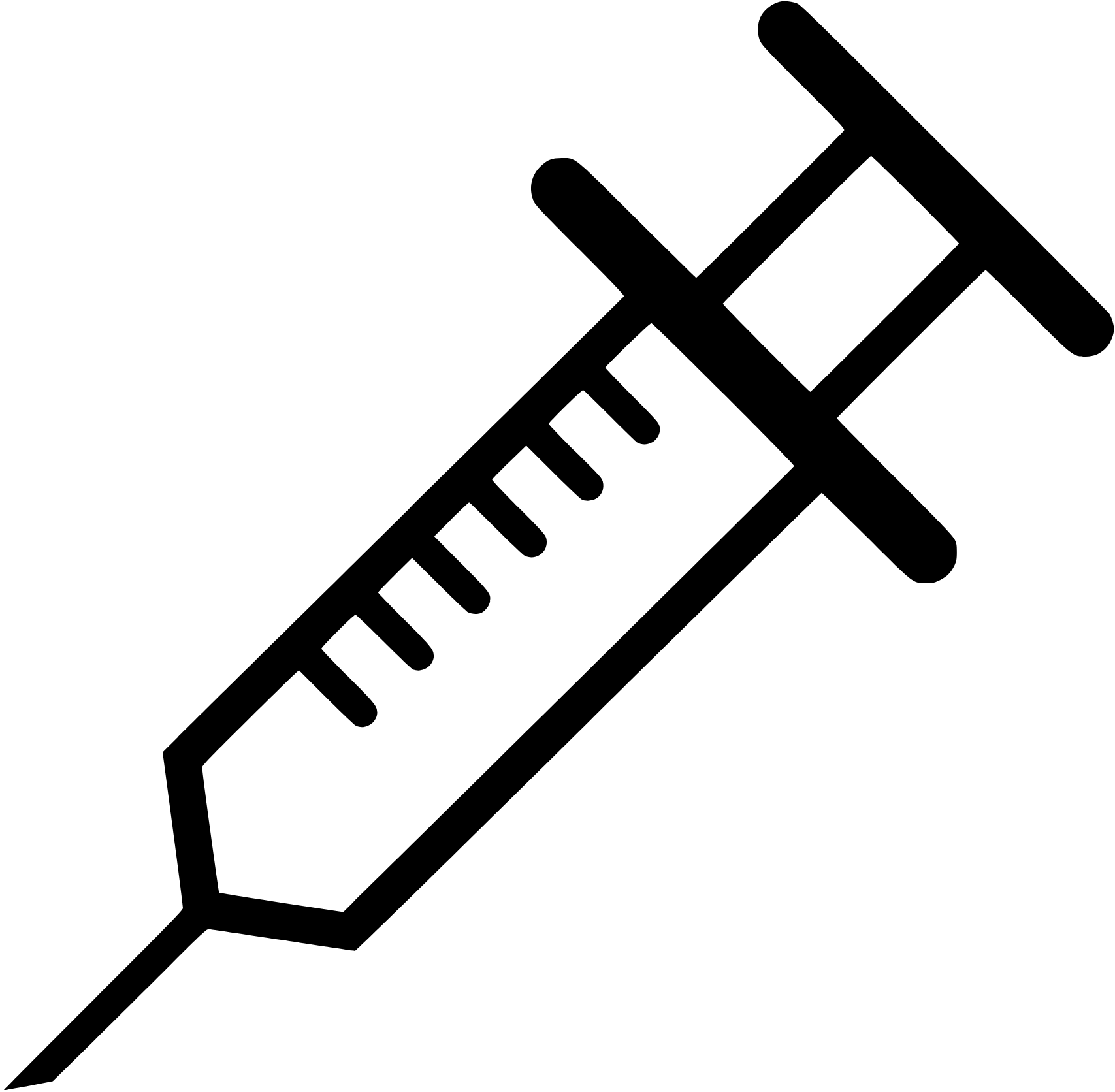 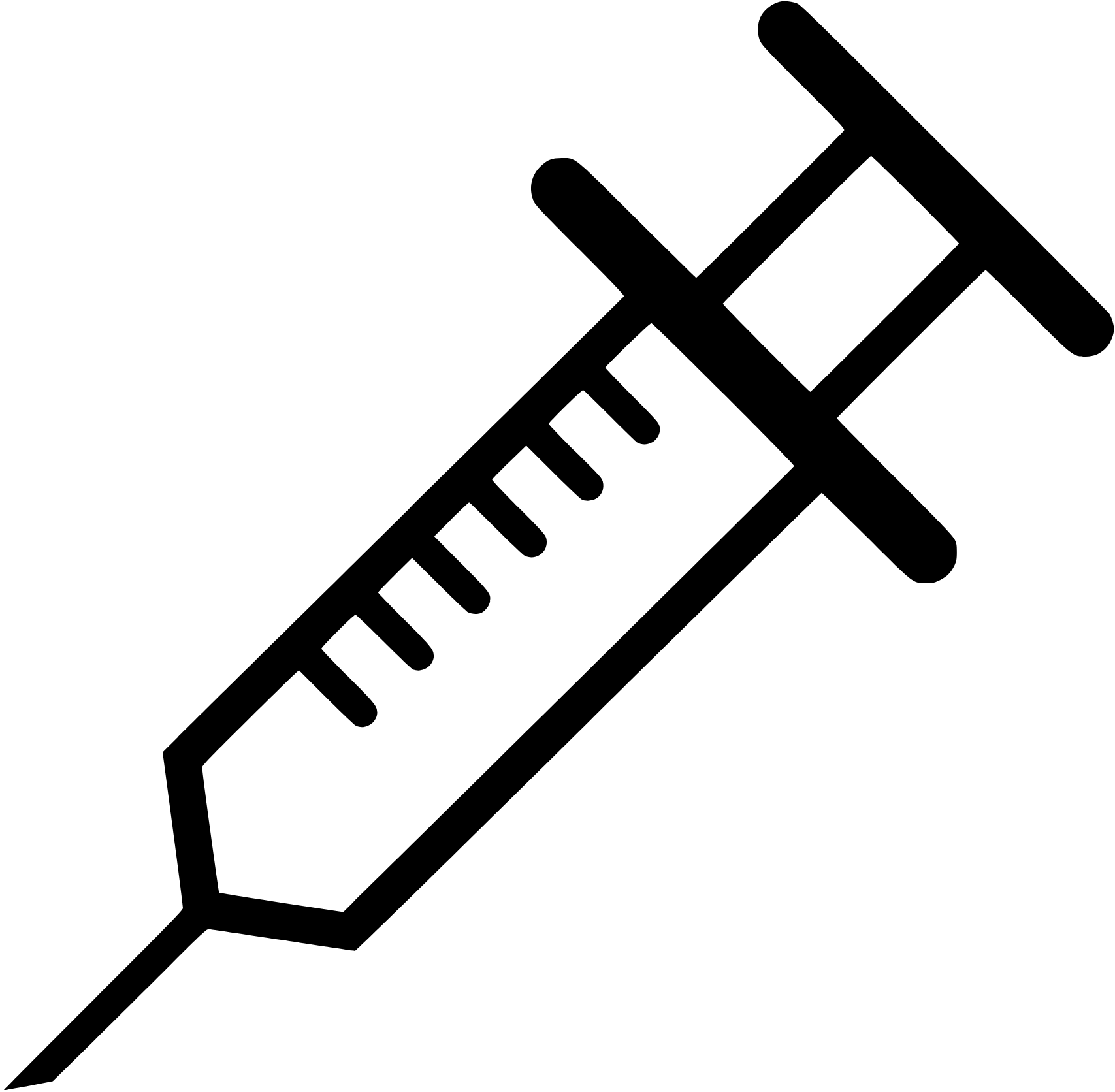 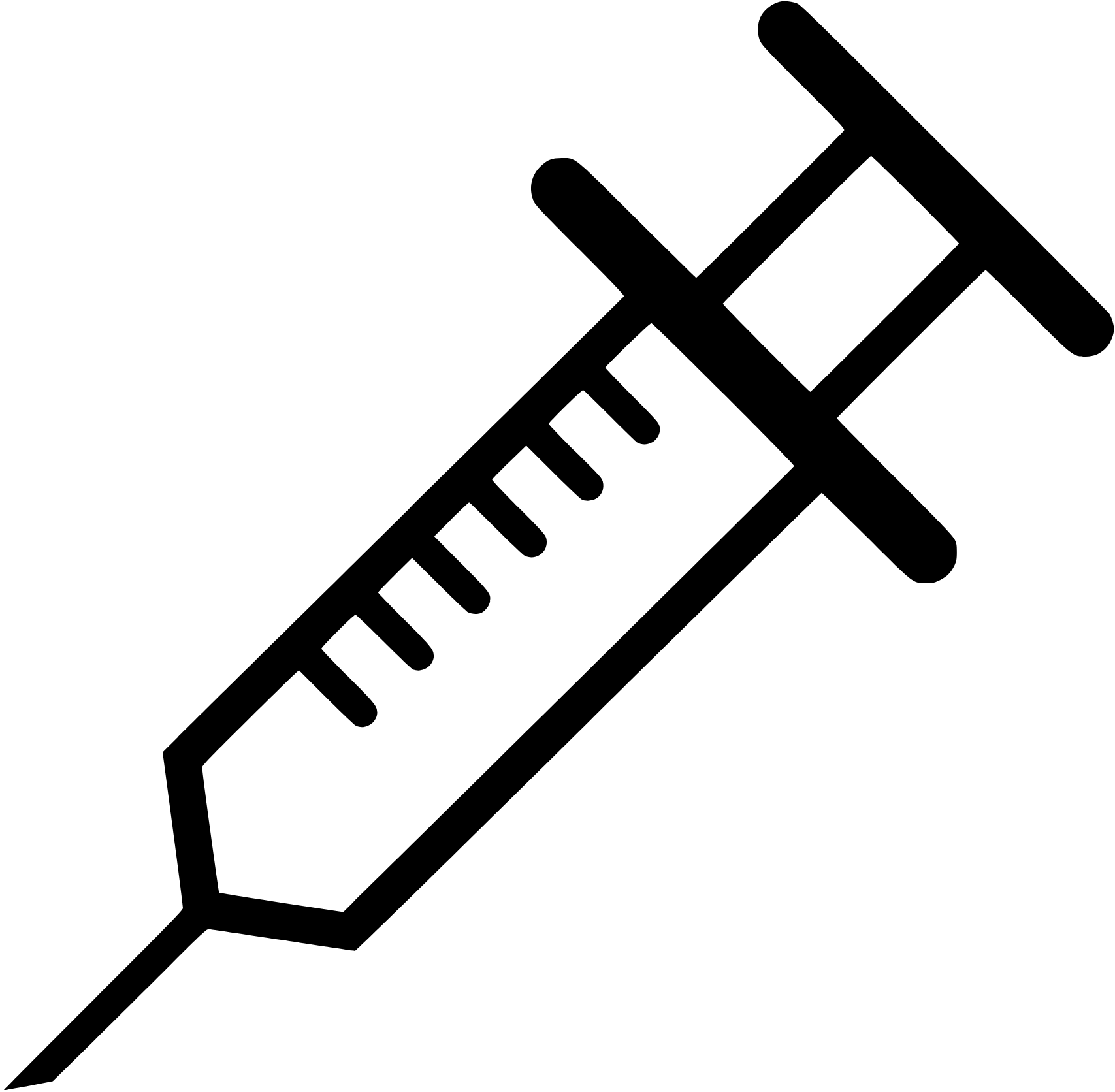 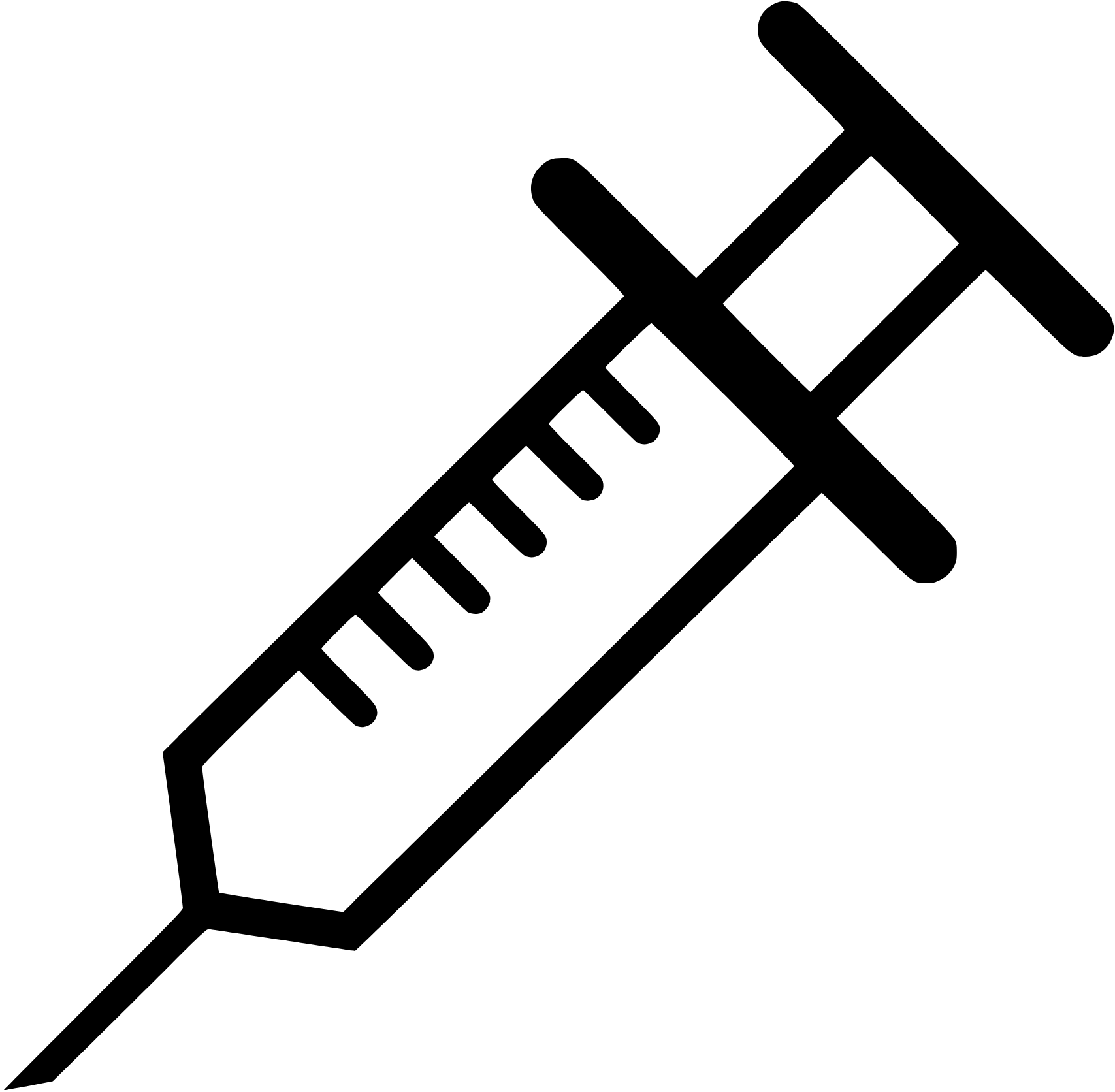 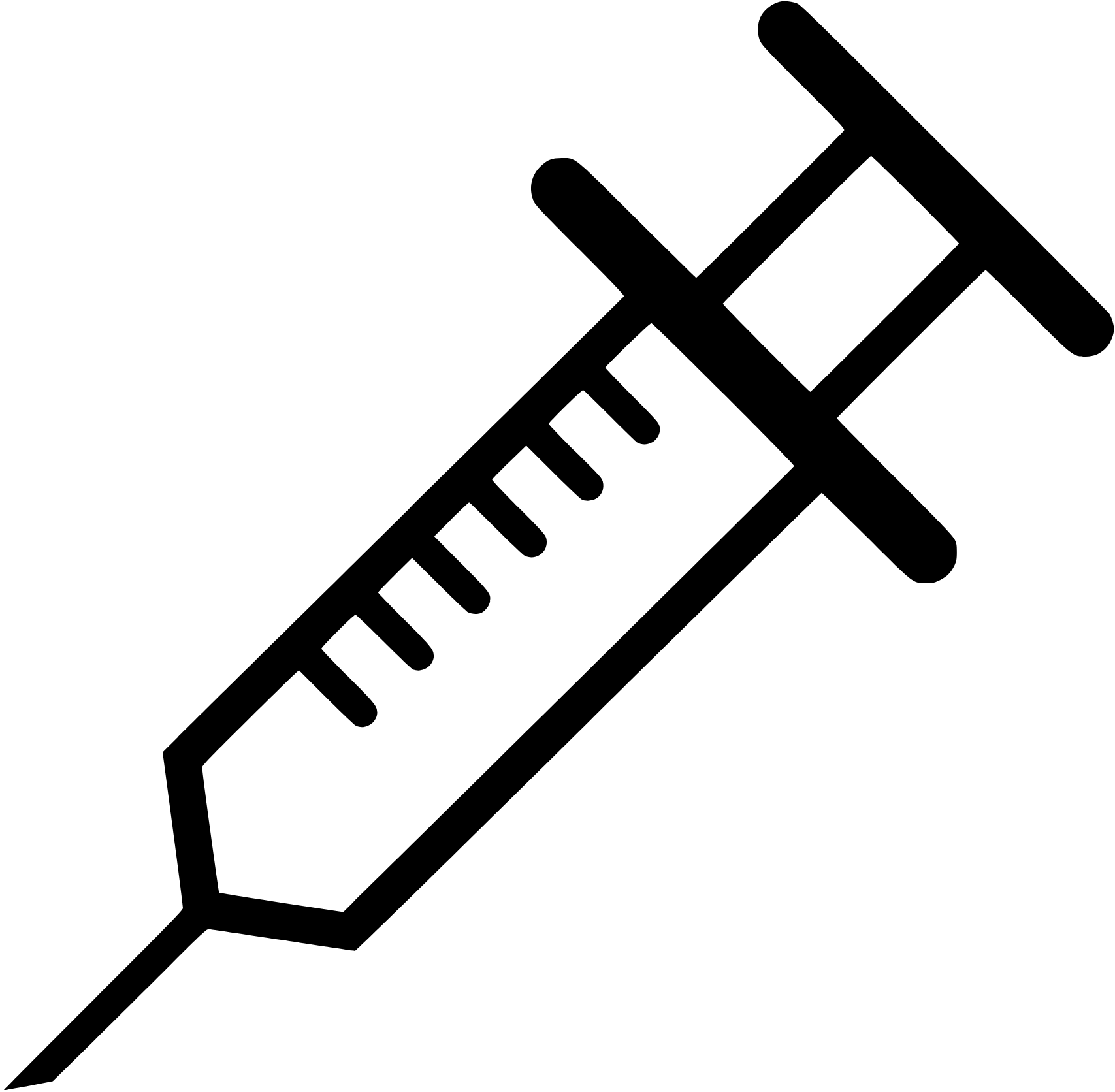 Novembre
Décembre
Octobre
Septembre
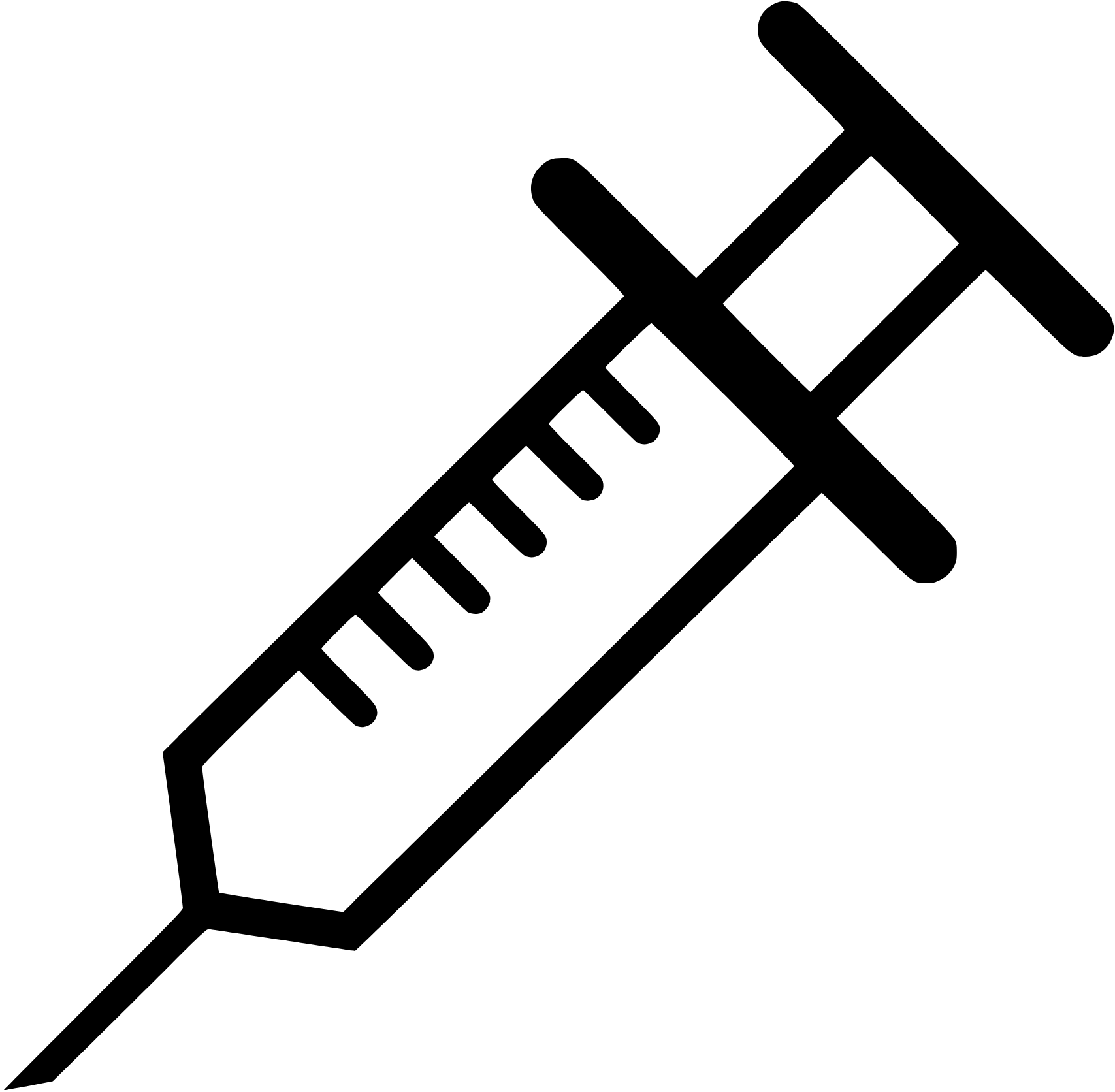 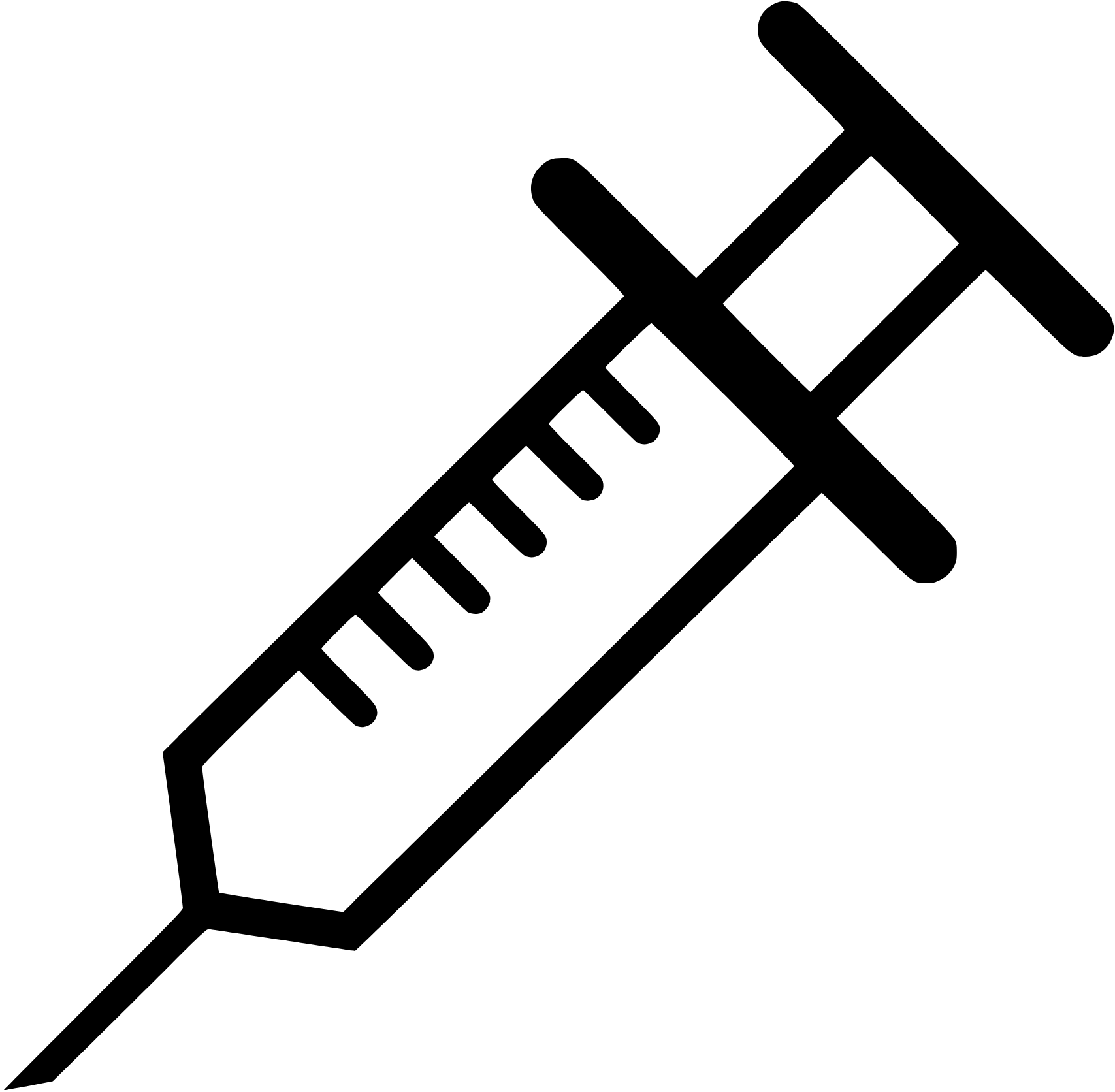 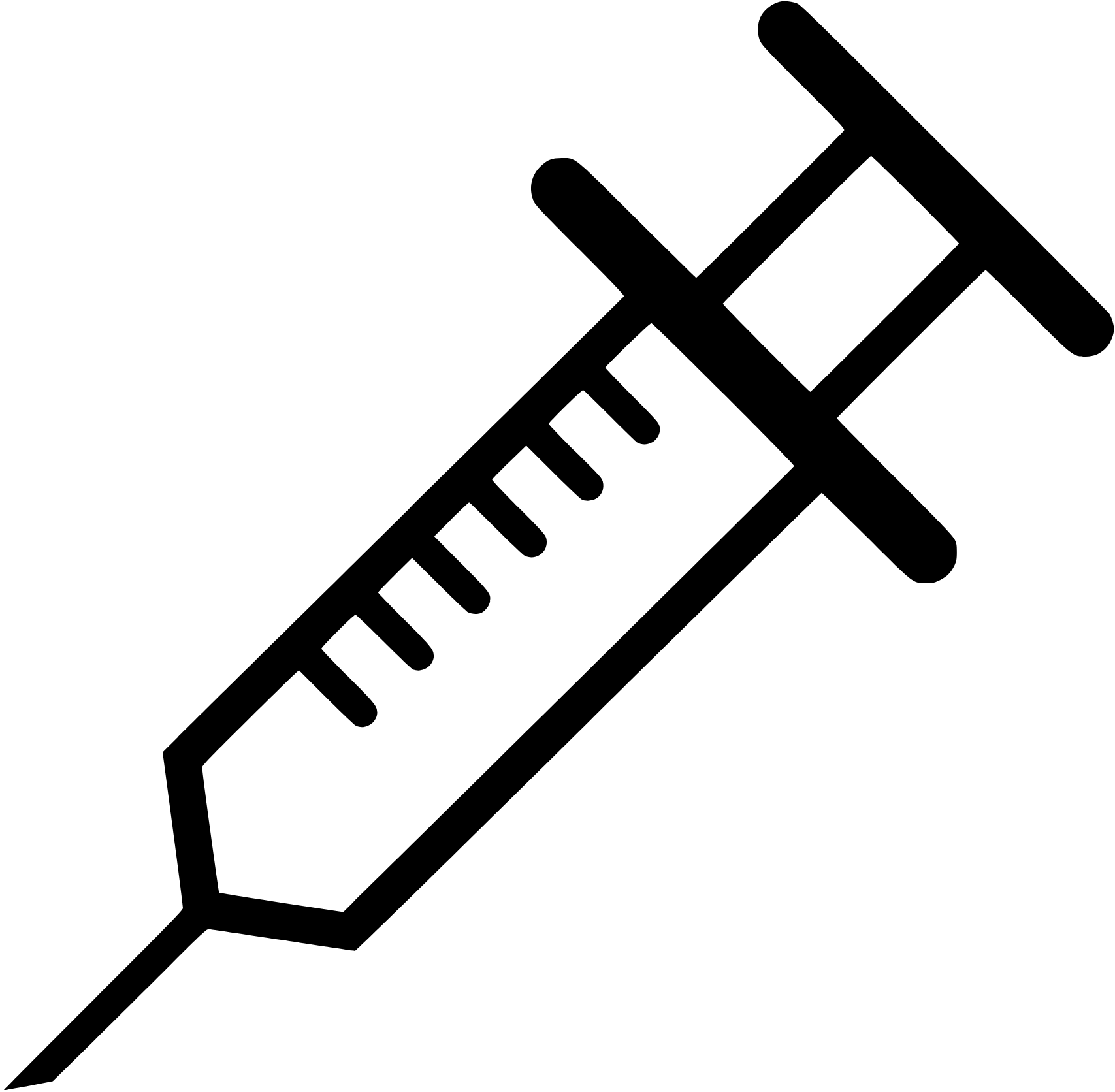 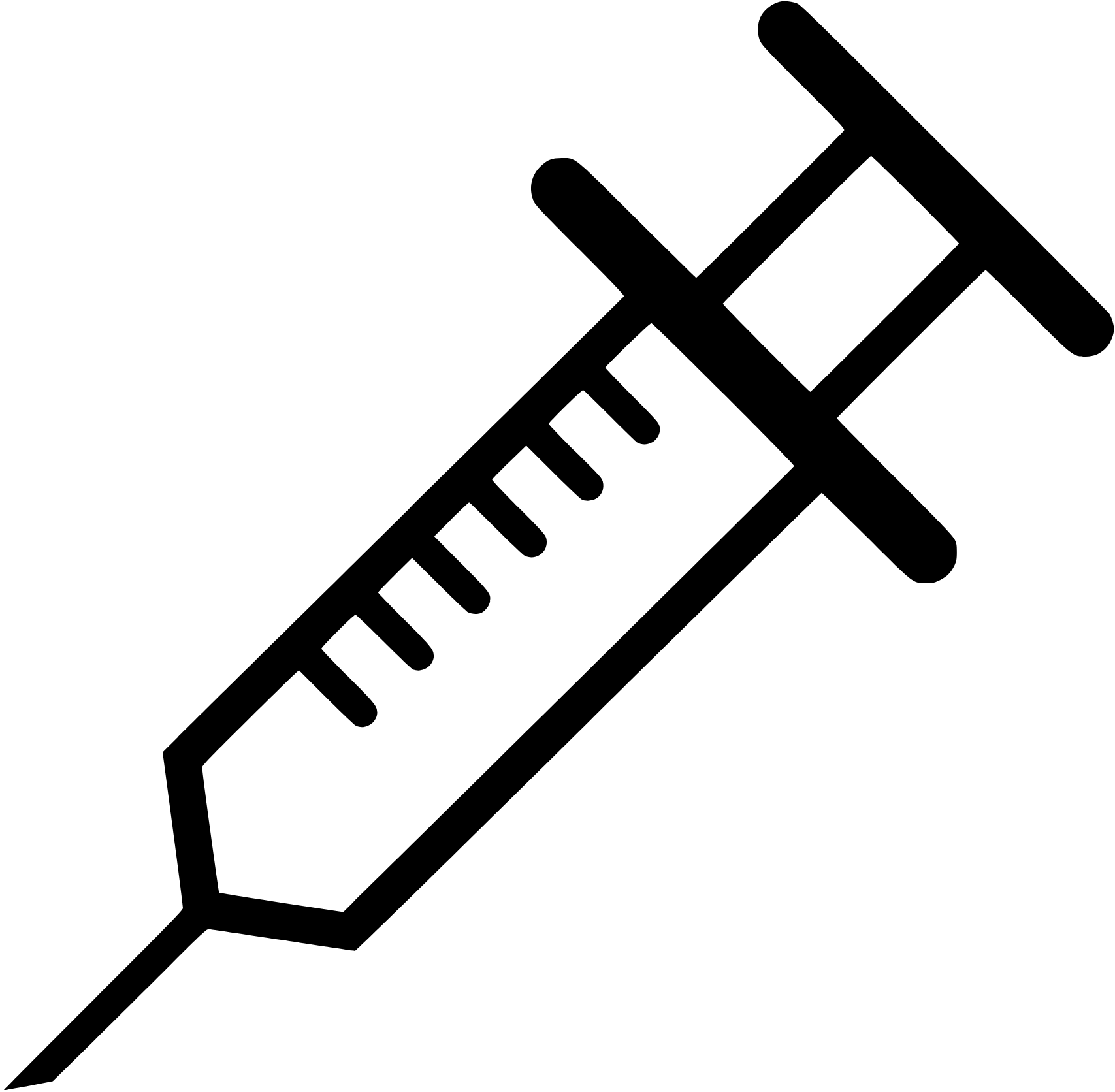 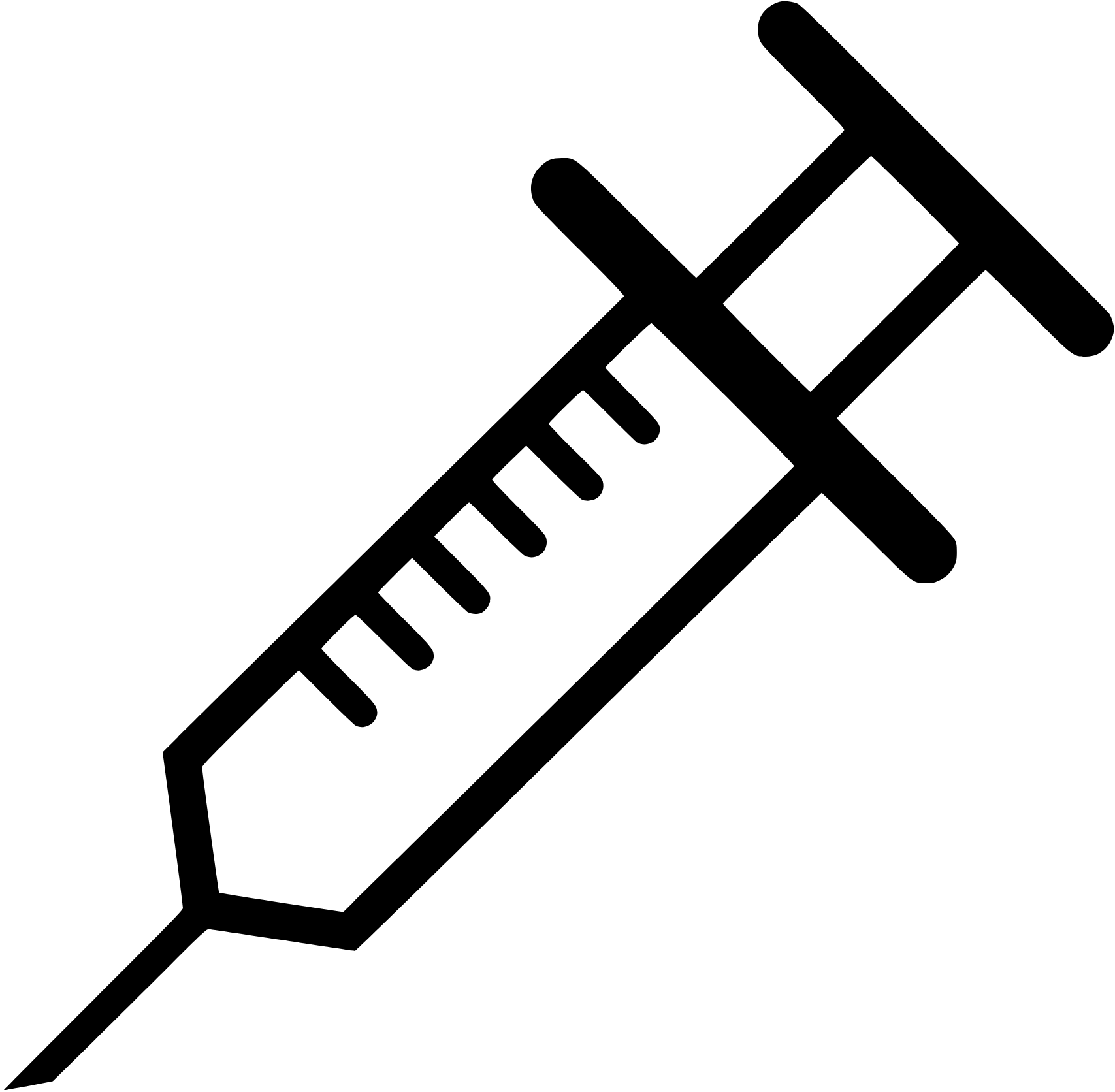 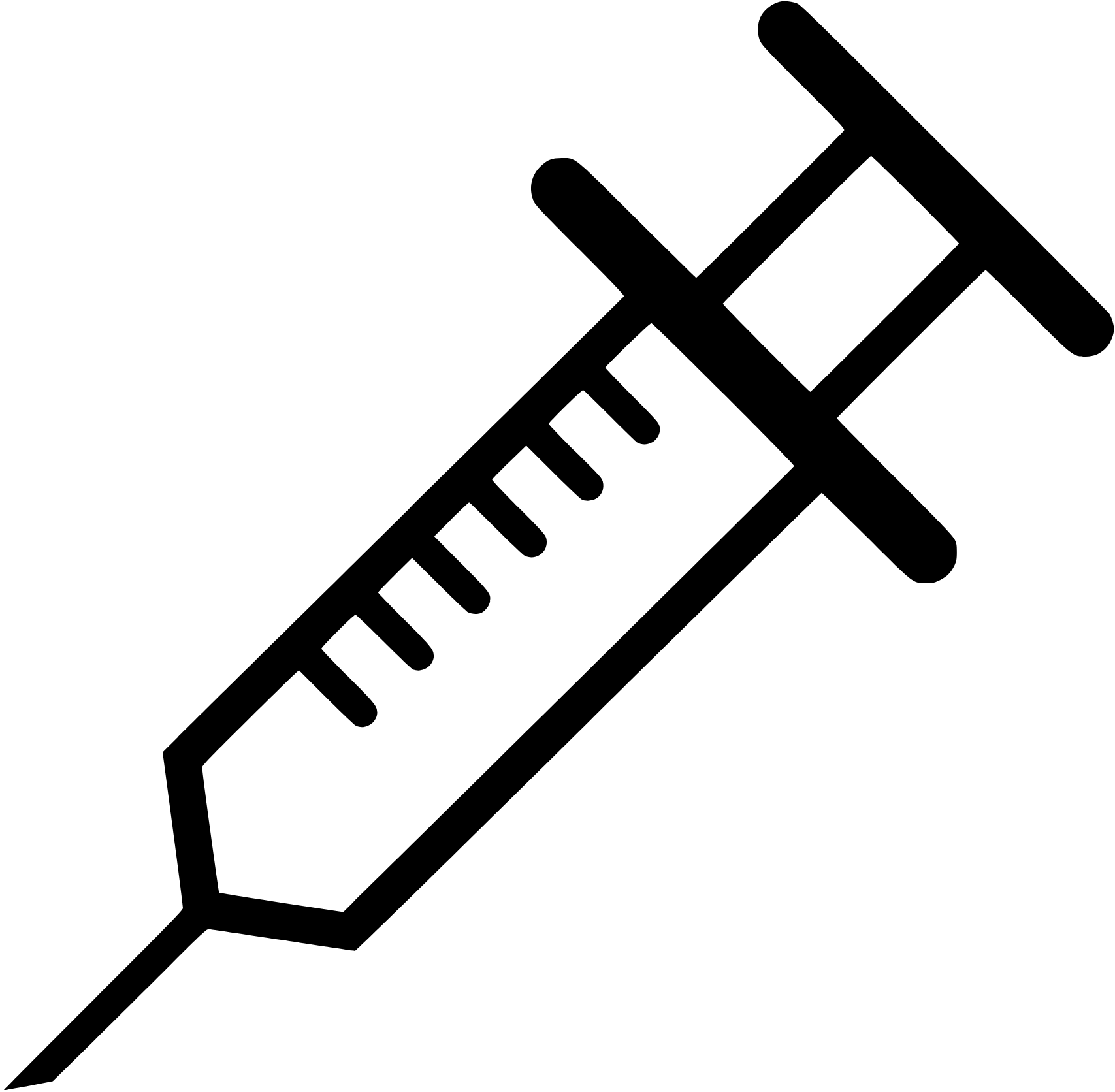 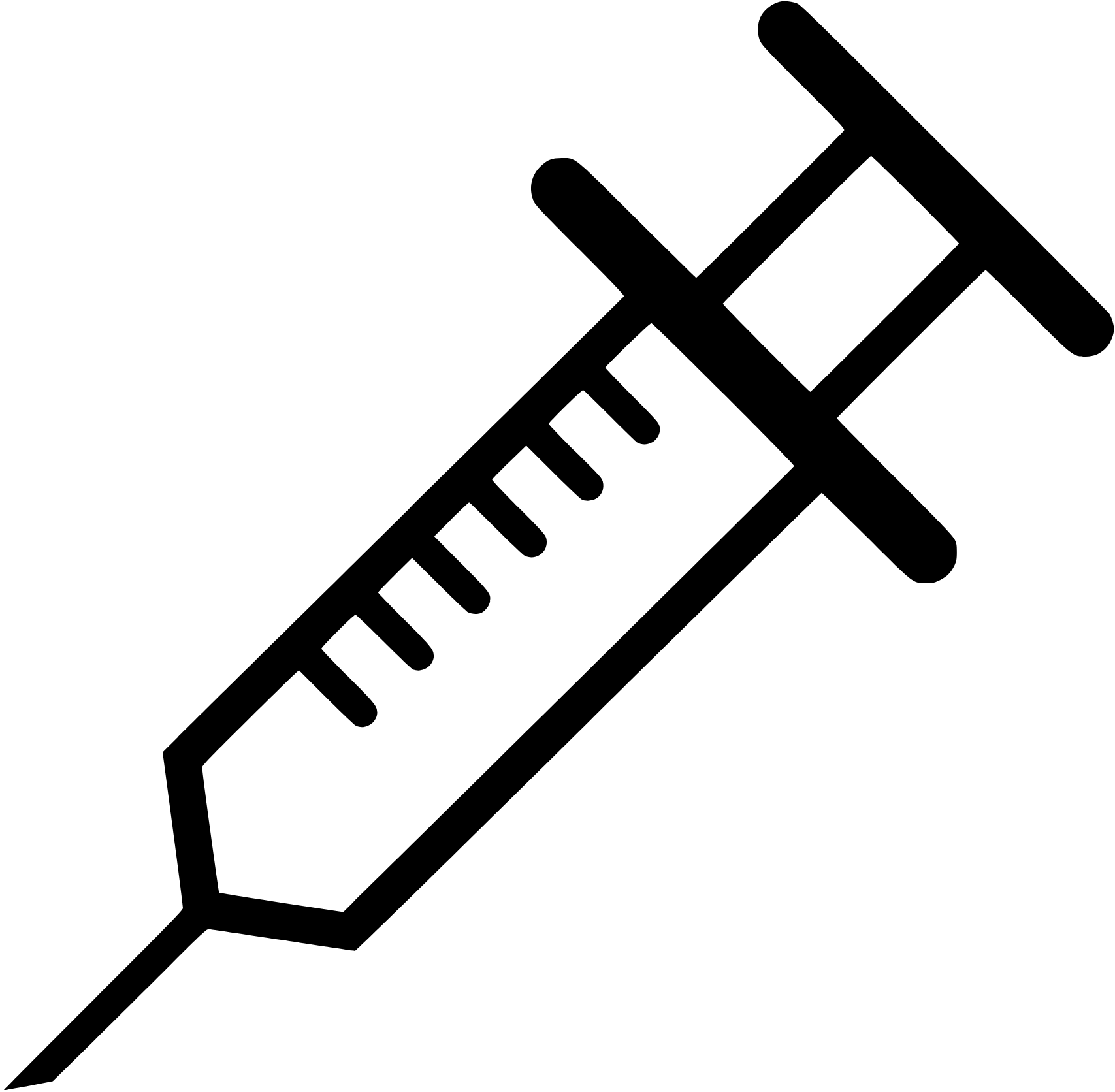 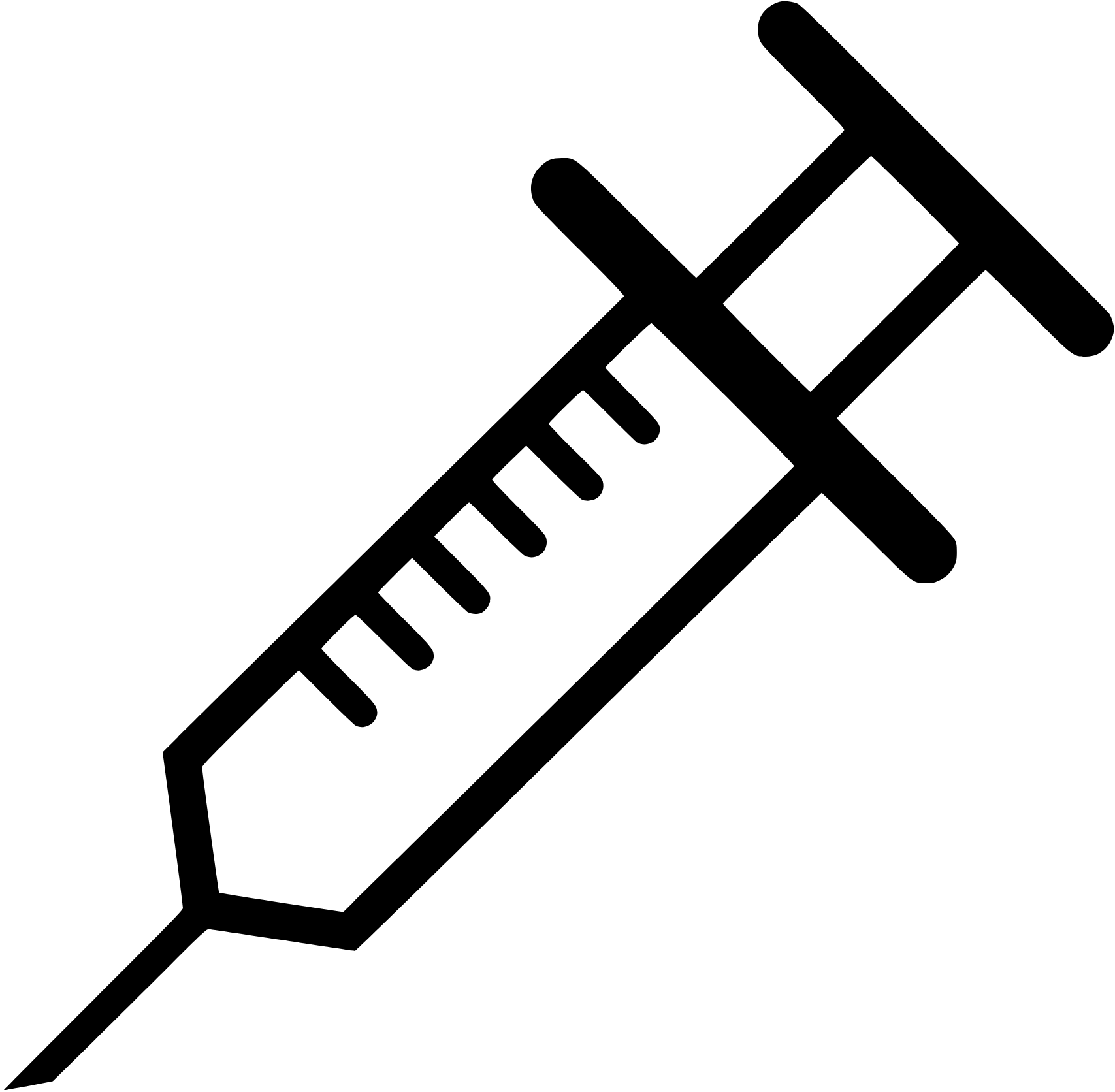 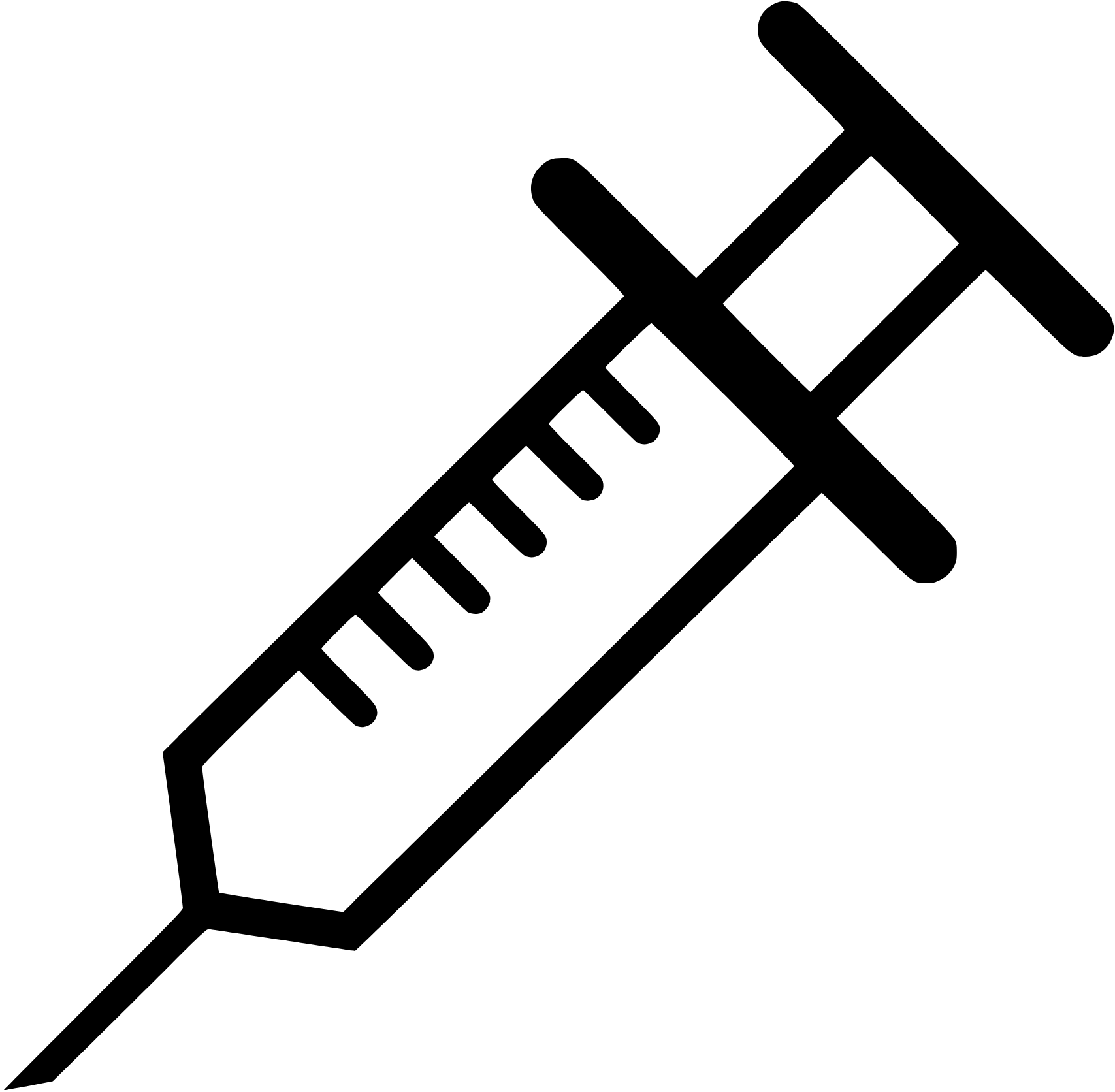 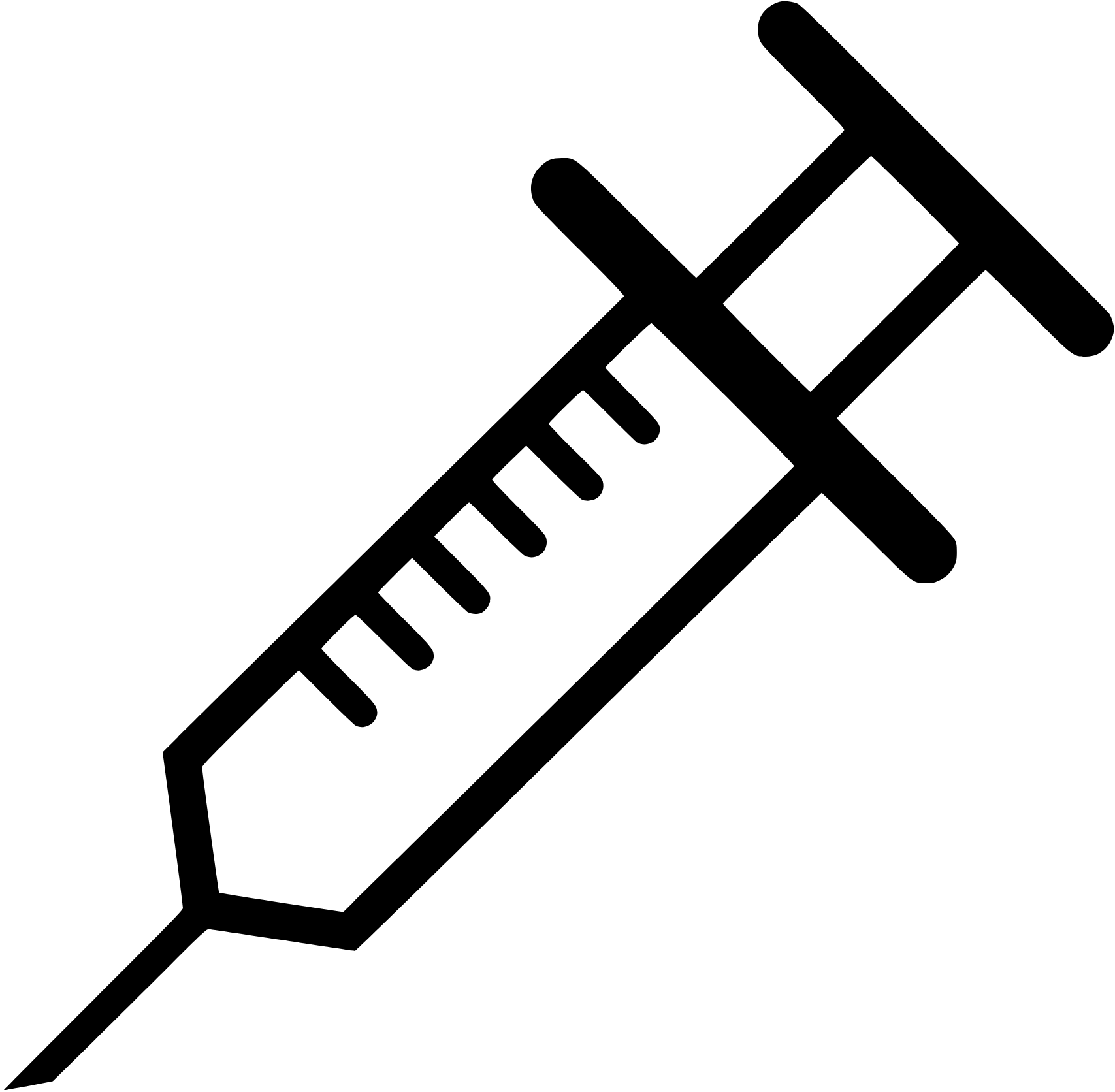 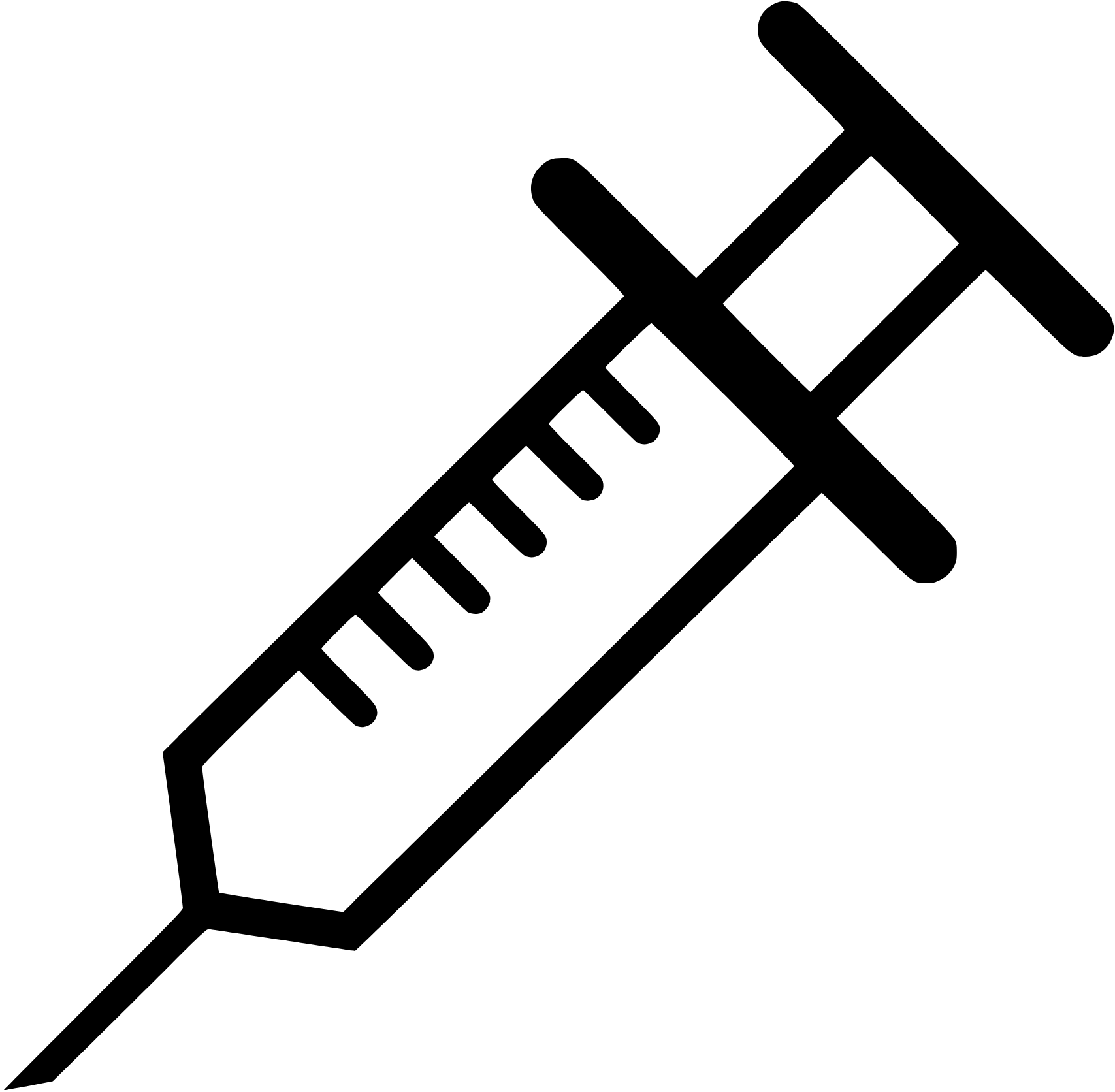 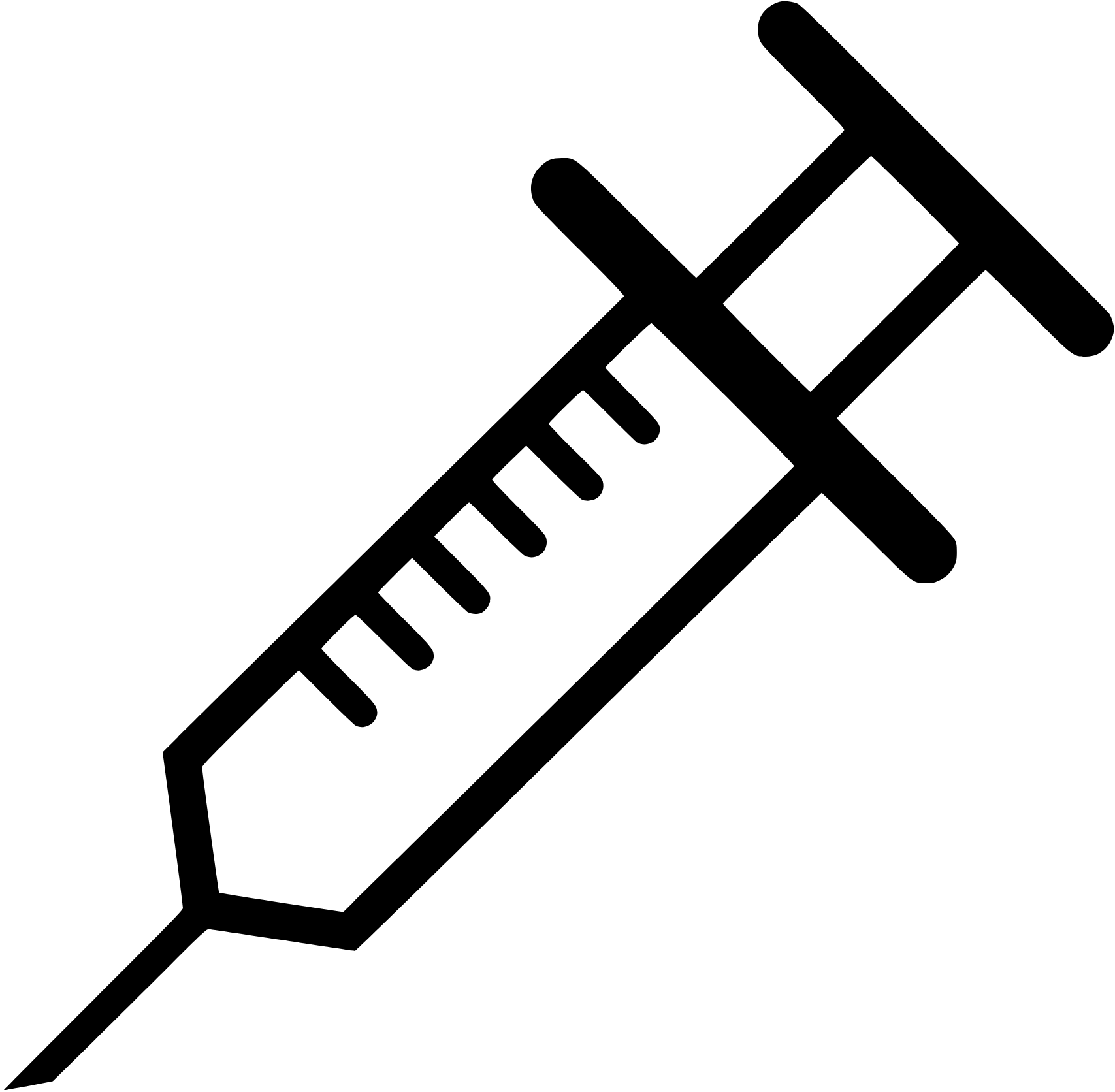 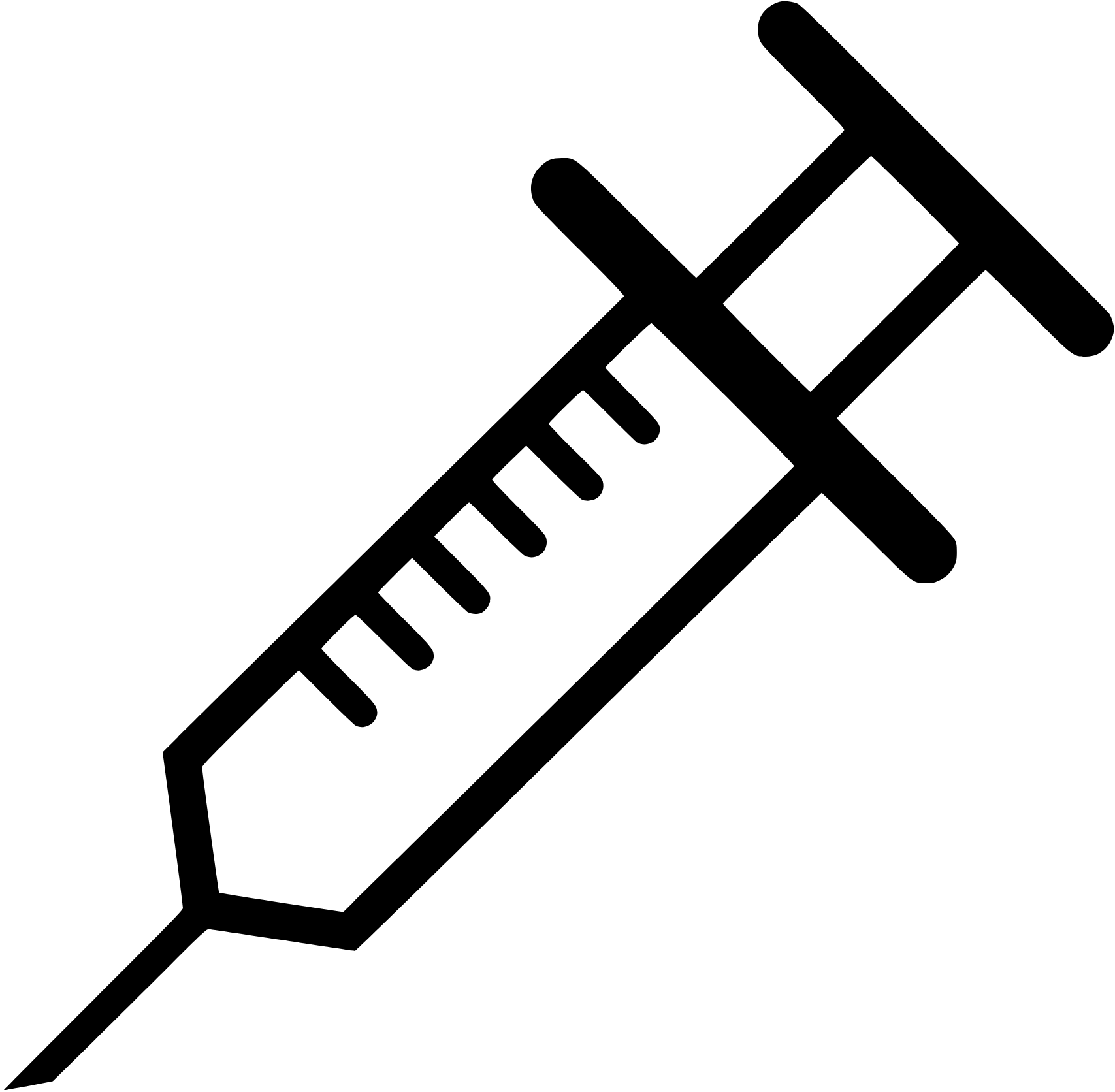 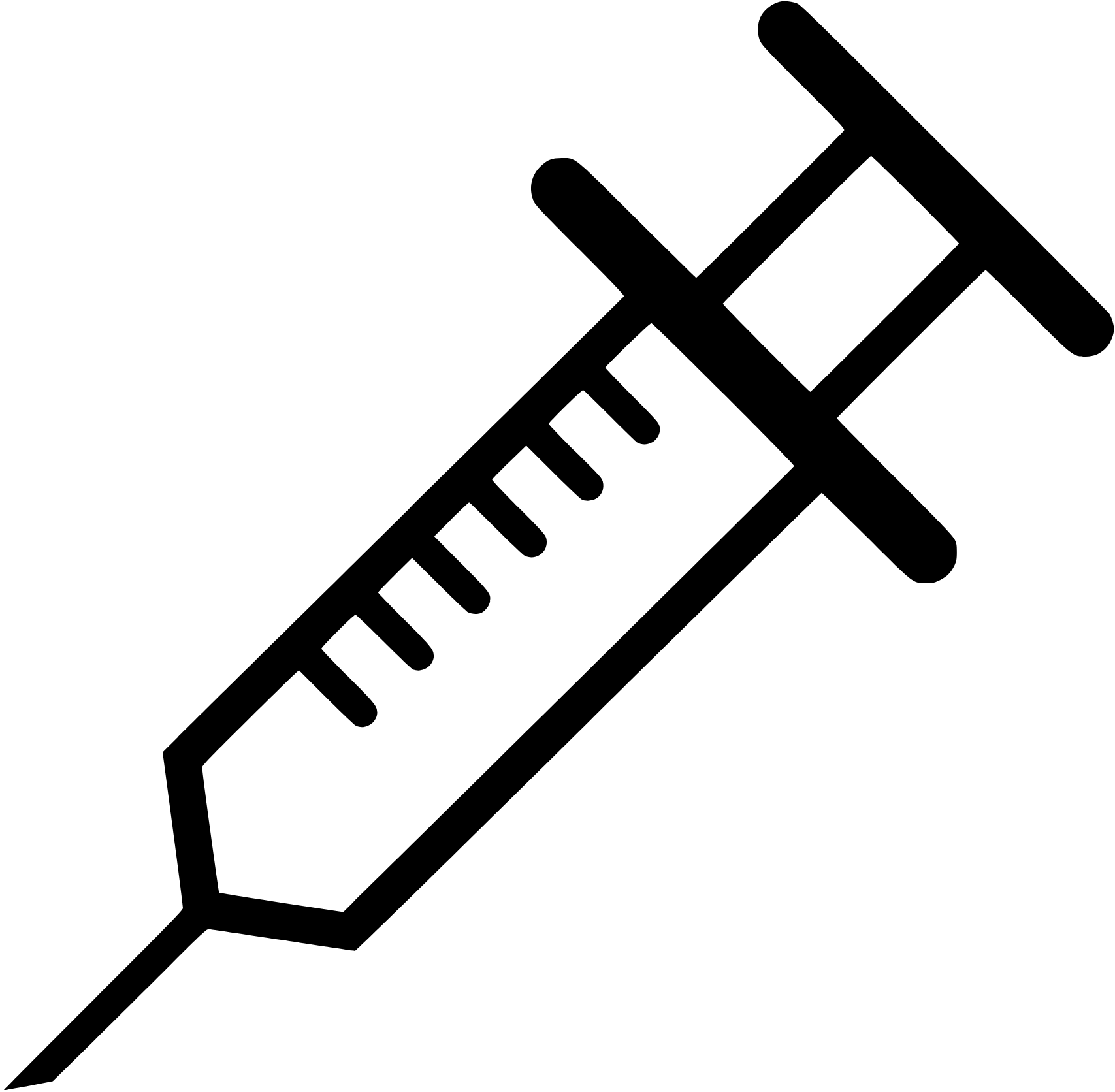 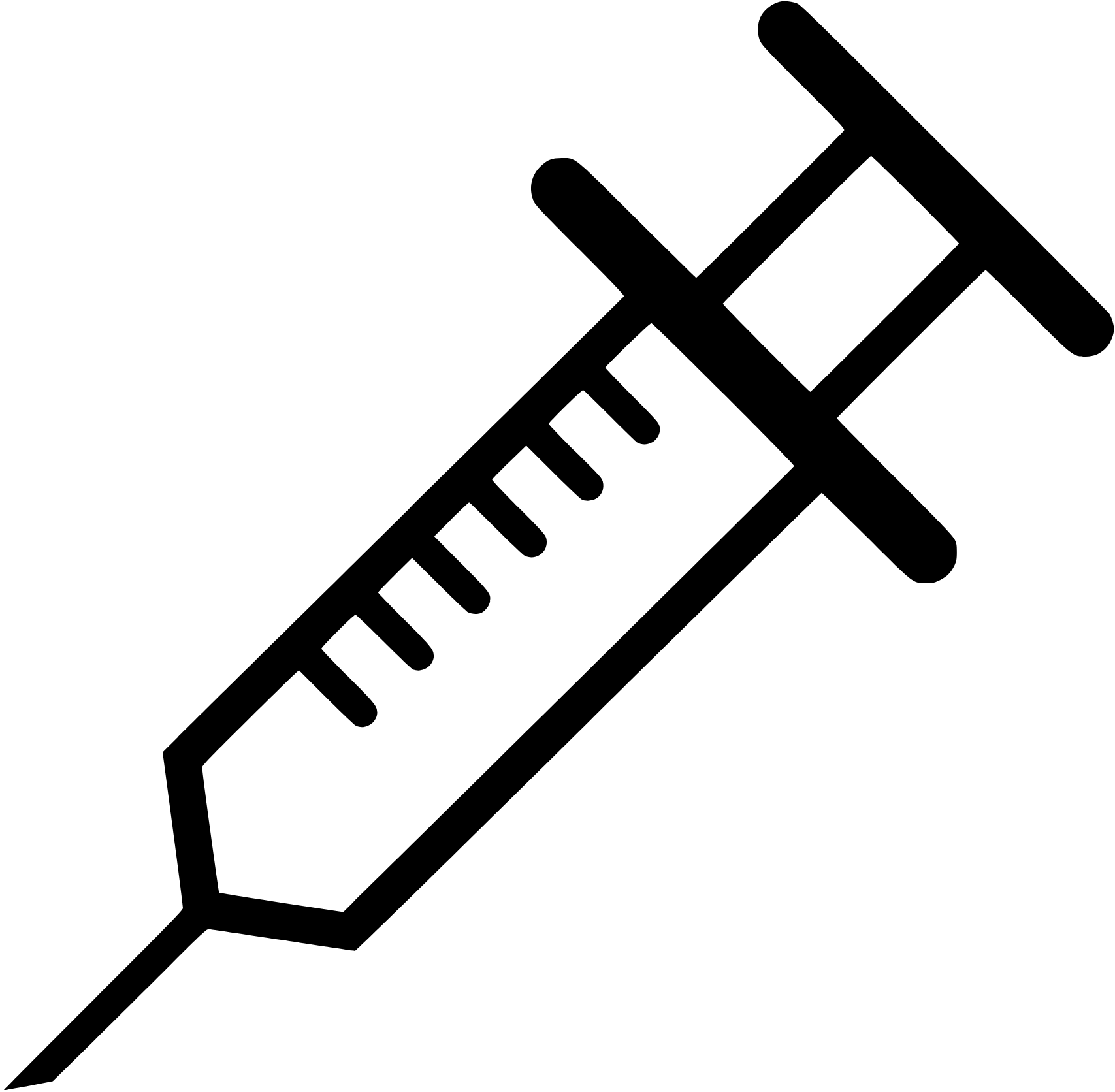 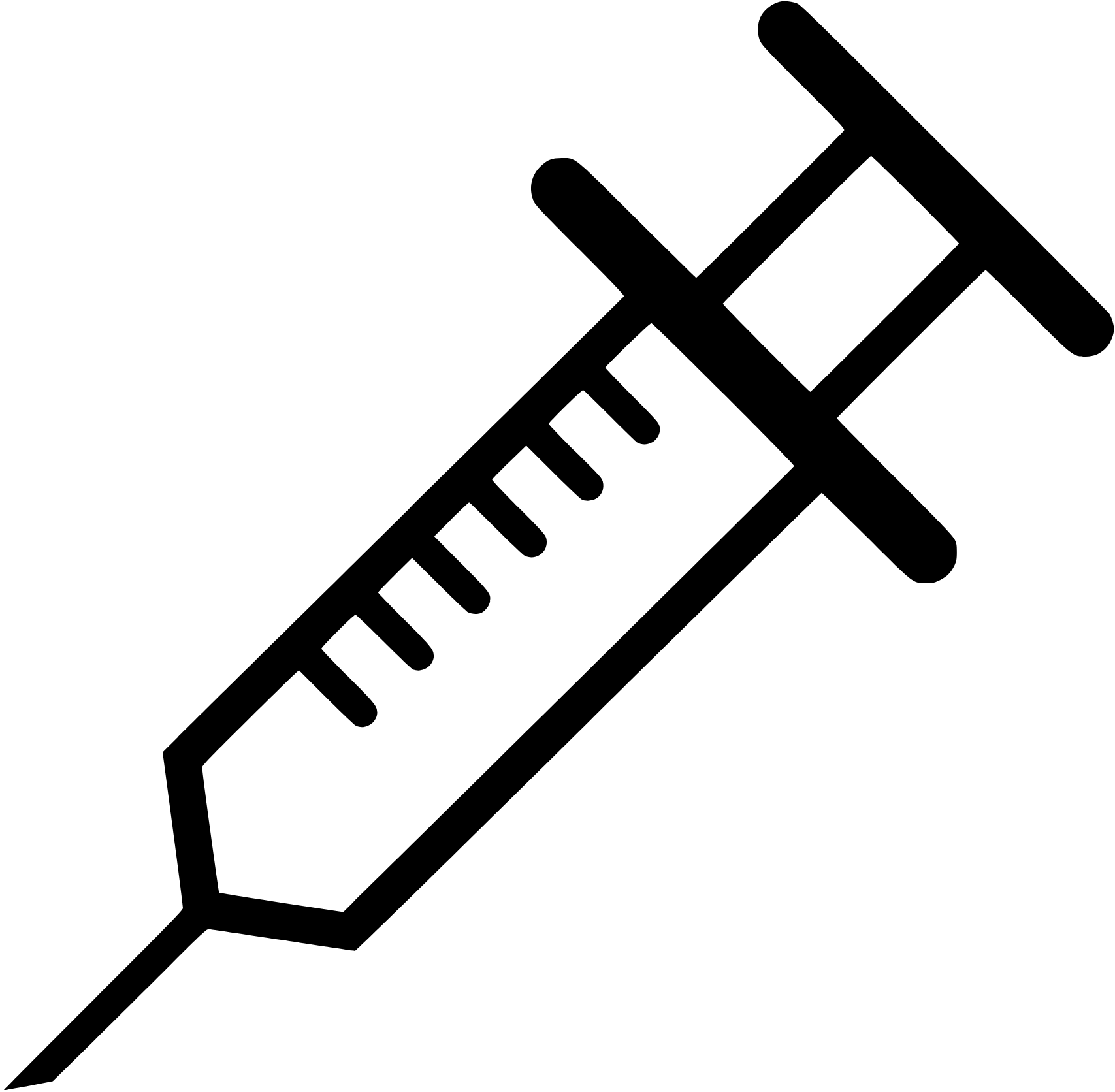 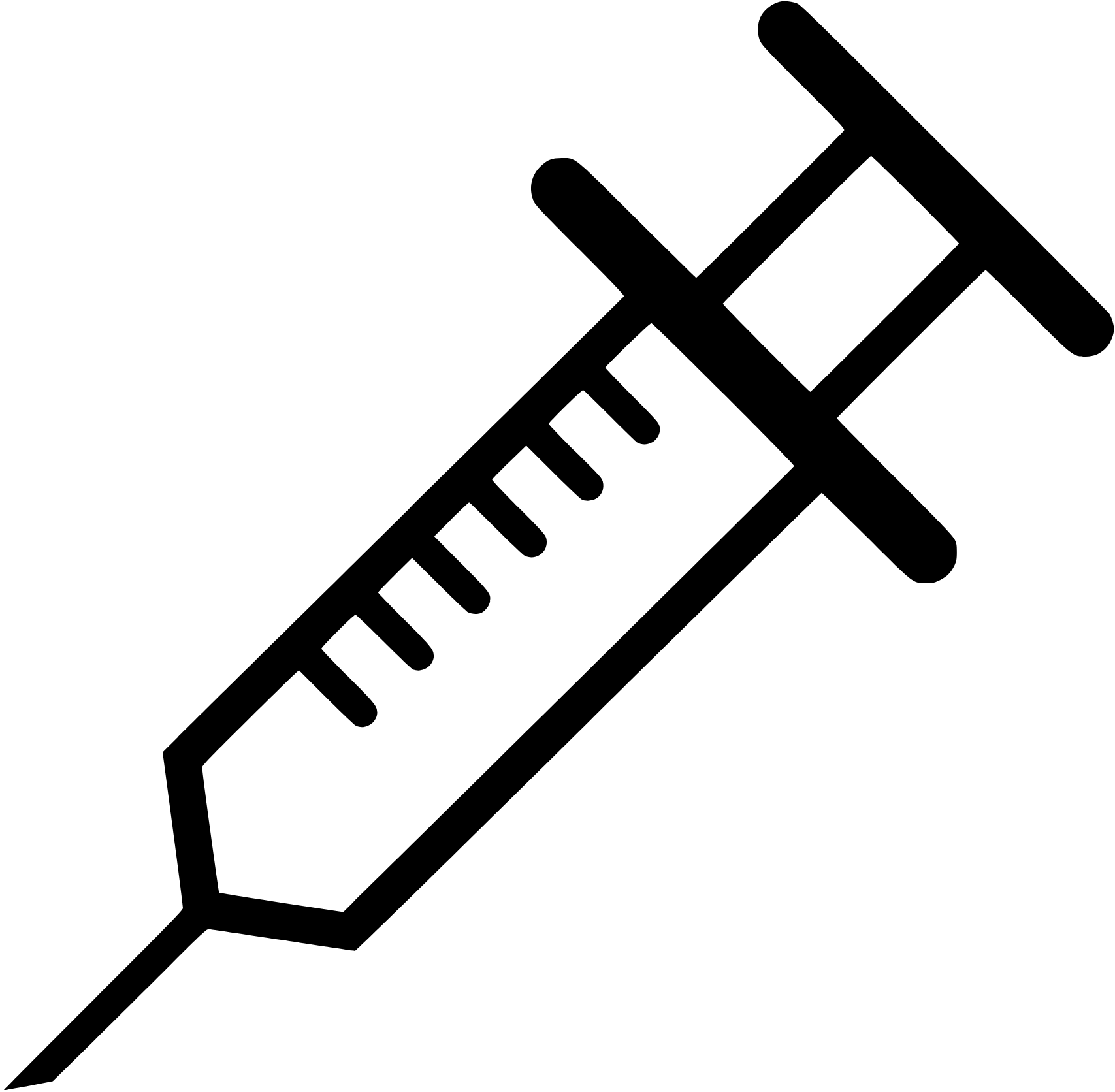 Prophylaxie par emicizumab 		>90 %  des saignements (vs à la demande)
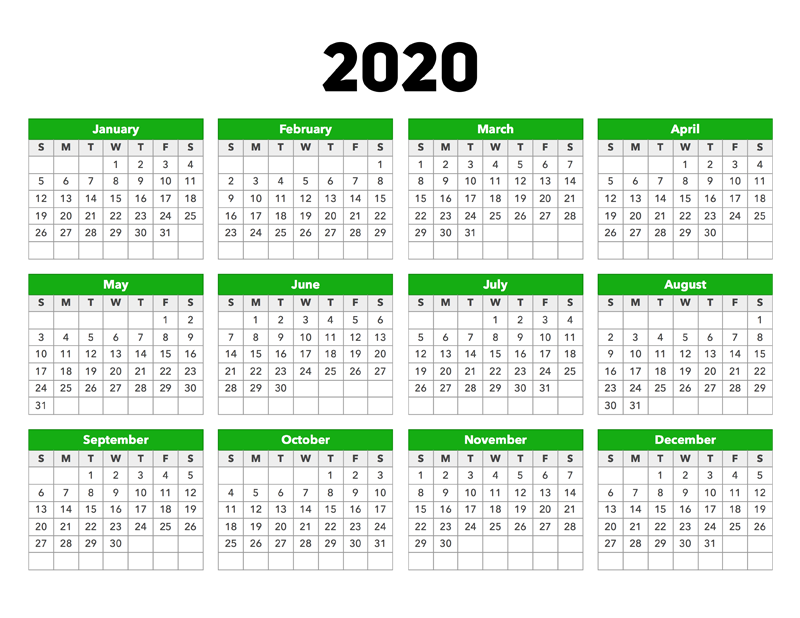 Janvier
Mars
Avril
Février
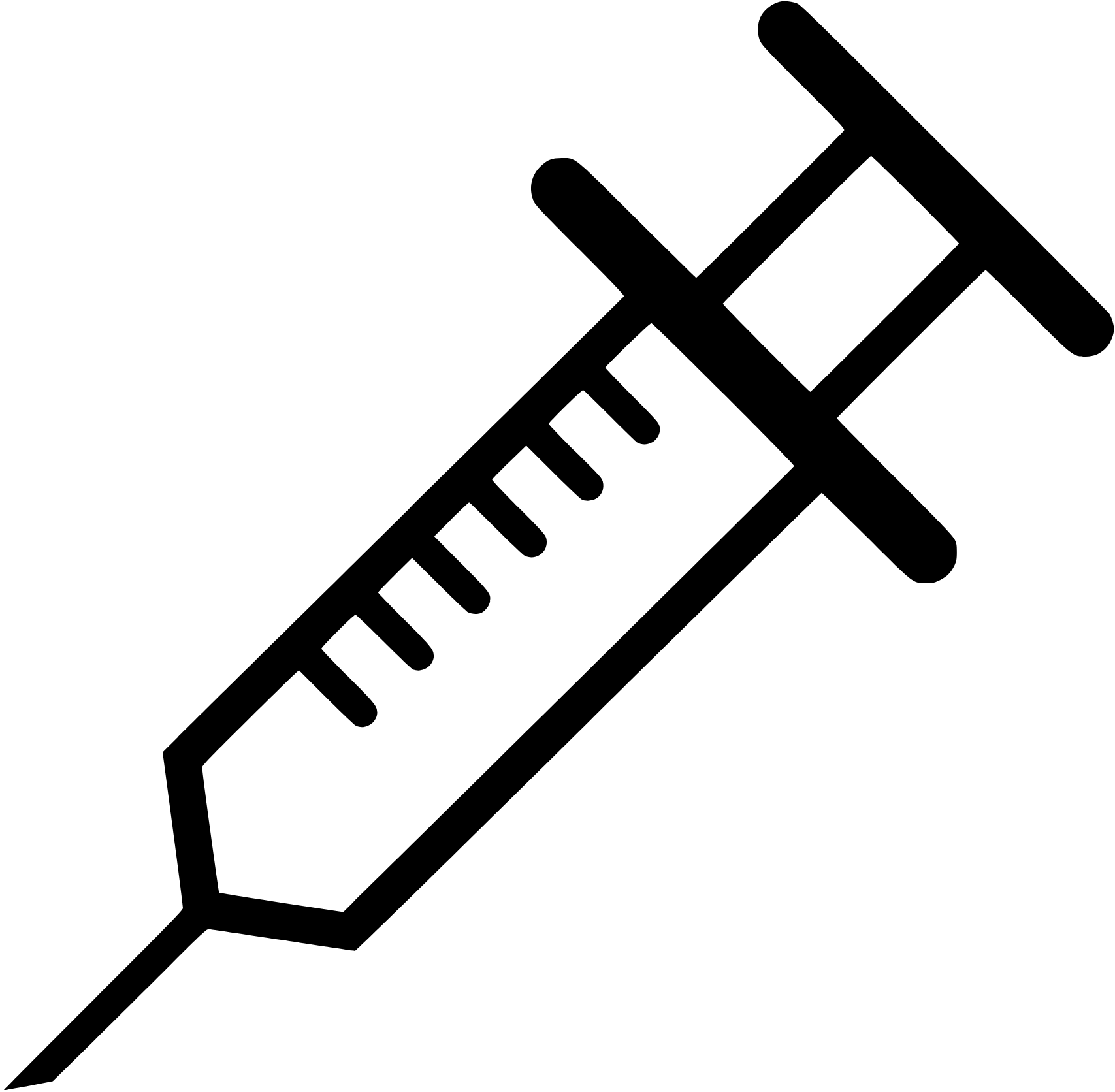 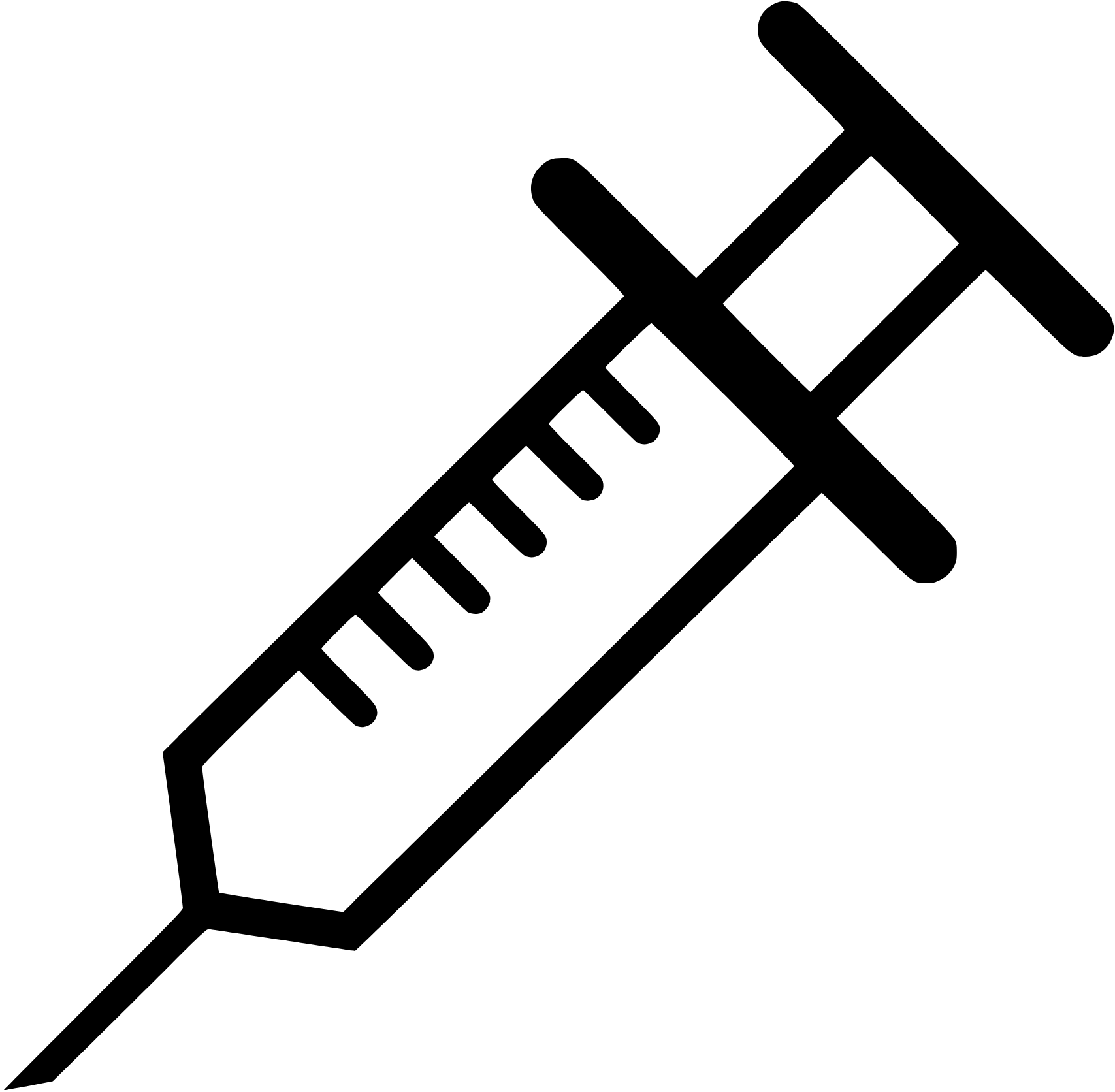 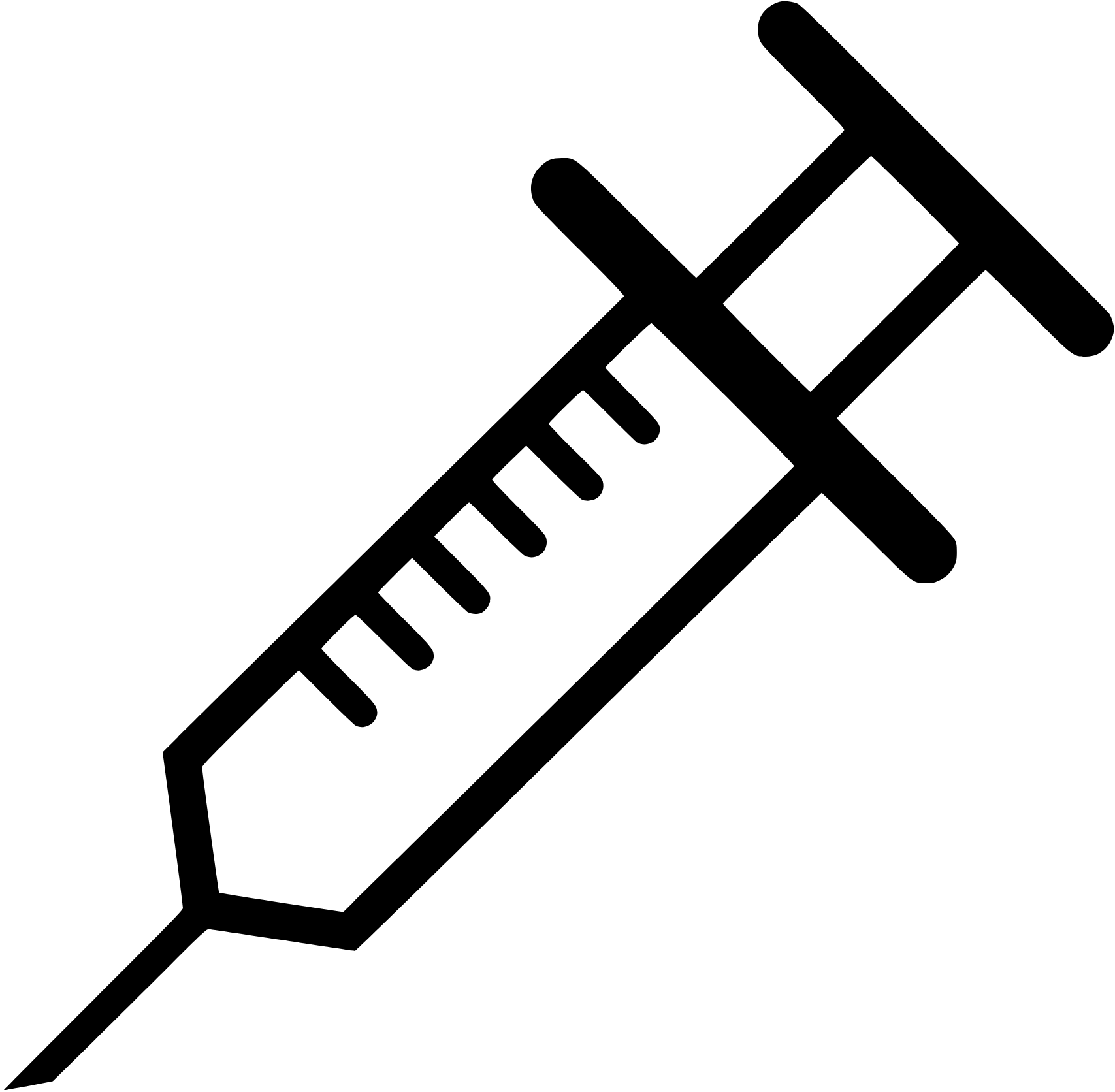 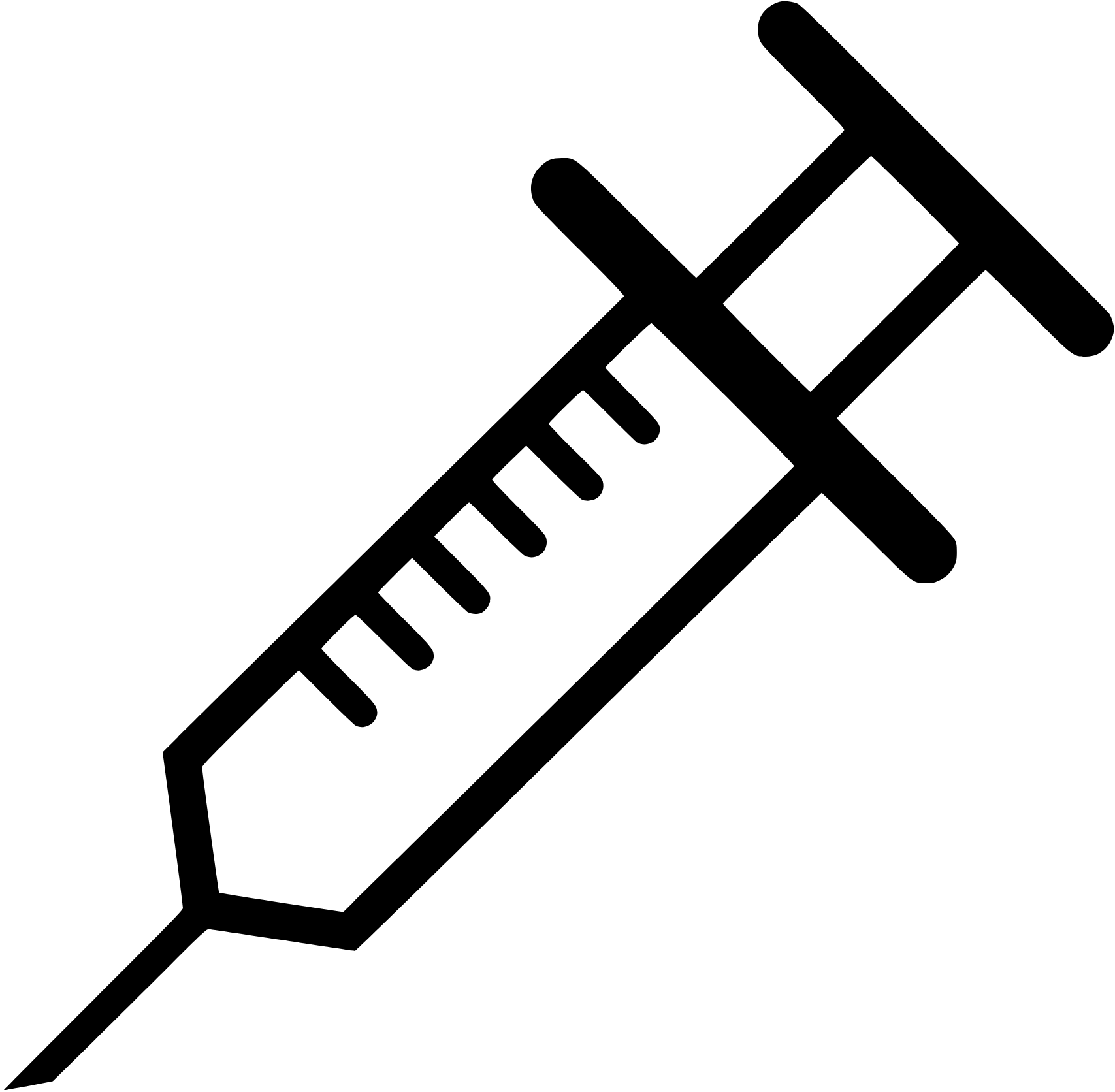 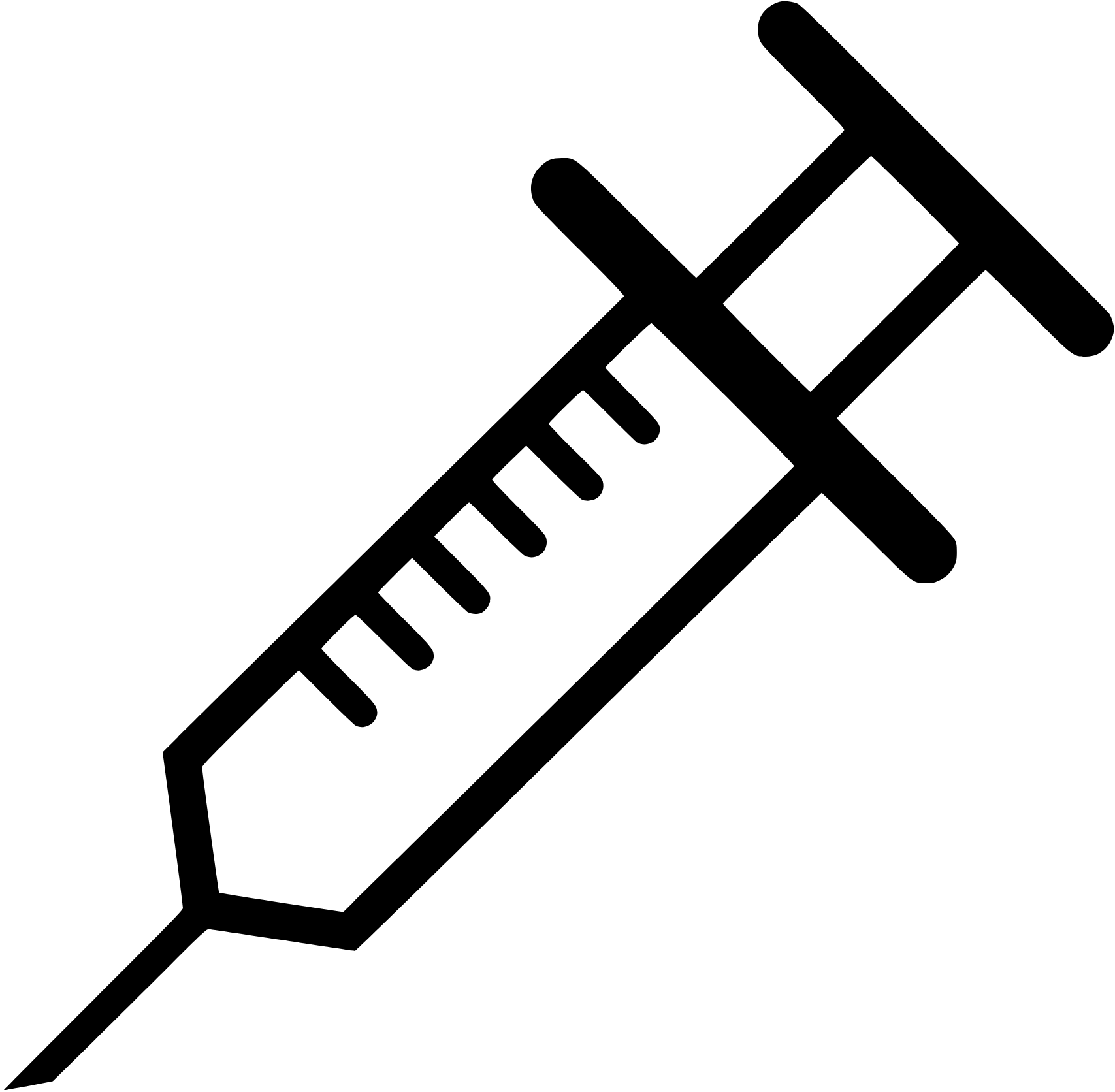 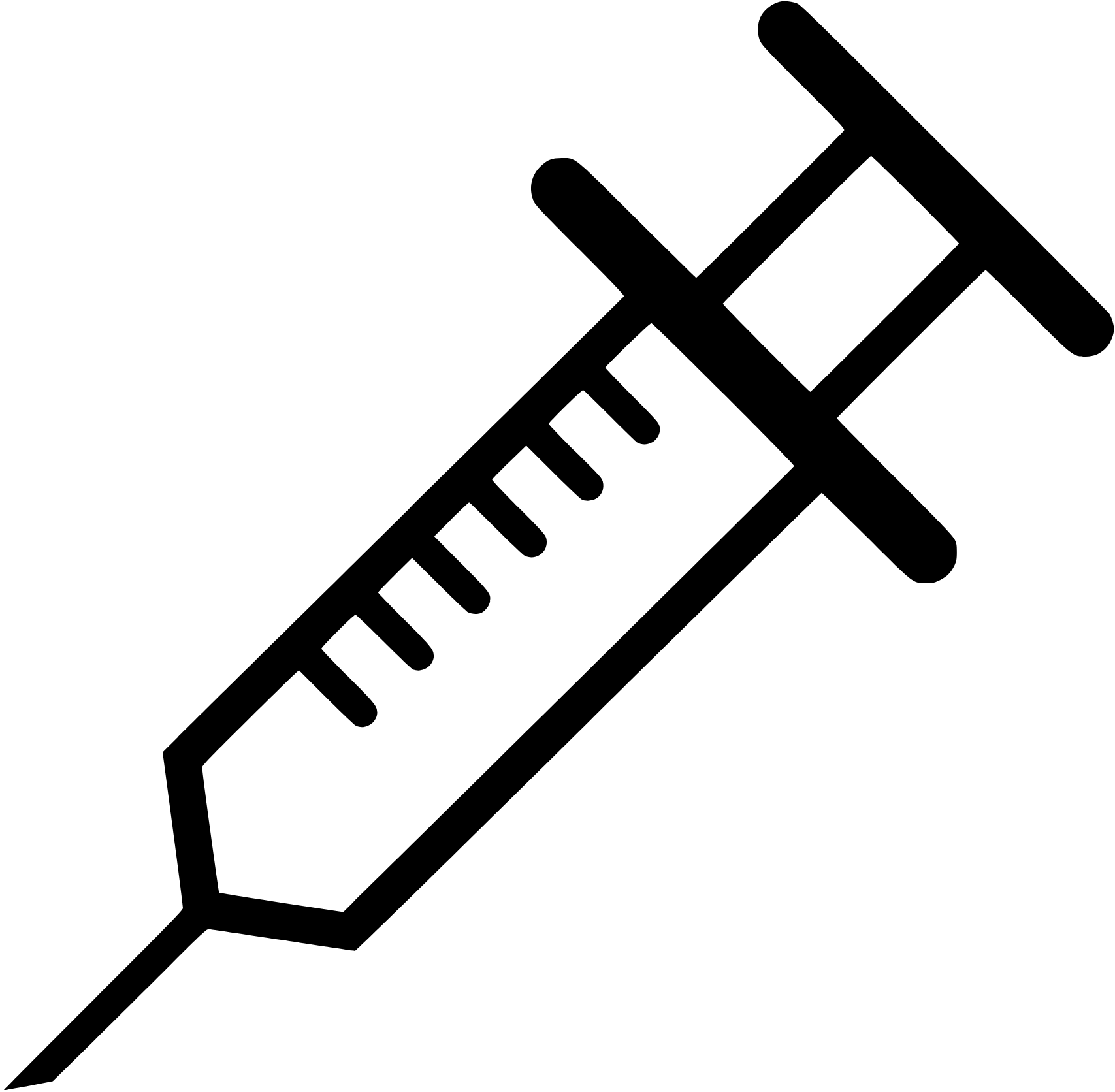 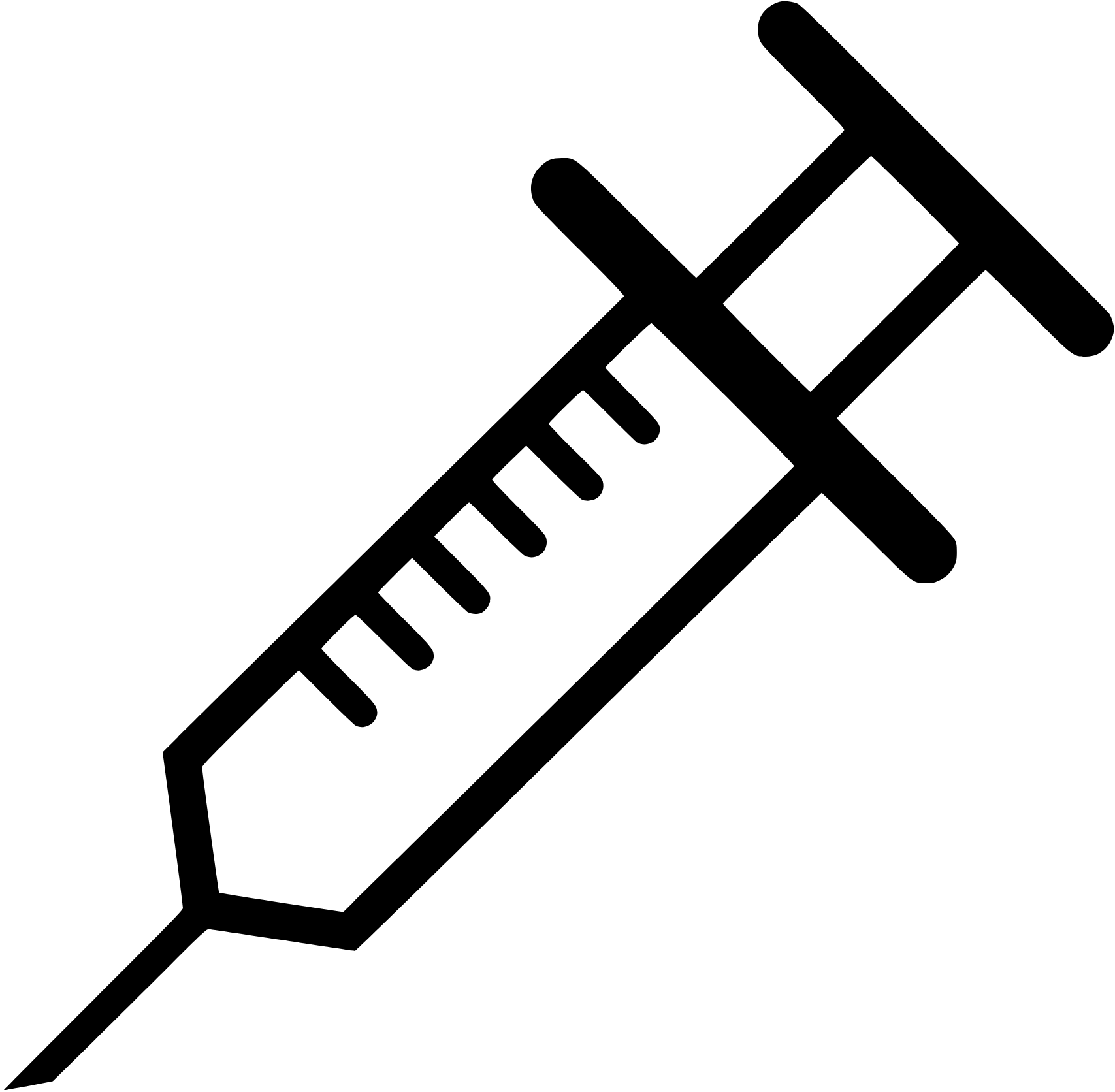 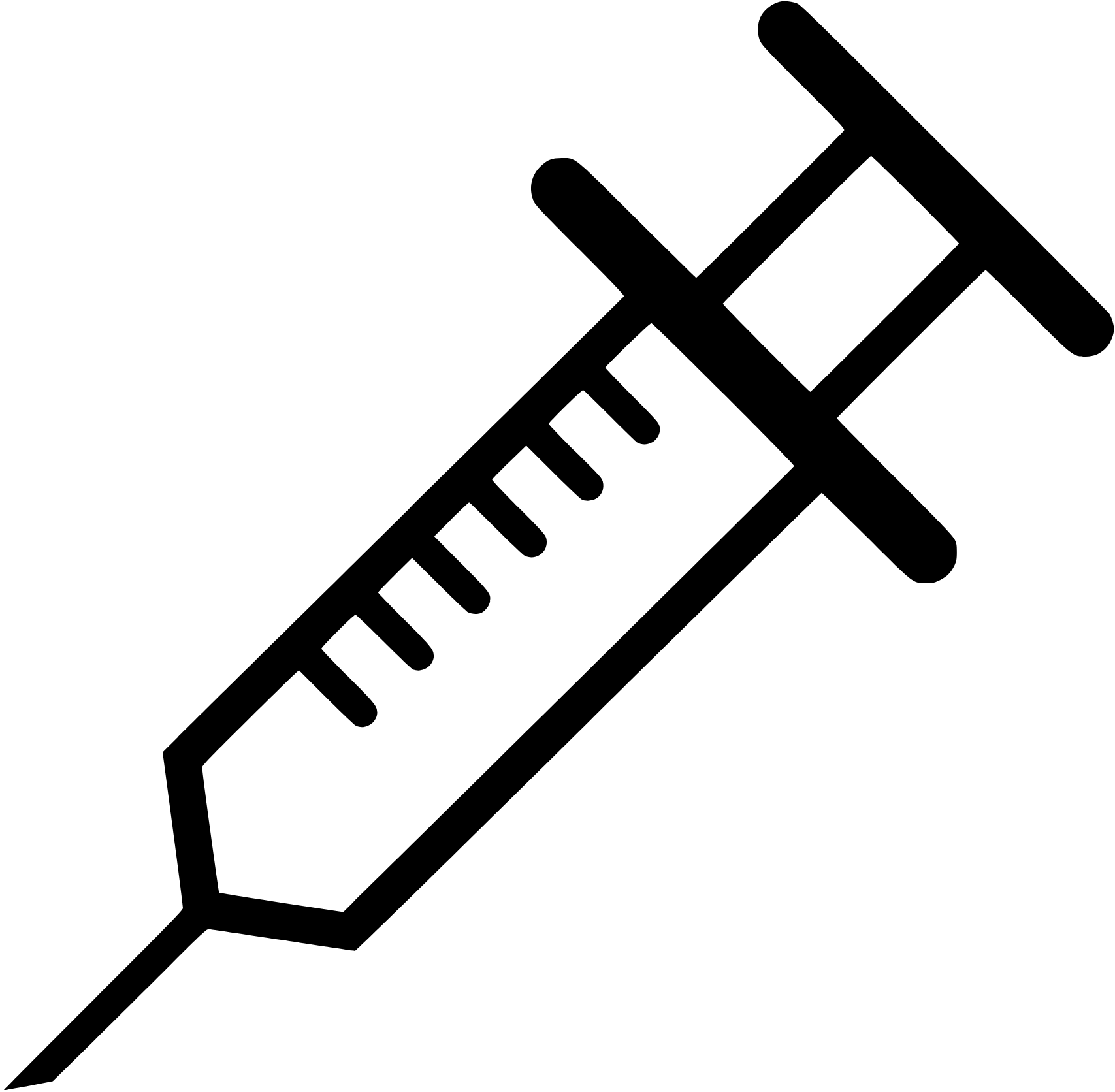 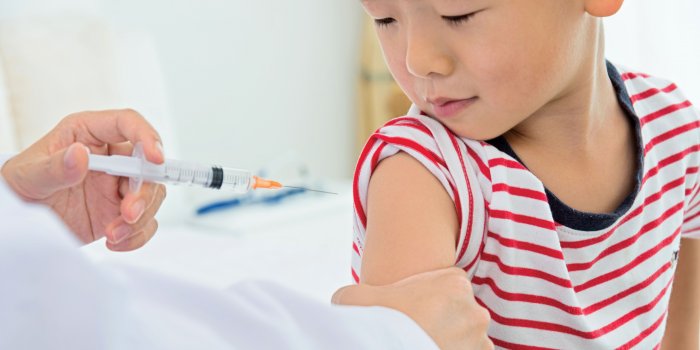 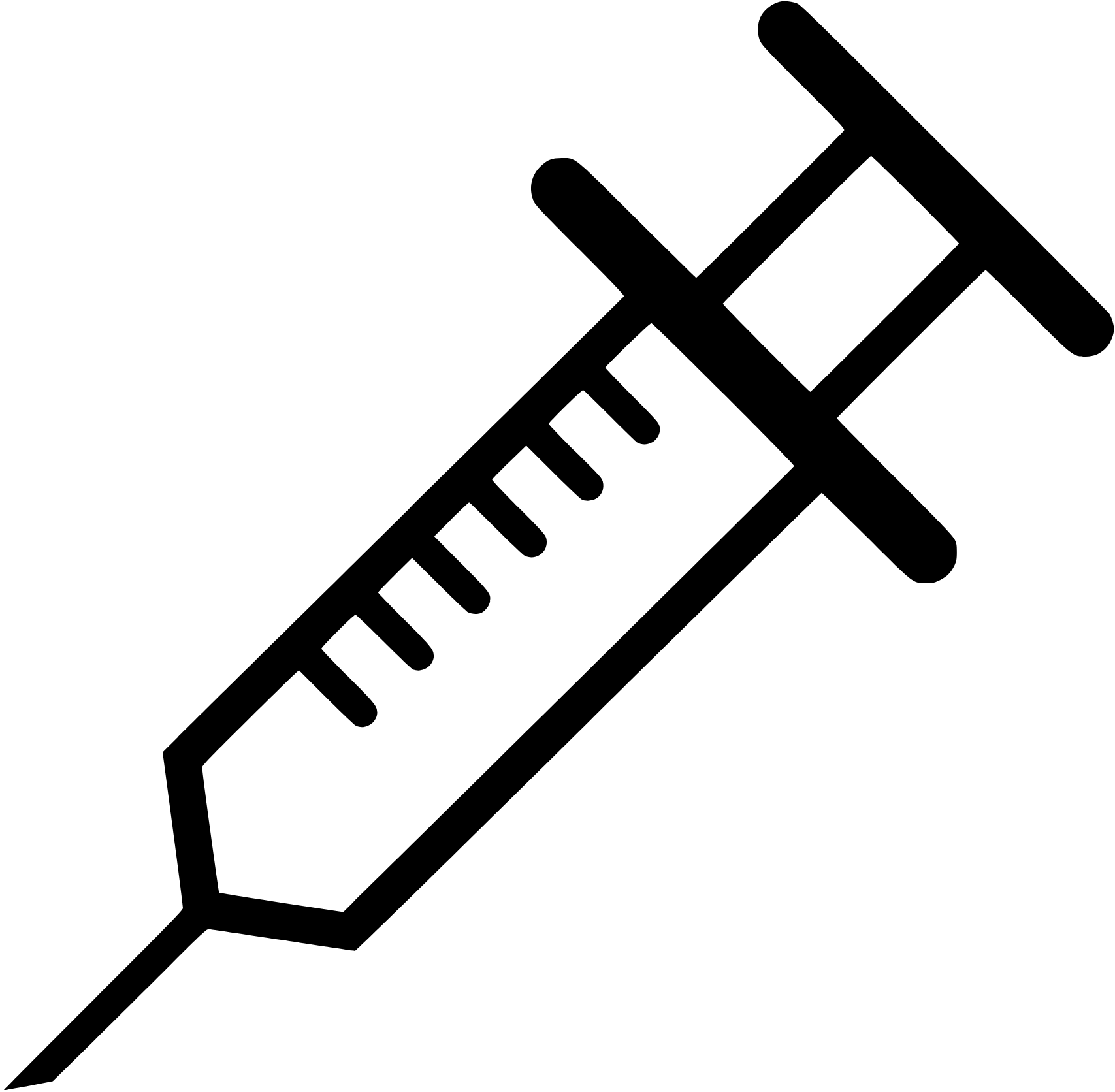 Août
Juillet
Juin
Mai
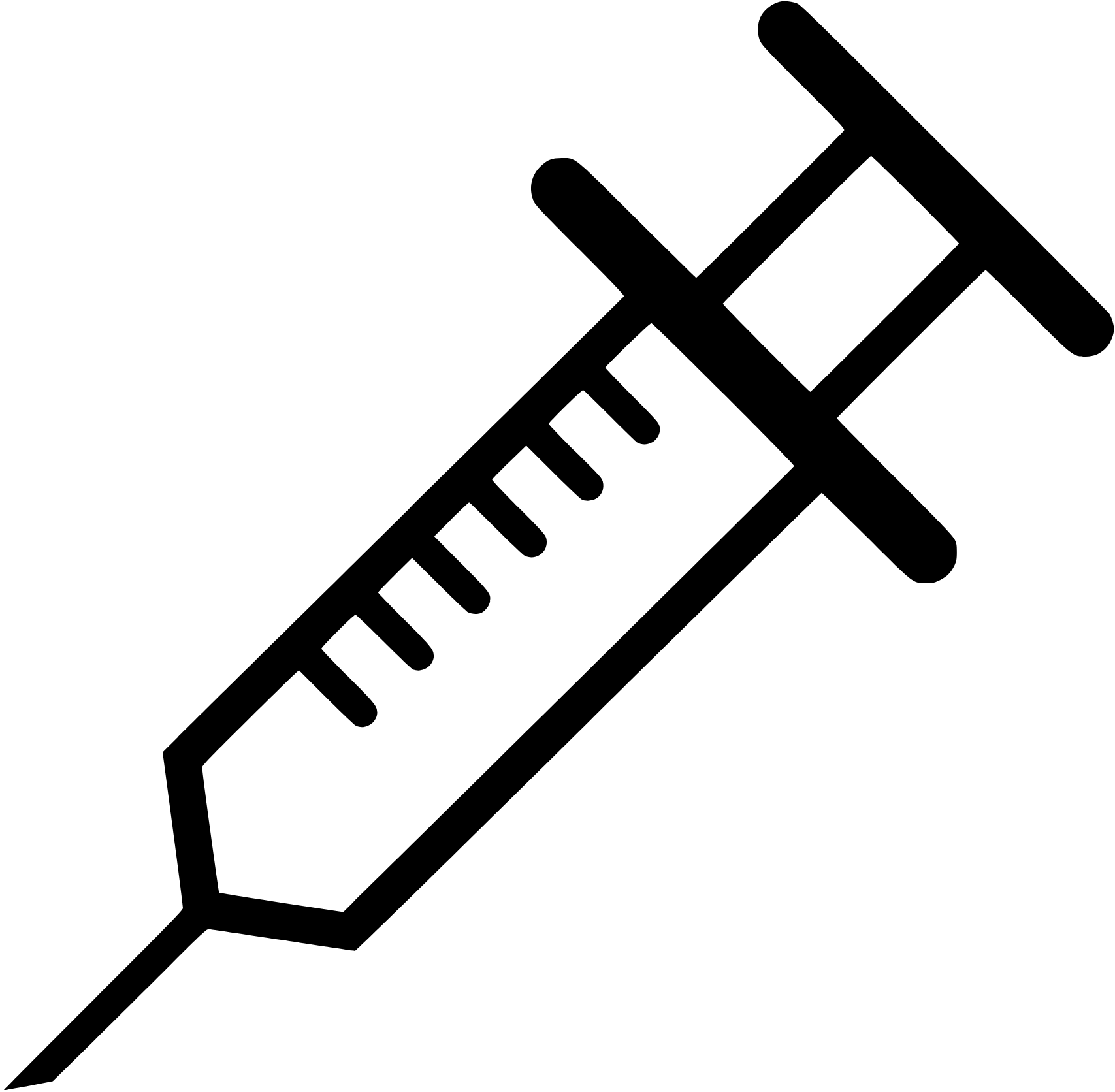 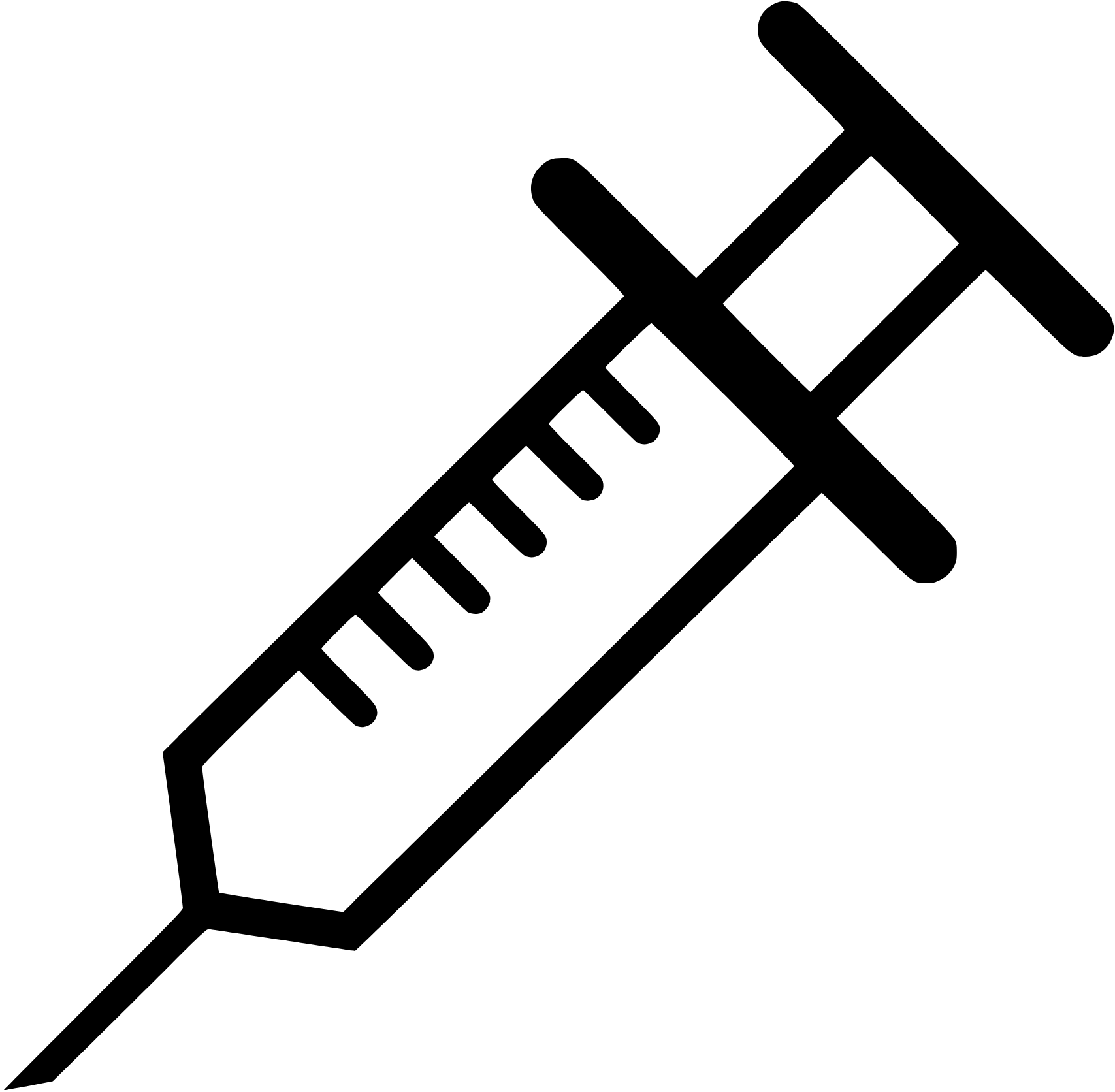 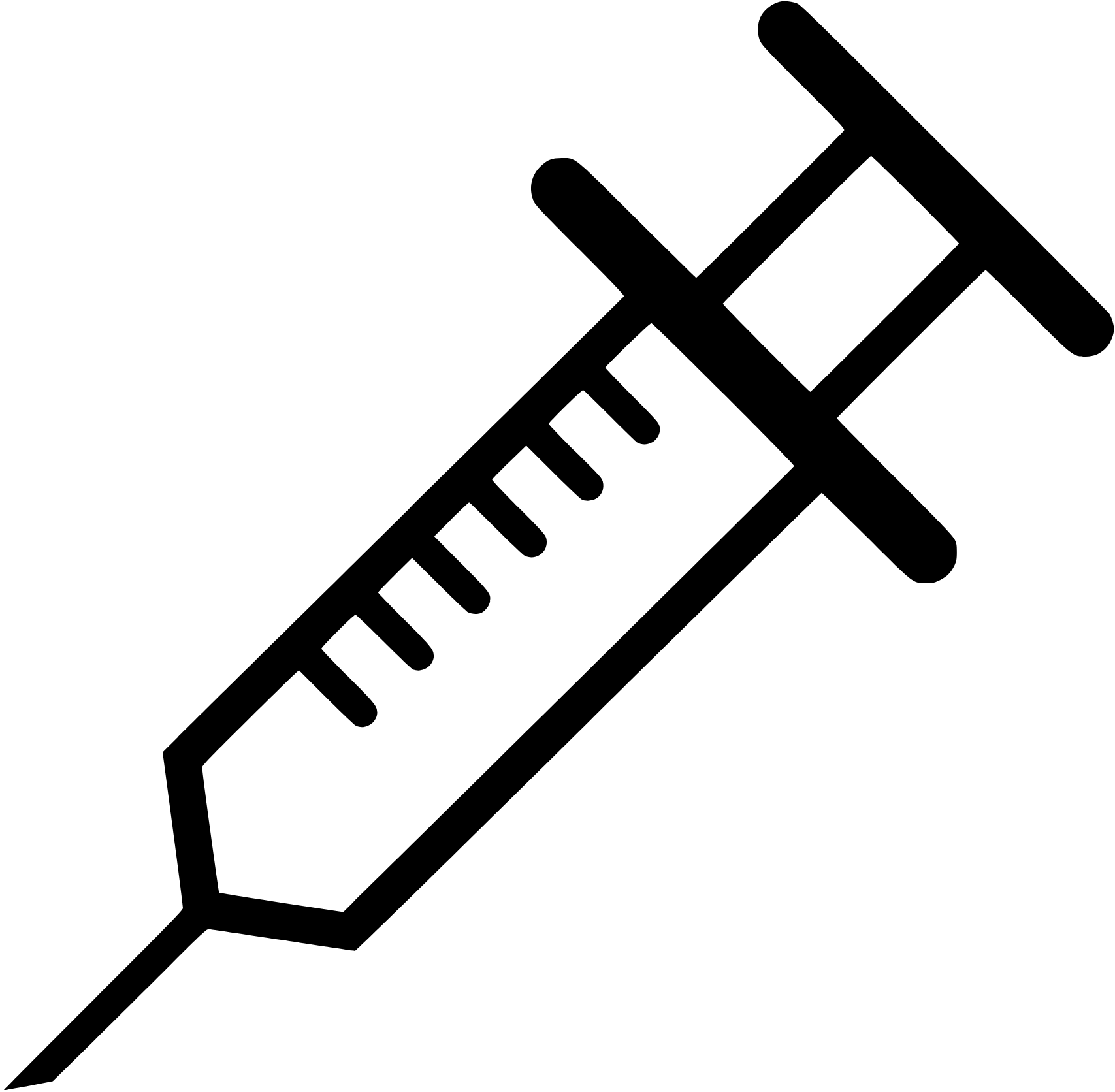 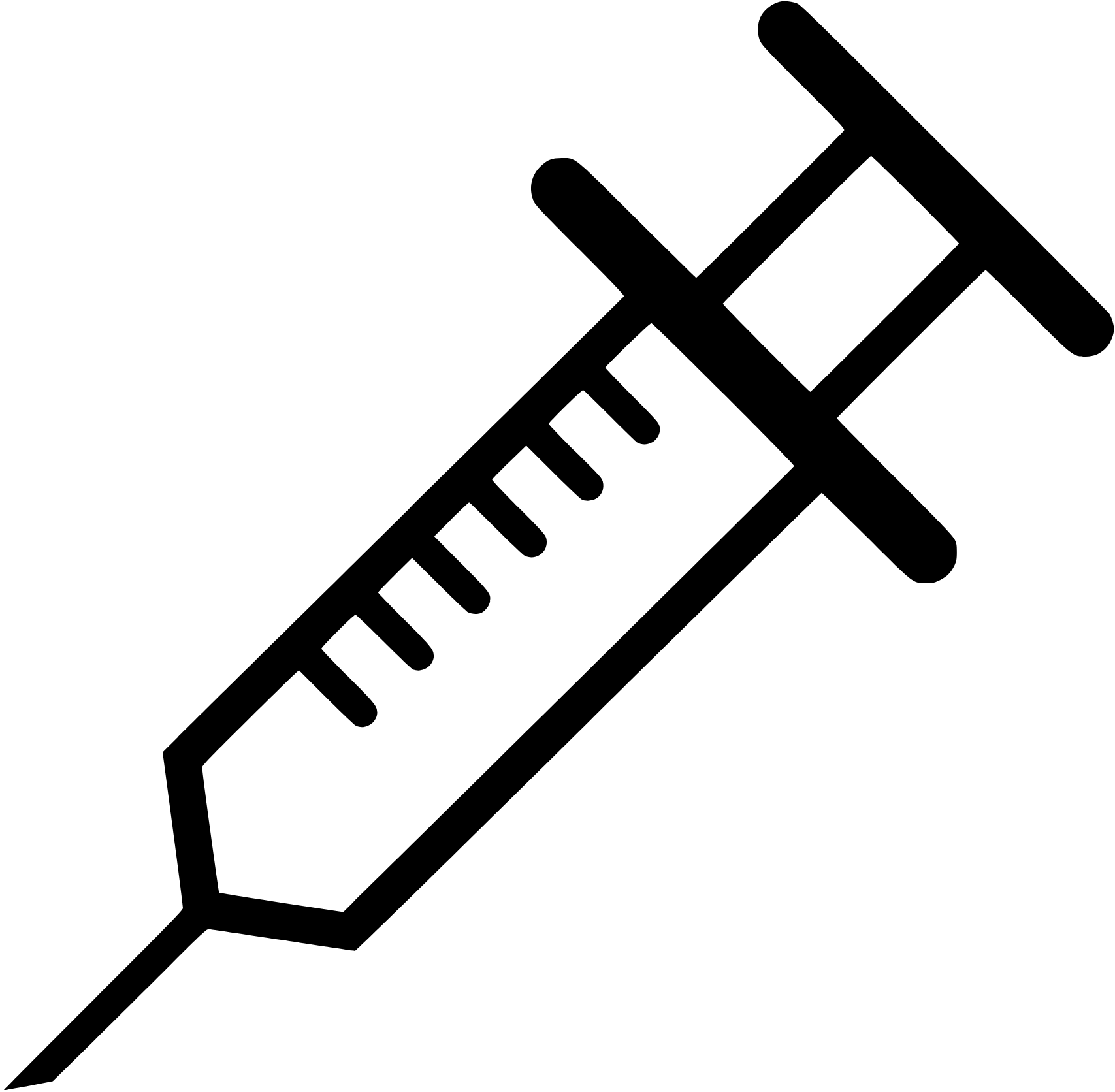 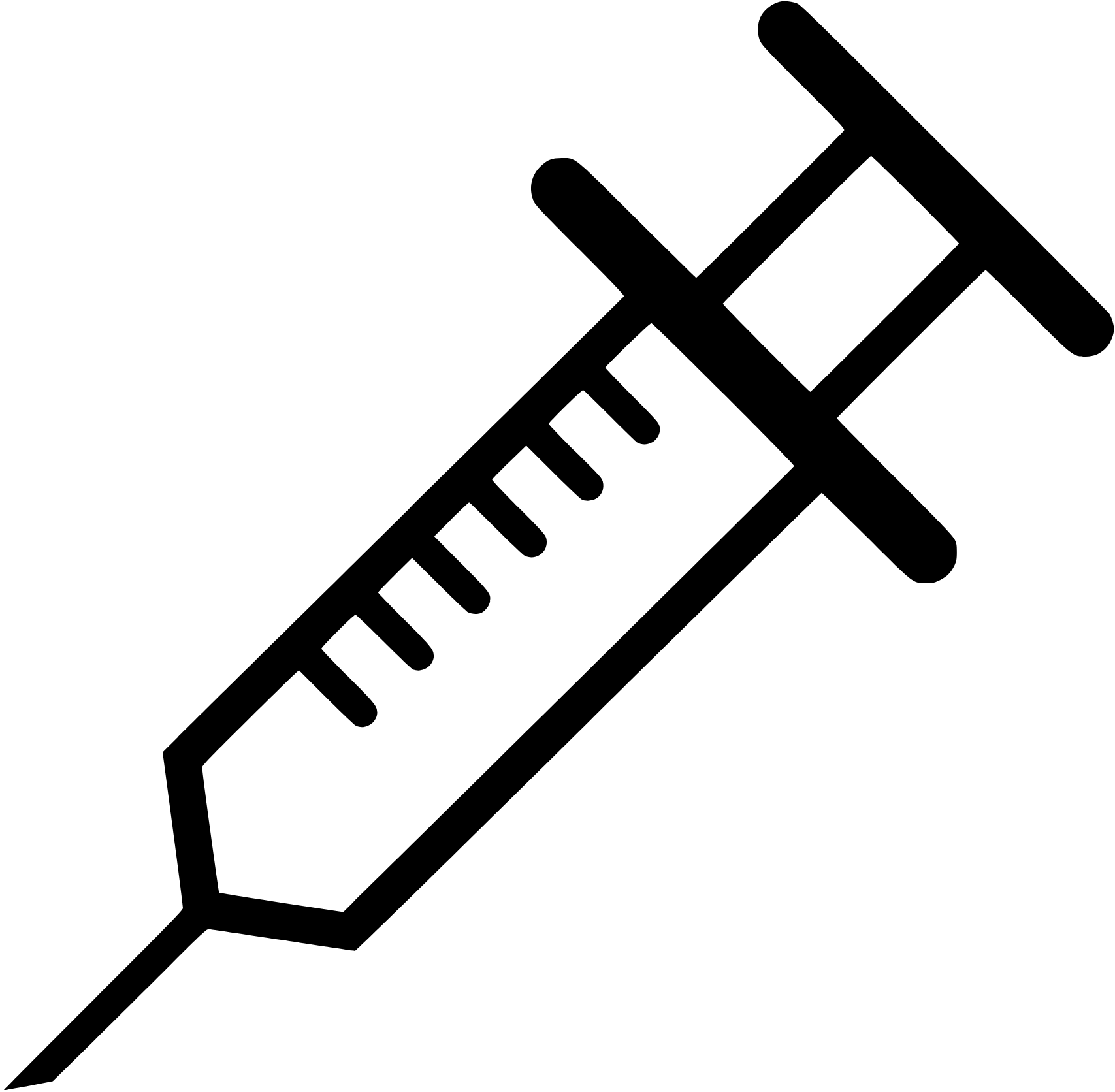 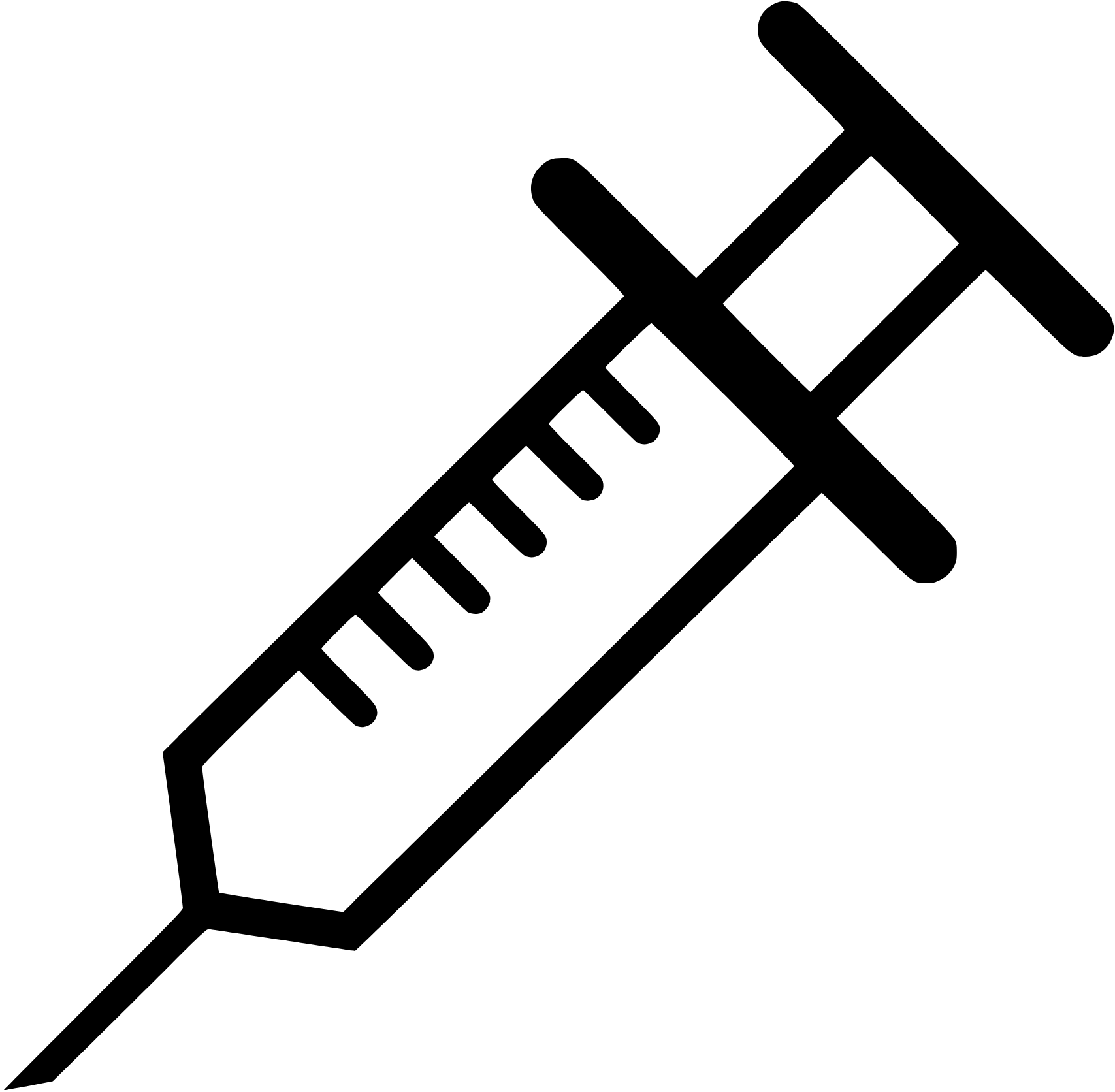 26 fois/an
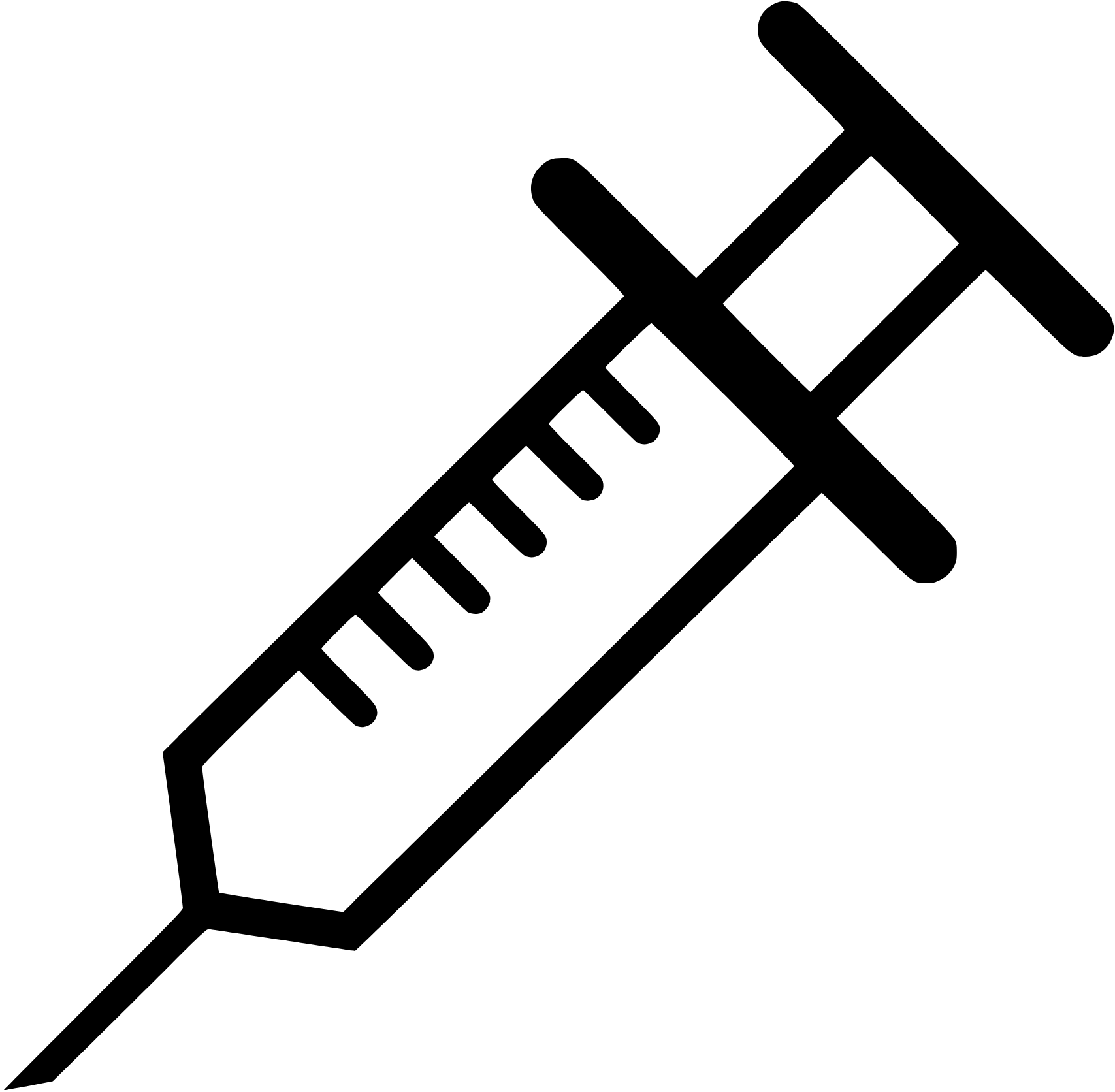 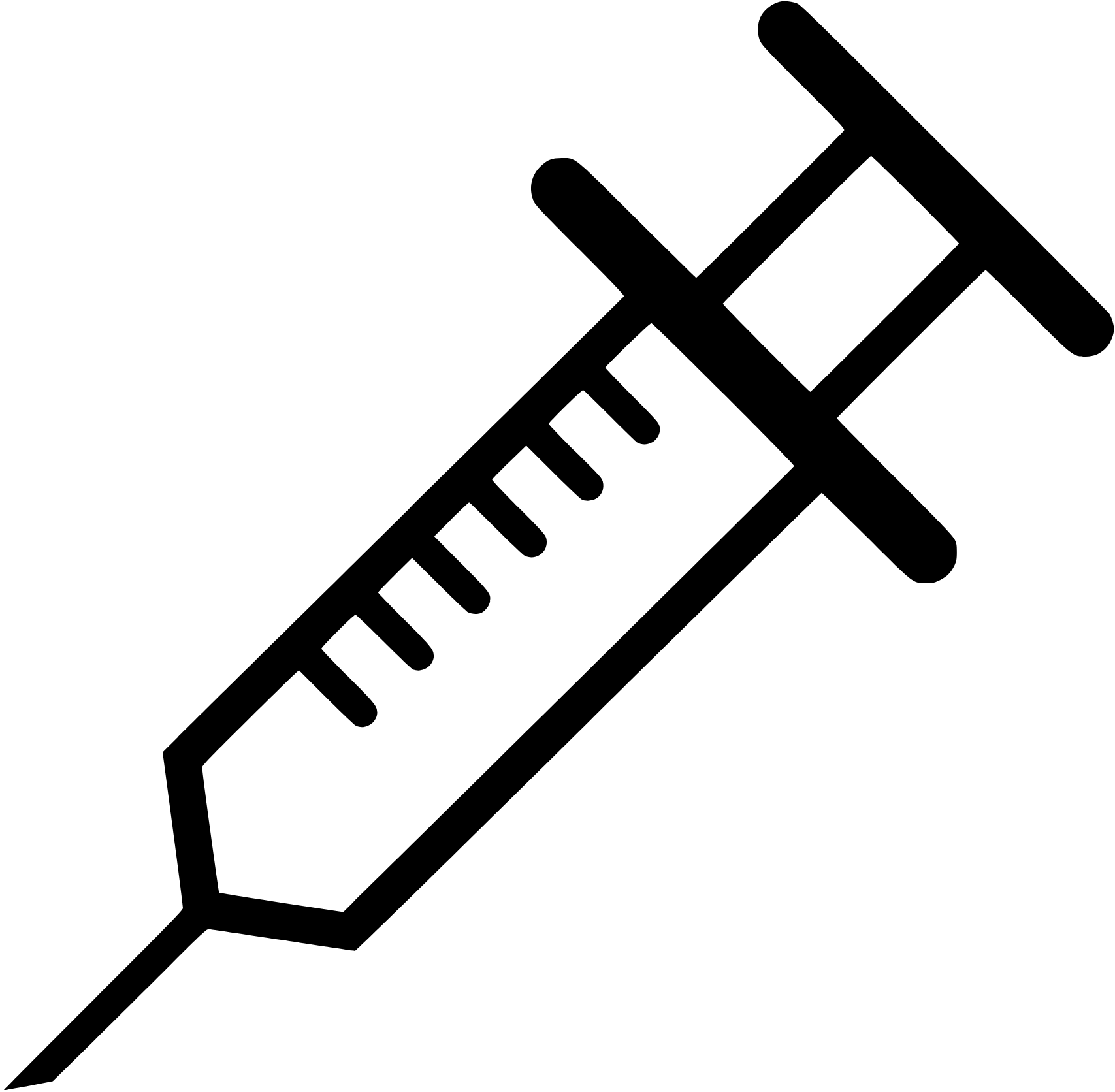 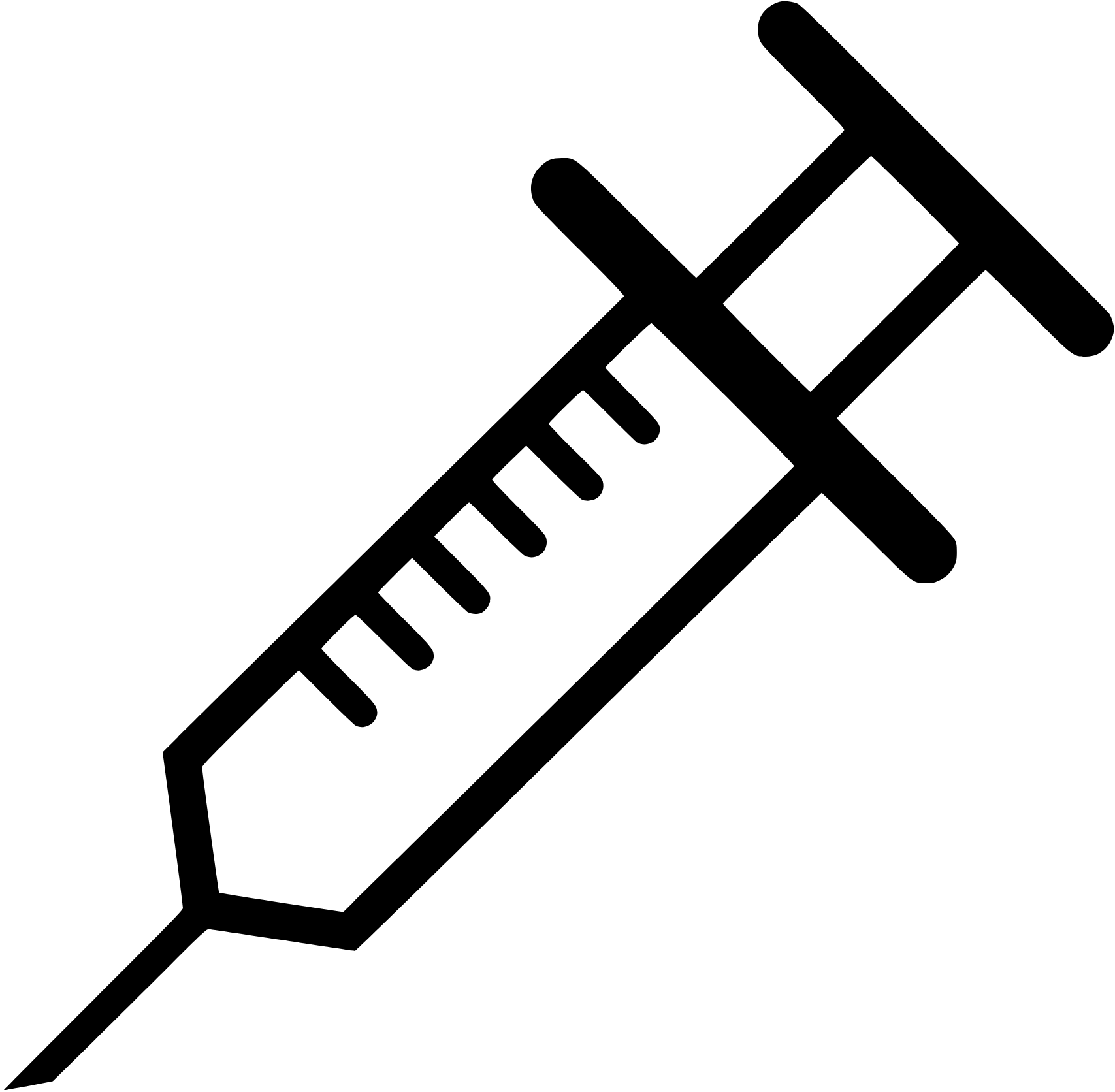 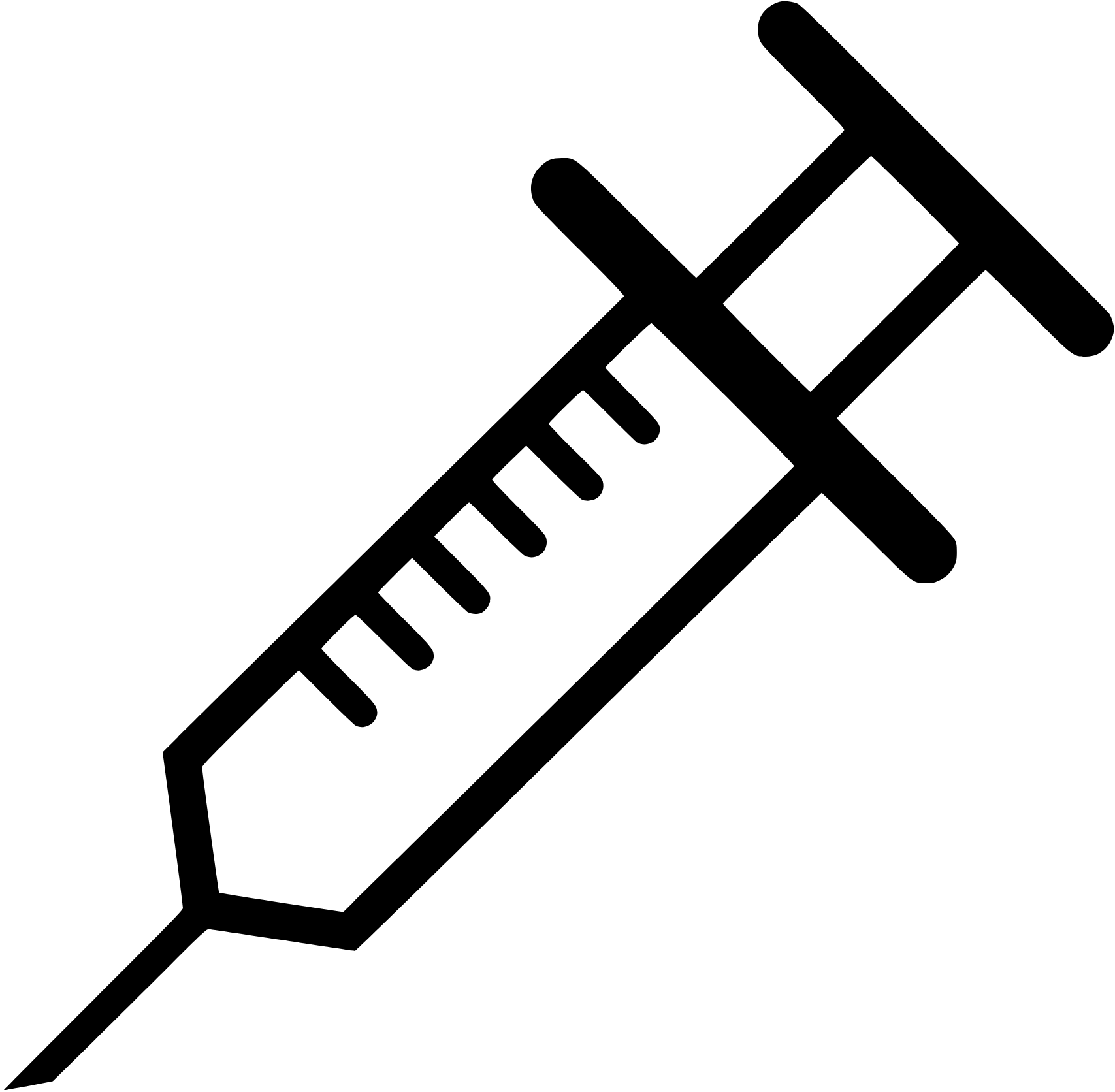 Novembre
Décembre
Octobre
Septembre
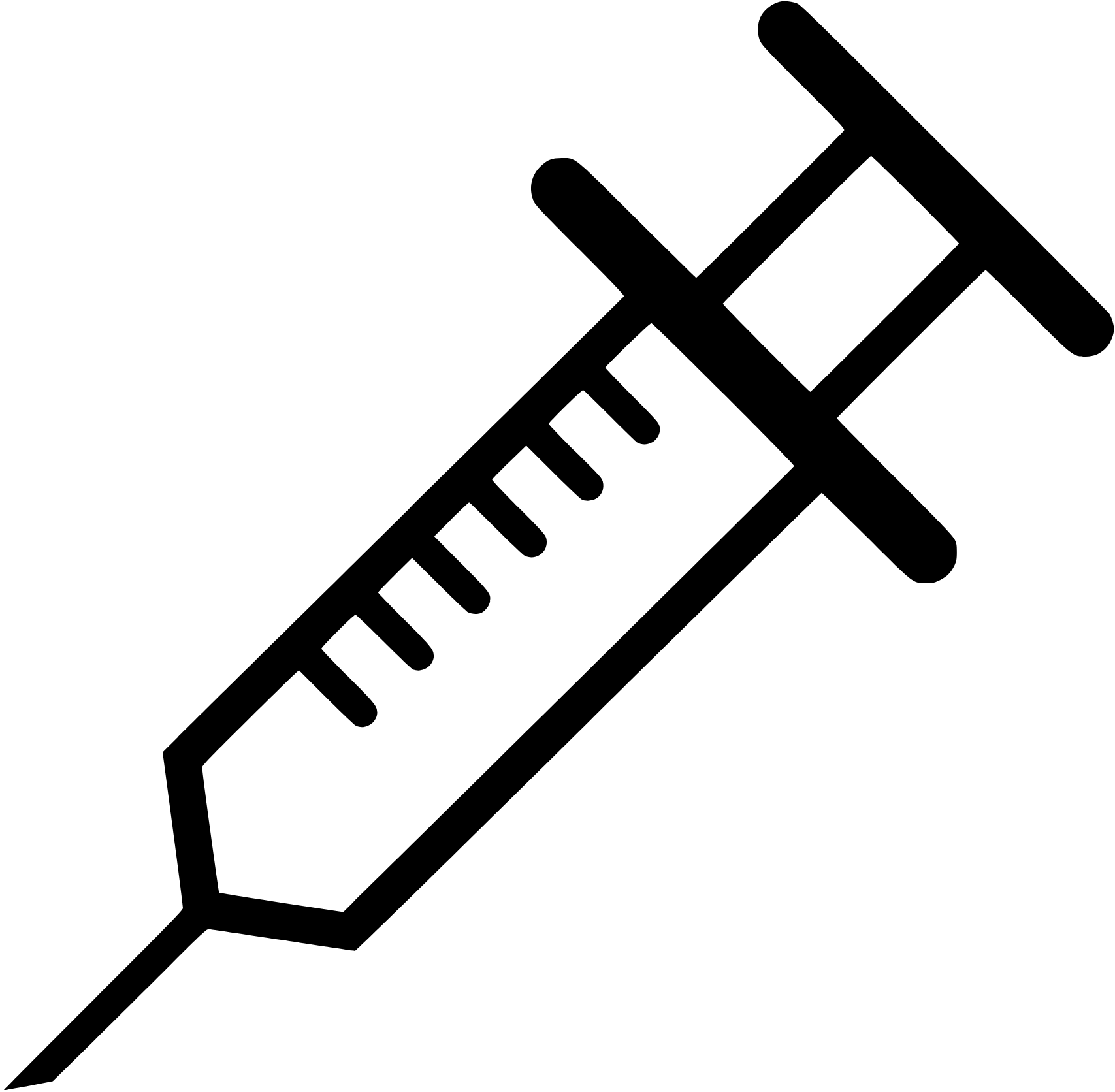 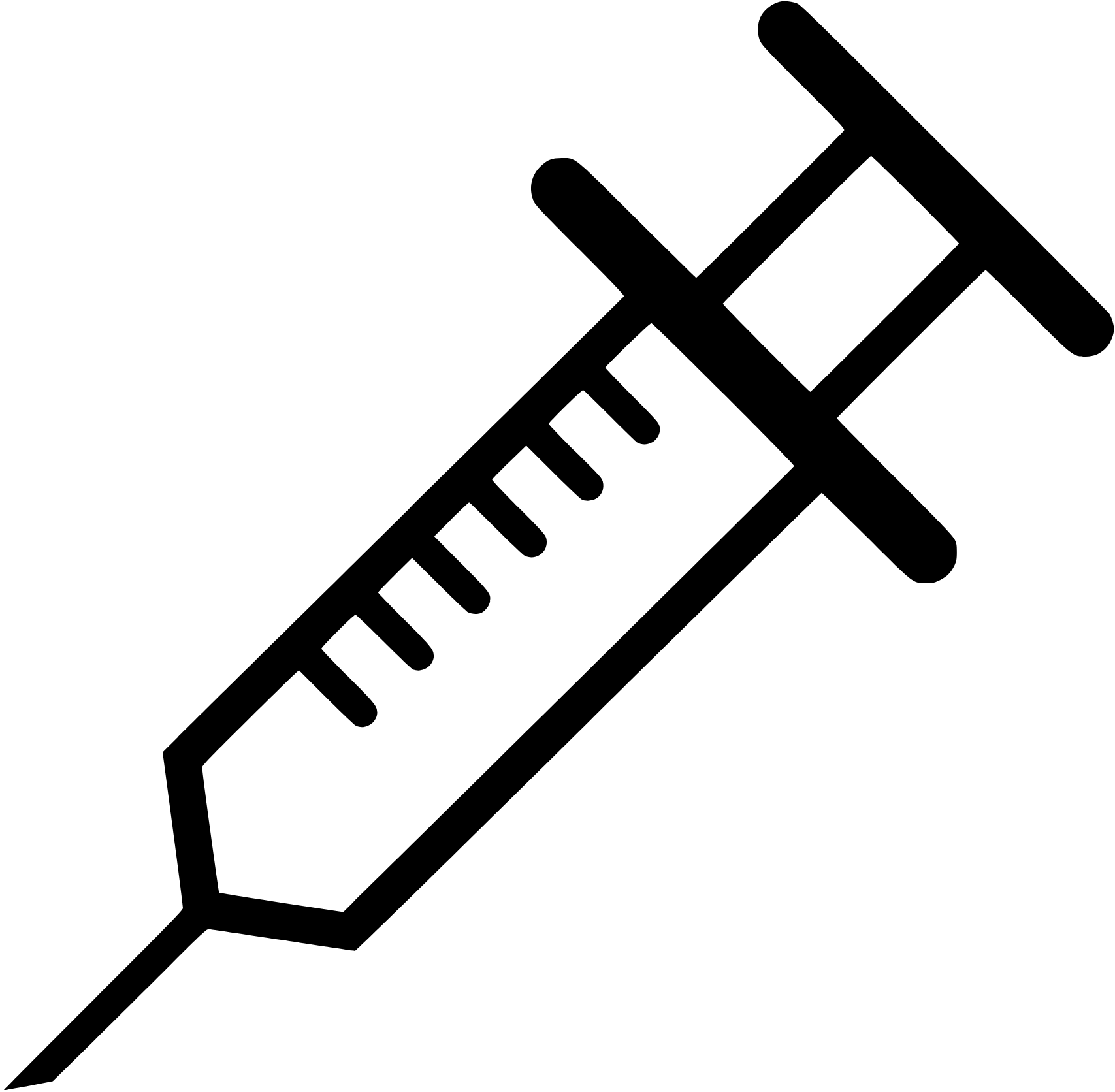 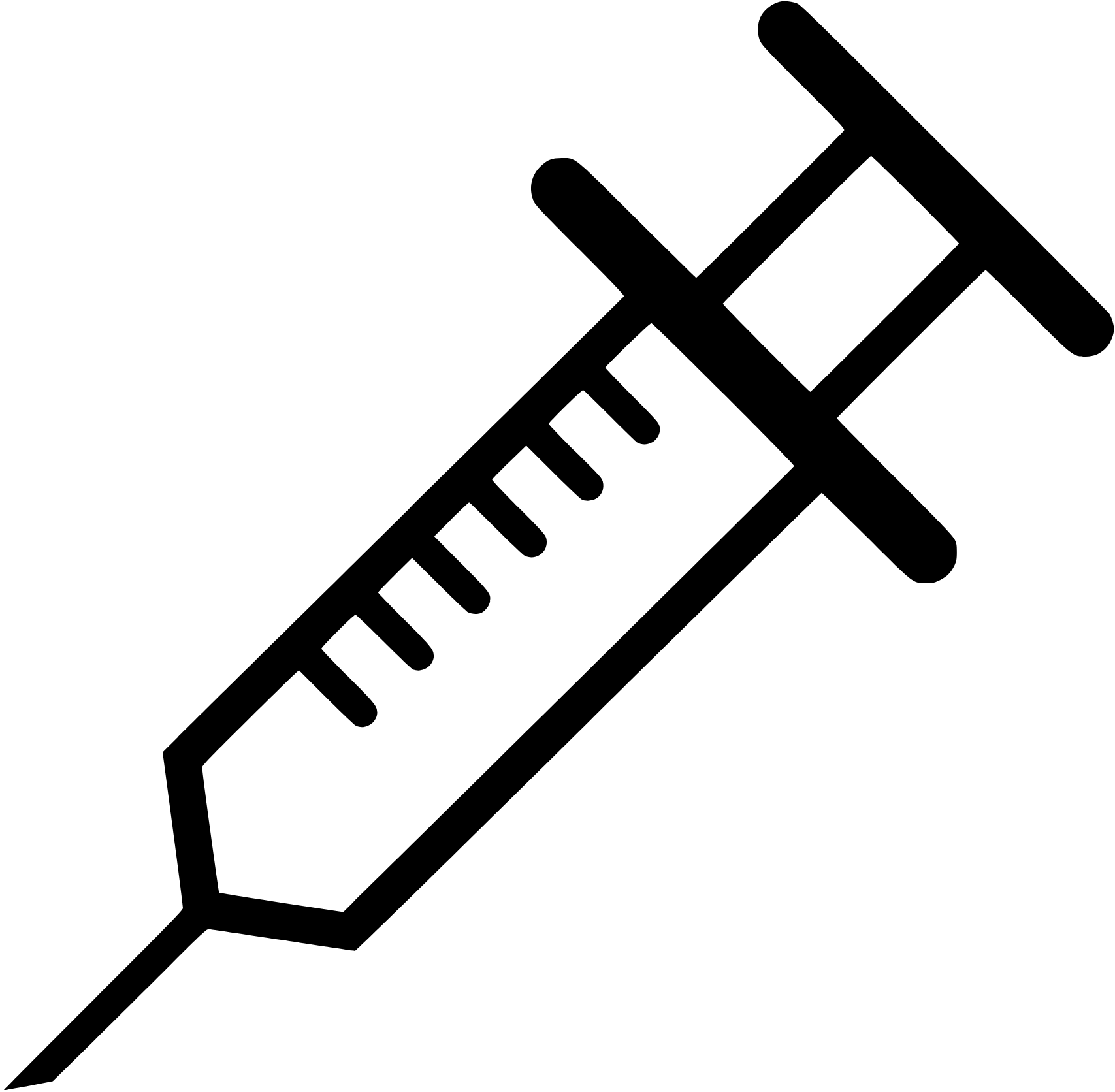 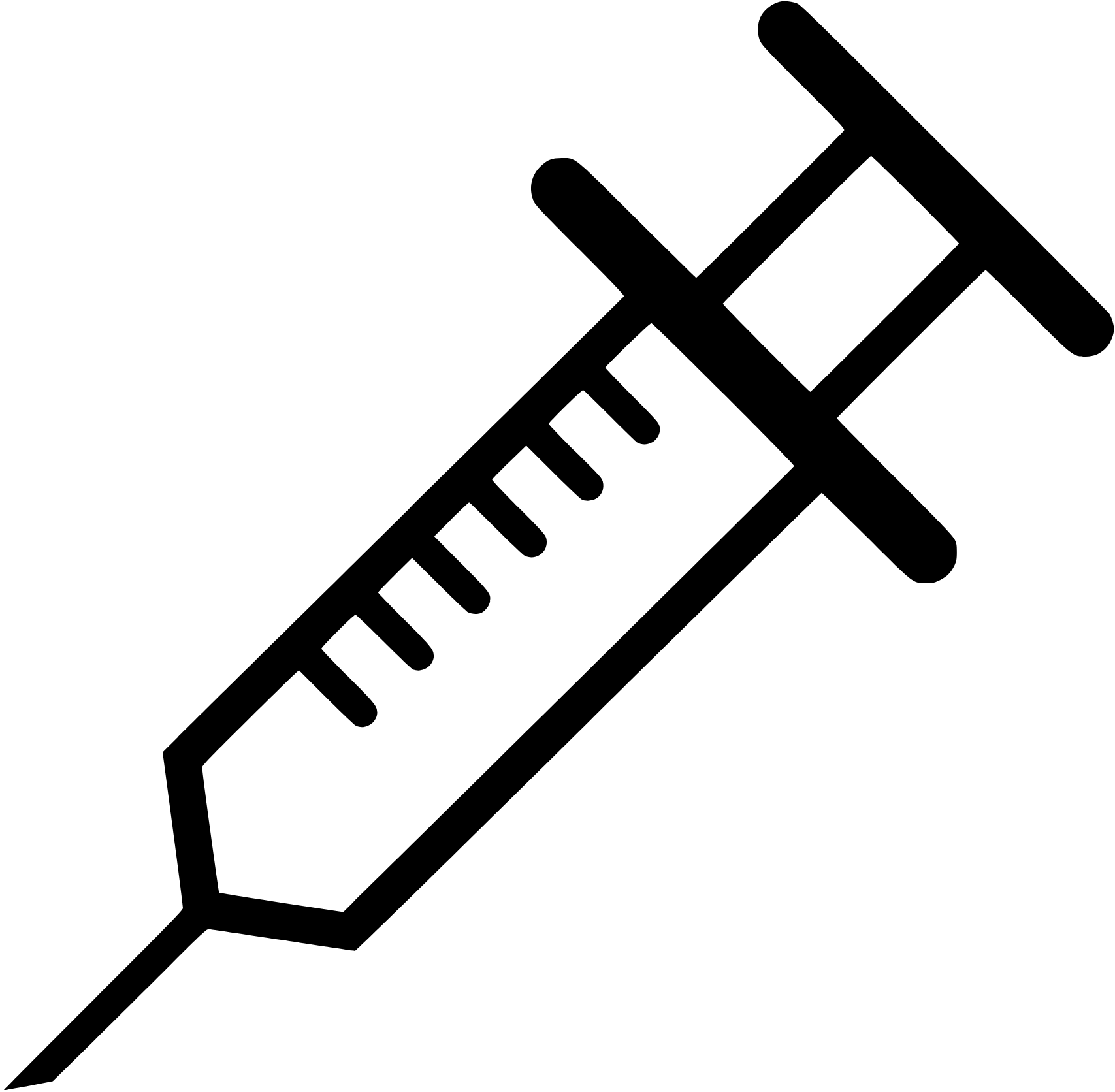 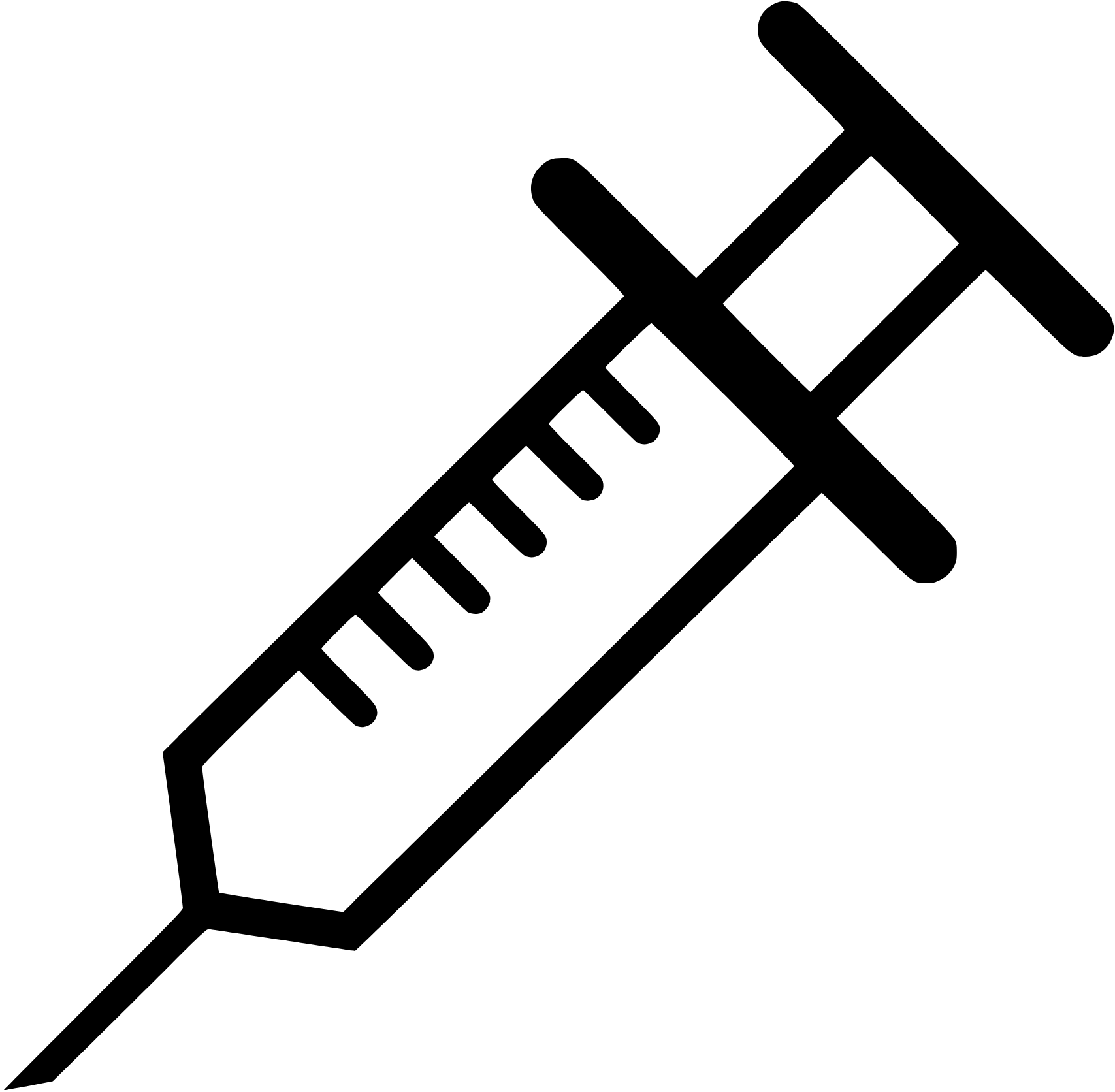 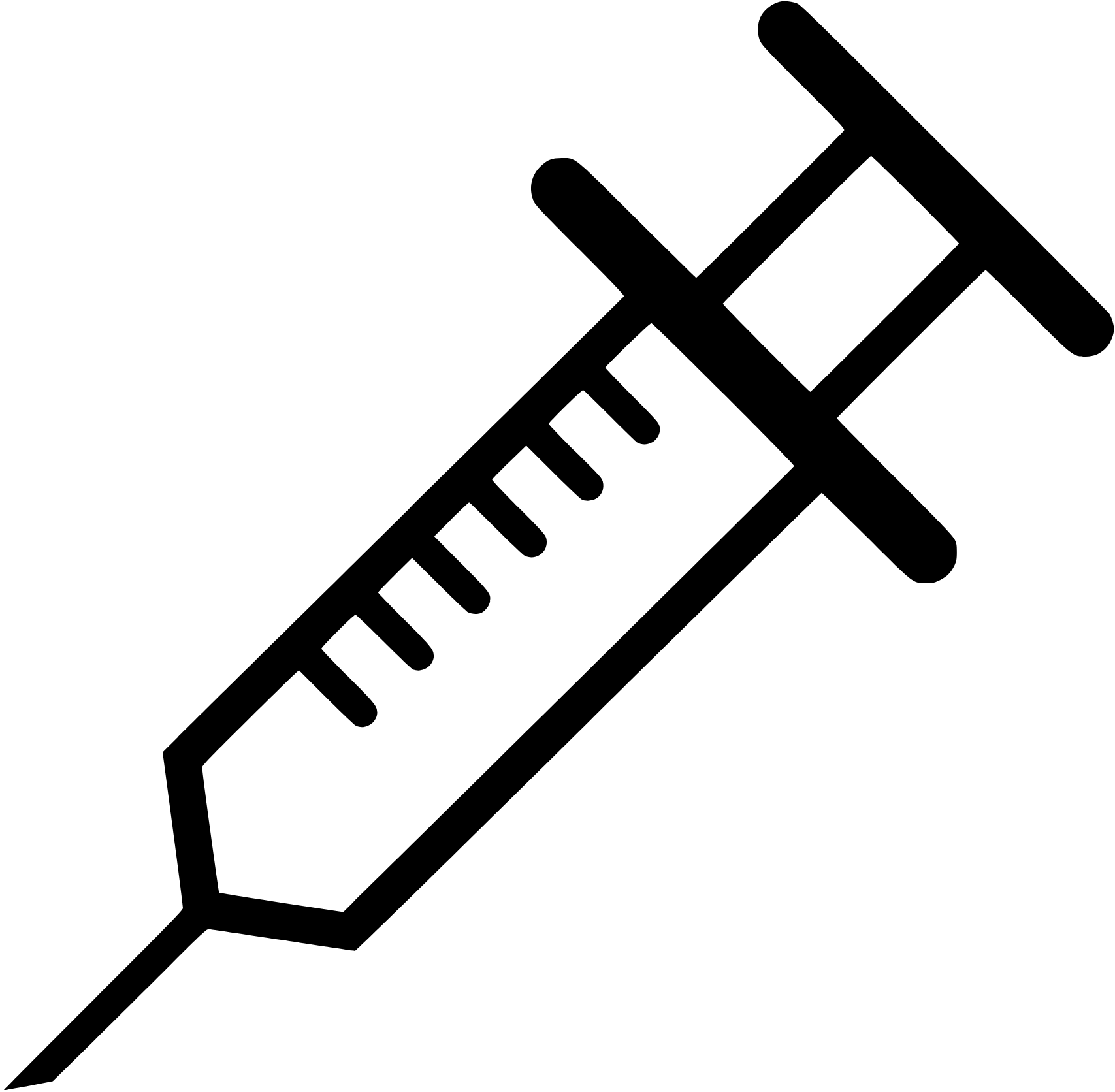 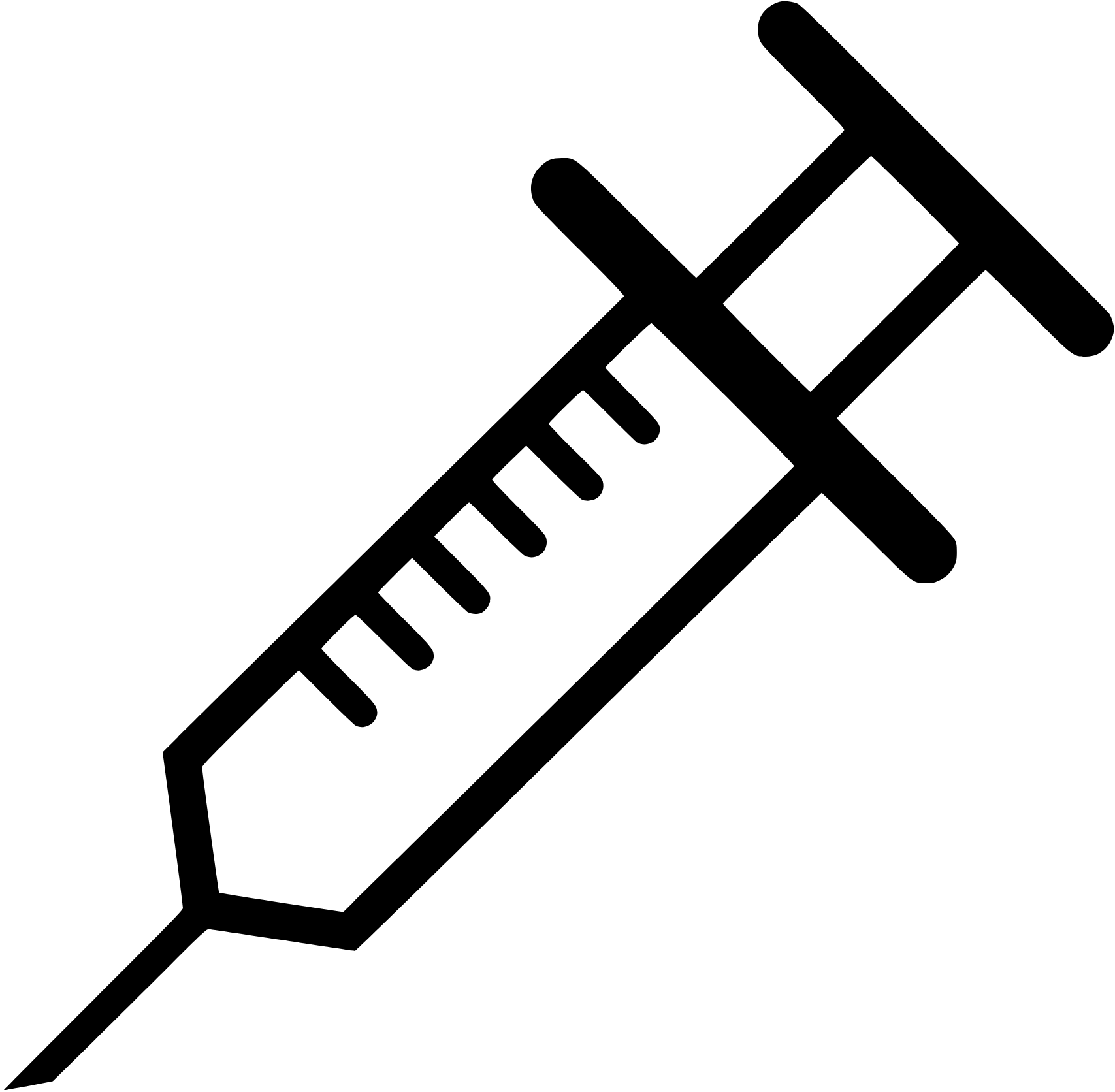 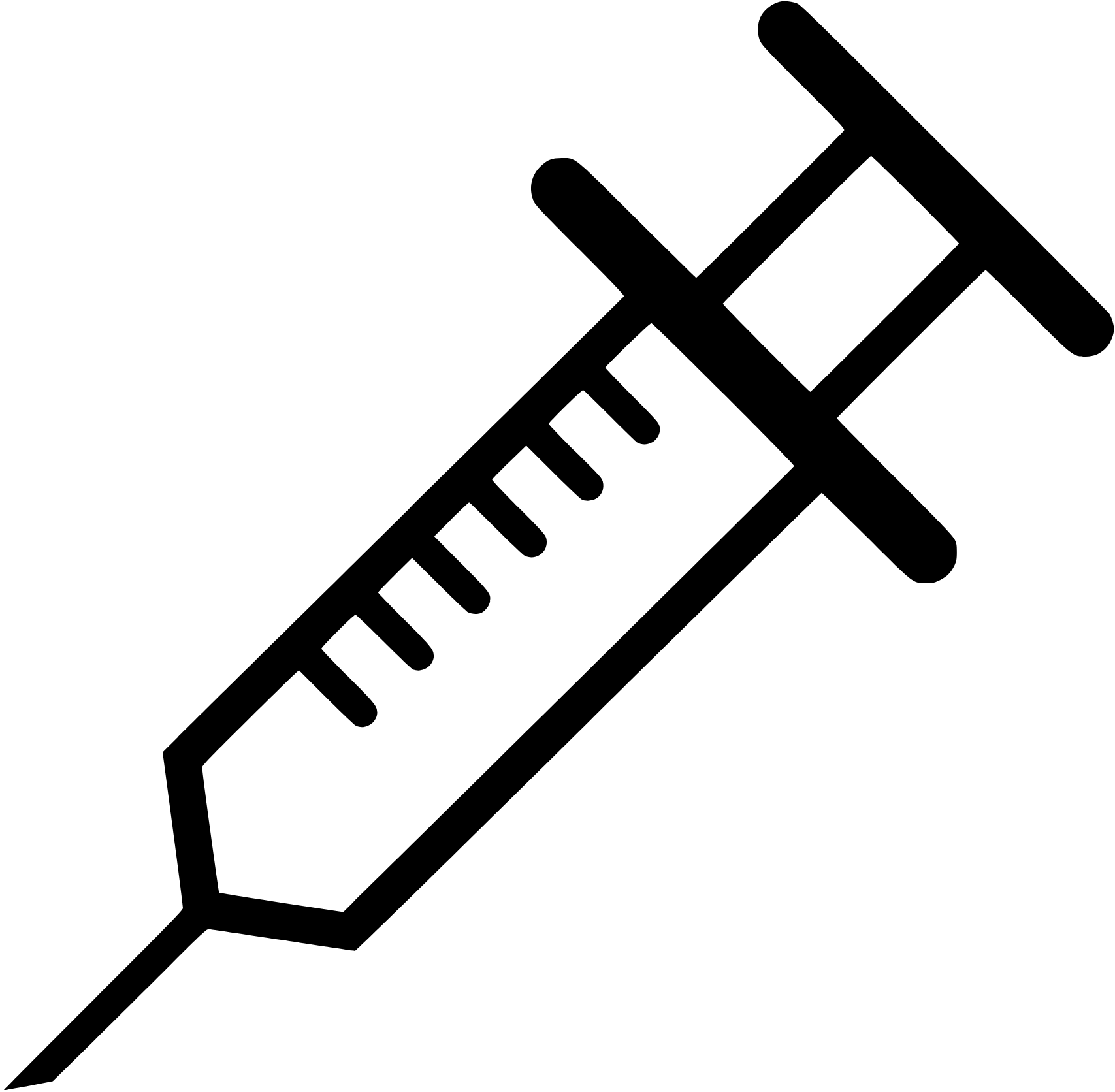 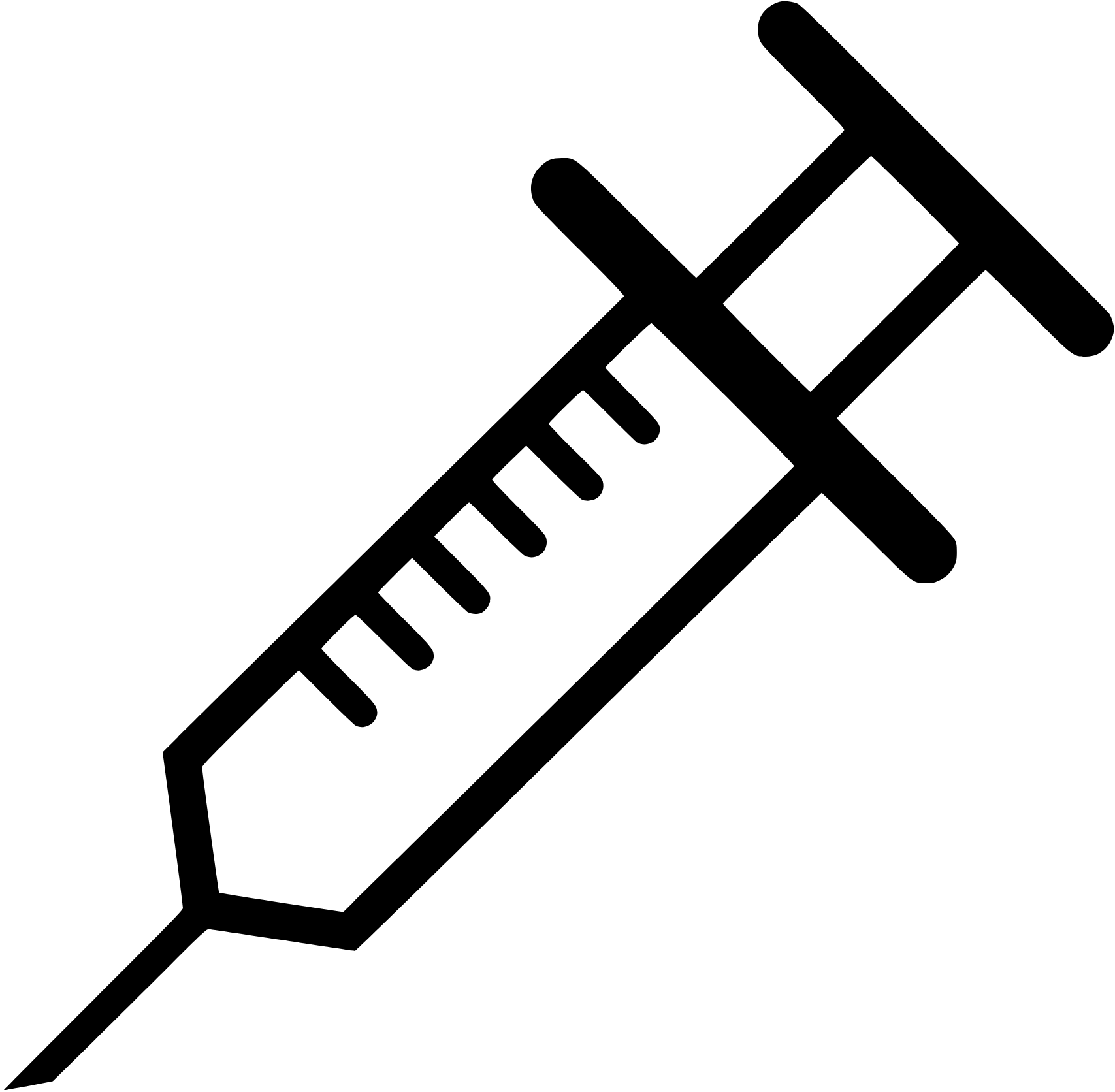 Avantages de l’emicizumab
1)
Moins d’infusions
2)
Taux résiduels plus élevés
3)
Autre voie que l’intraveineuse
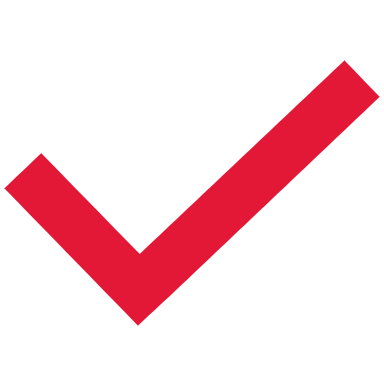 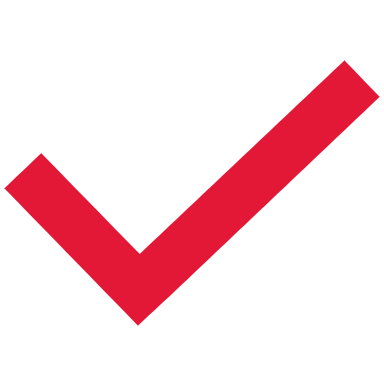 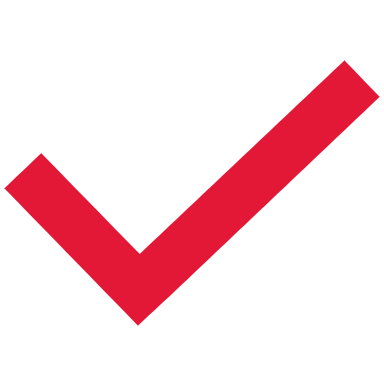 En quelque sorte !
ou une combinaison
IV, intravenous.
Prophylaxis  No longer just factor
Pour les patients atteints d’hémophilie A présentant un phénotype sévère SANS INHIBITEURS, une prophylaxie par emicizumab préviendra les hémarthroses, ainsi que les saignements spontanés et intercurrents.
Remarque : … recueillir des données à long terme concernant les résultats obtenus chez les patients bénéficiant d’un tel traitement.
Lignes directrices de la FMH
2020
(Prophylaxie)
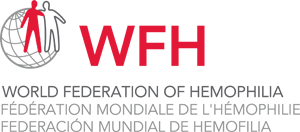 Chapitre 6 : Prophylaxie dans le domaine de l’hémophilie in 
Srivastava A et al. Lignes directrices de la FMH pour la prise en charge de l’hémophilie, 3e édition, Haemophilia, 2020.
What is prophylaxis?
Qu’est-ce que la prophylaxie ?
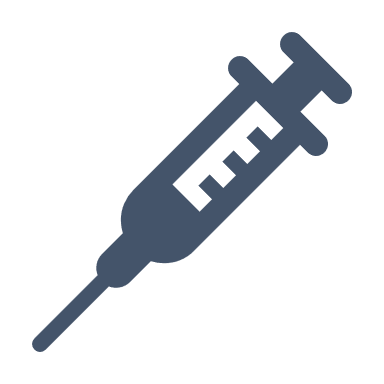 Blanchette VS, et al. Definitions in hemophilia: communication from the SSC of the ISTH. J Thromb Haemost. 2014;12(11):1935-1939.
Qu’est-ce que la prophylaxie ?
Blanchette VS, et al. Definitions in hemophilia: communication from the SSC of the ISTH. J Thromb Haemost. 2014;12(11):1935-1939.
Chapitre 6 : Prophylaxie dans le domaine de l’hémophilie in Srivastava A et al. Lignes directrices de la FMH pour la prise en charge de l’hémophilie, 3e édition, Haemophilia, 2020.
Principales recommandations : prophylaxie
Traitement de référence – partout
Nous pouvons (et nous devrions) faire mieux 
Plus qu’une question de facteur
Lignes directrices de la FMH
2020
(Prophylaxie)
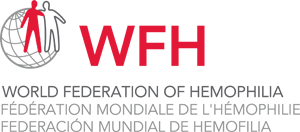 Principales recommandations : prophylaxie
Lignes directrices de la FMH
2020
(Prophylaxie)
Ils peuvent espérer une meilleure vie !
Merci à l’Hemophilia Alliance pour son soutien à l’élaboration de cette présentation